Transylvania County
Planning Board Meeting | March 2024
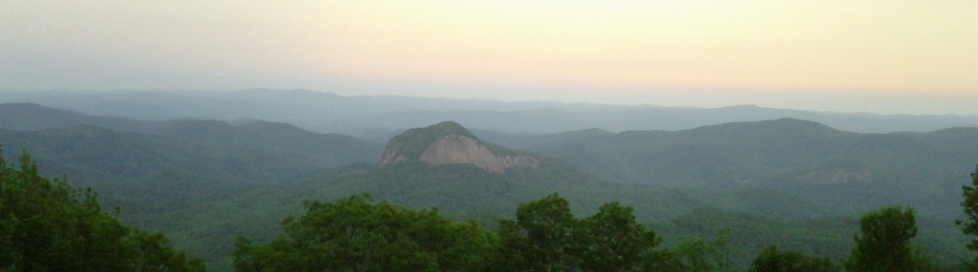 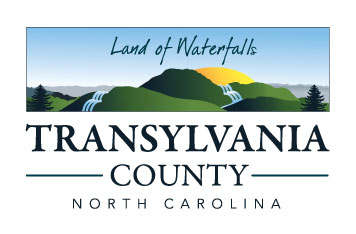 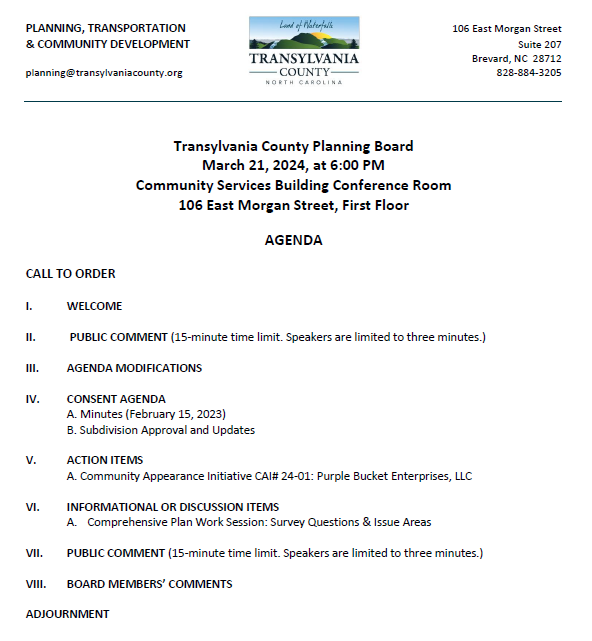 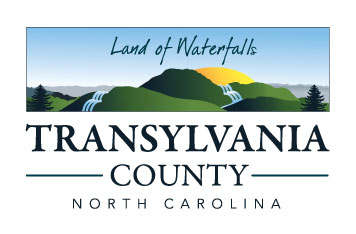 Transylvania County Planning Board
Public Comment
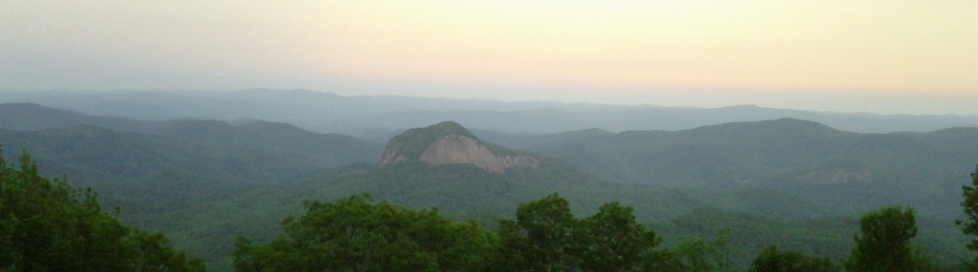 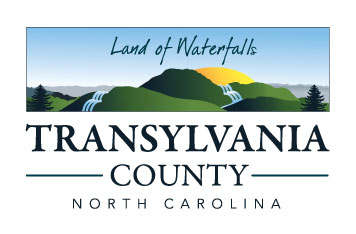 Agenda Modifications
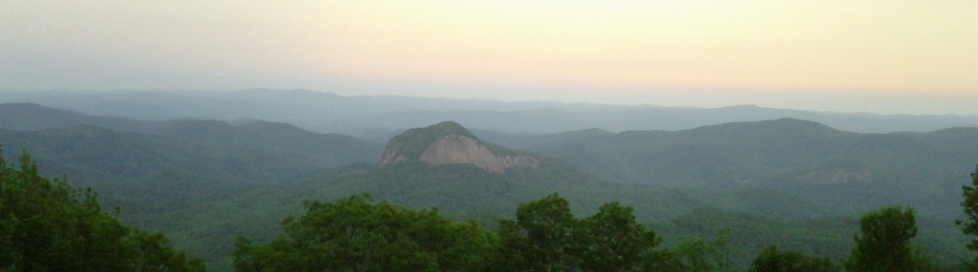 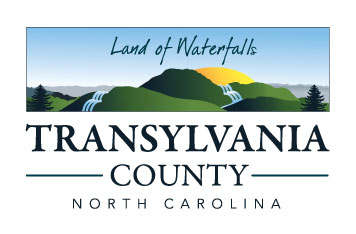 Consent Agenda
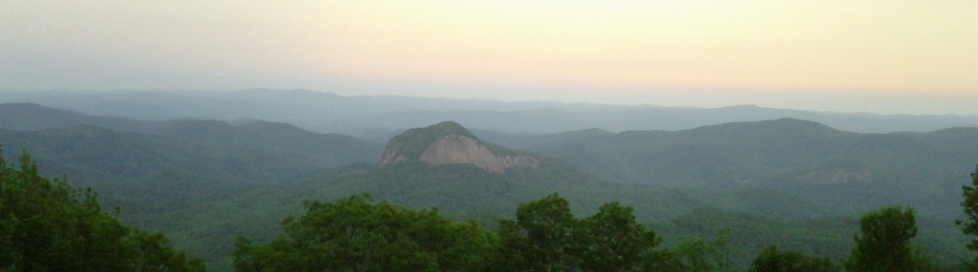 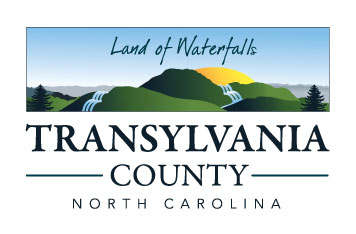 Minutes
February 15, 2024
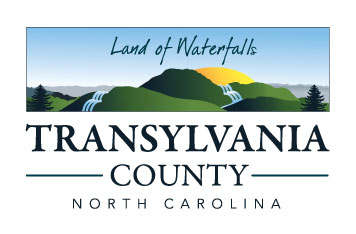 Consent Agenda
Subdivision Approval & Update
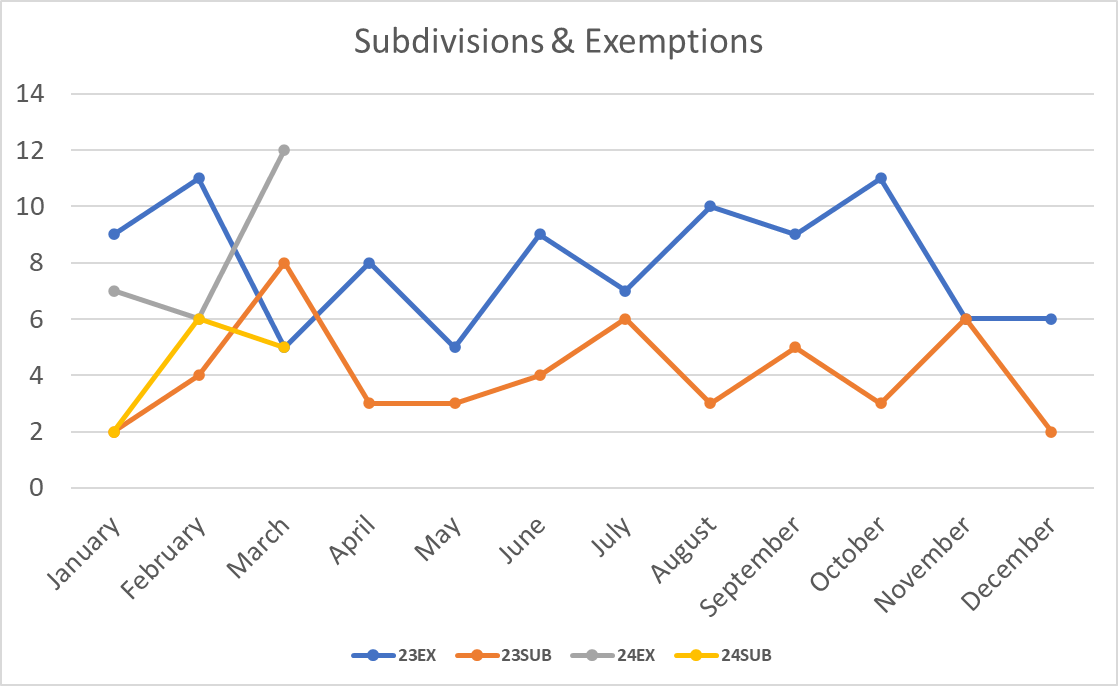 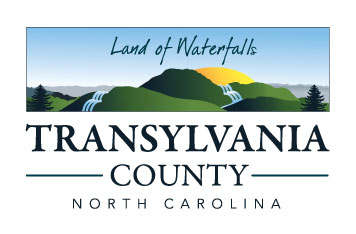 Consent Agenda
Transportation Update
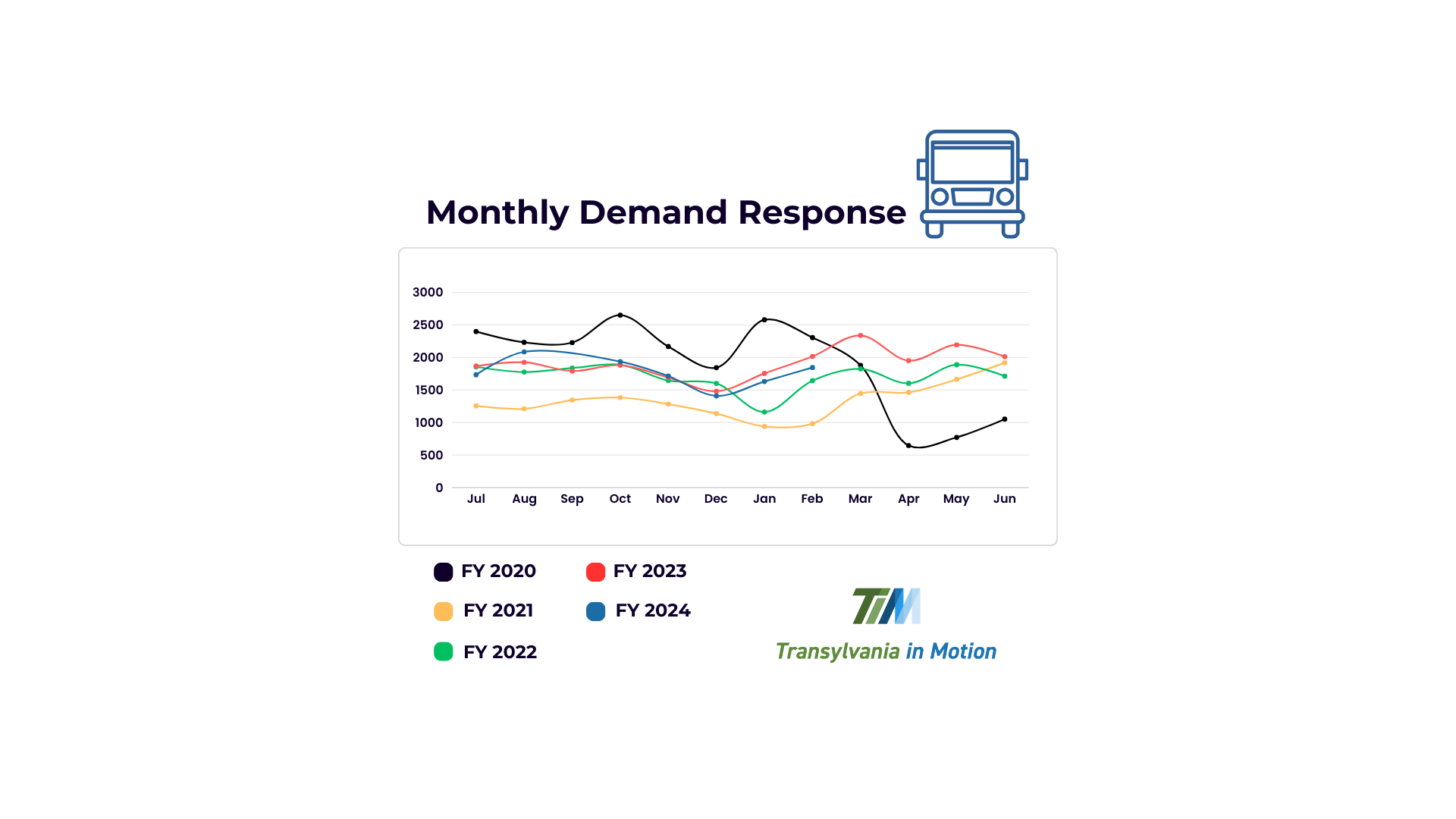 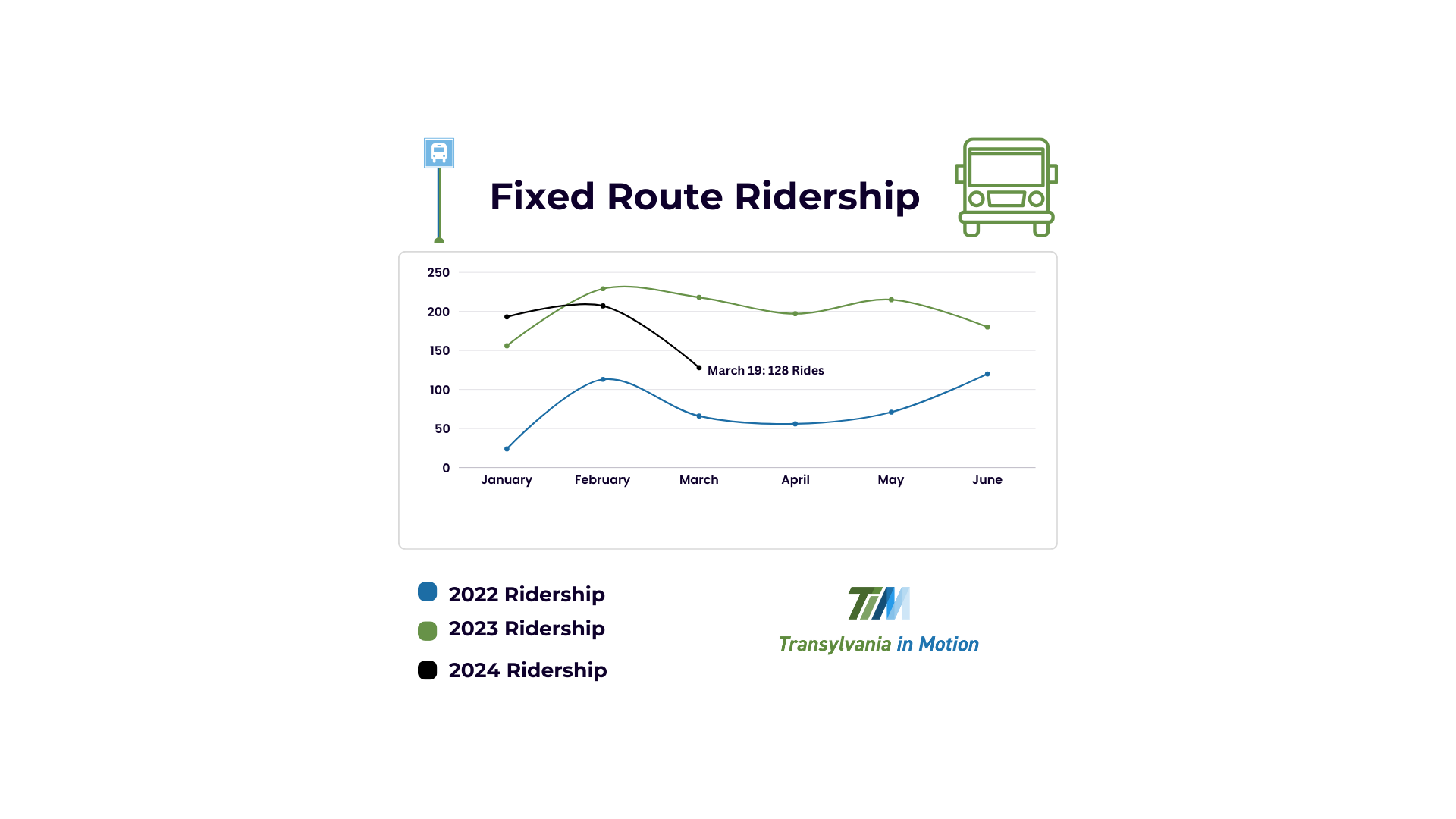 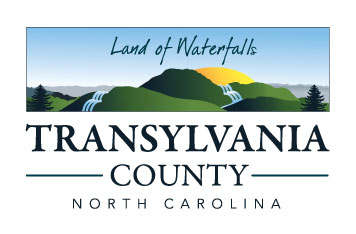 Consent Agenda
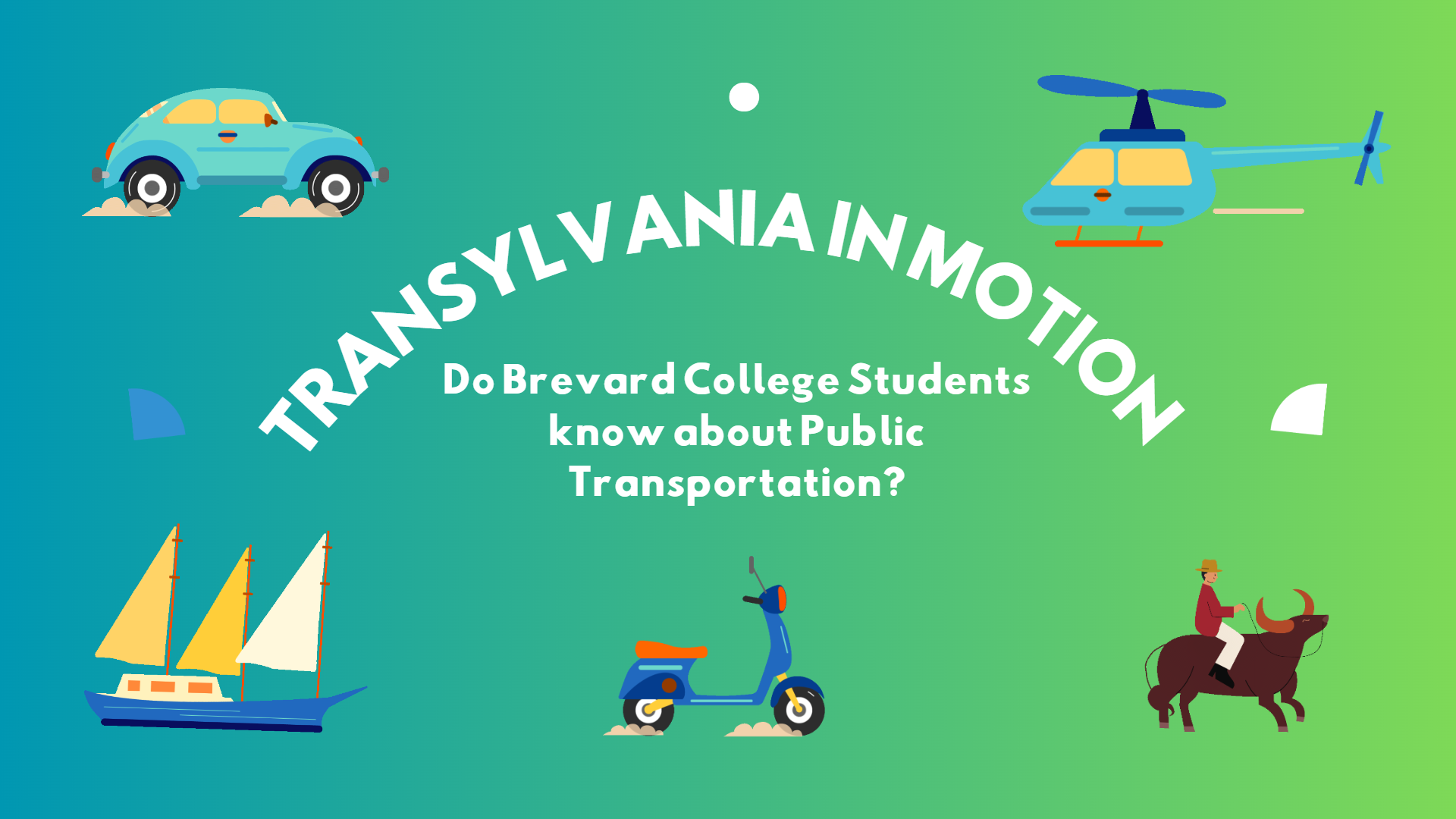 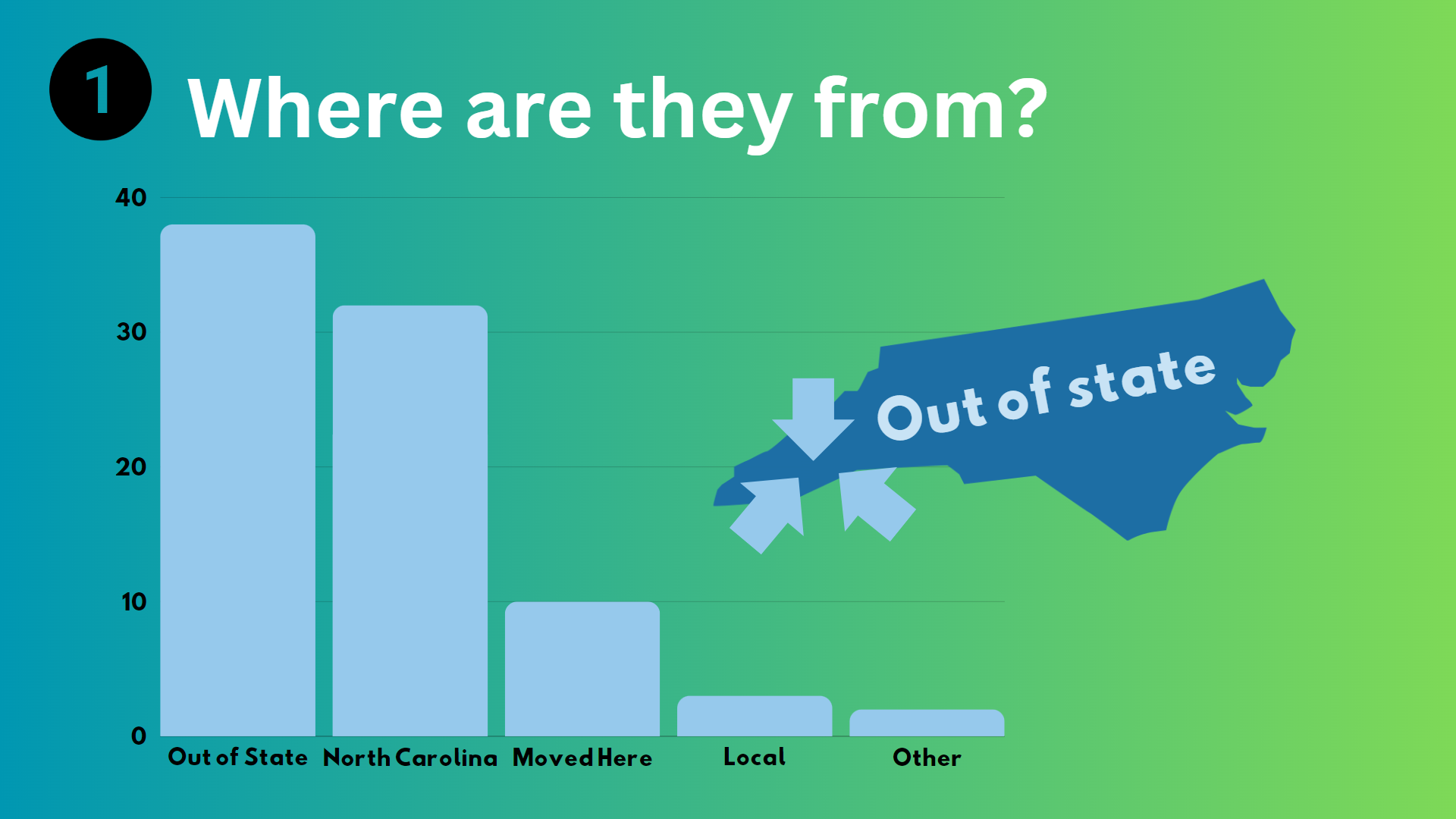 How many responded?
Out of 300 Surveys passed out, we received:
survey’s back!
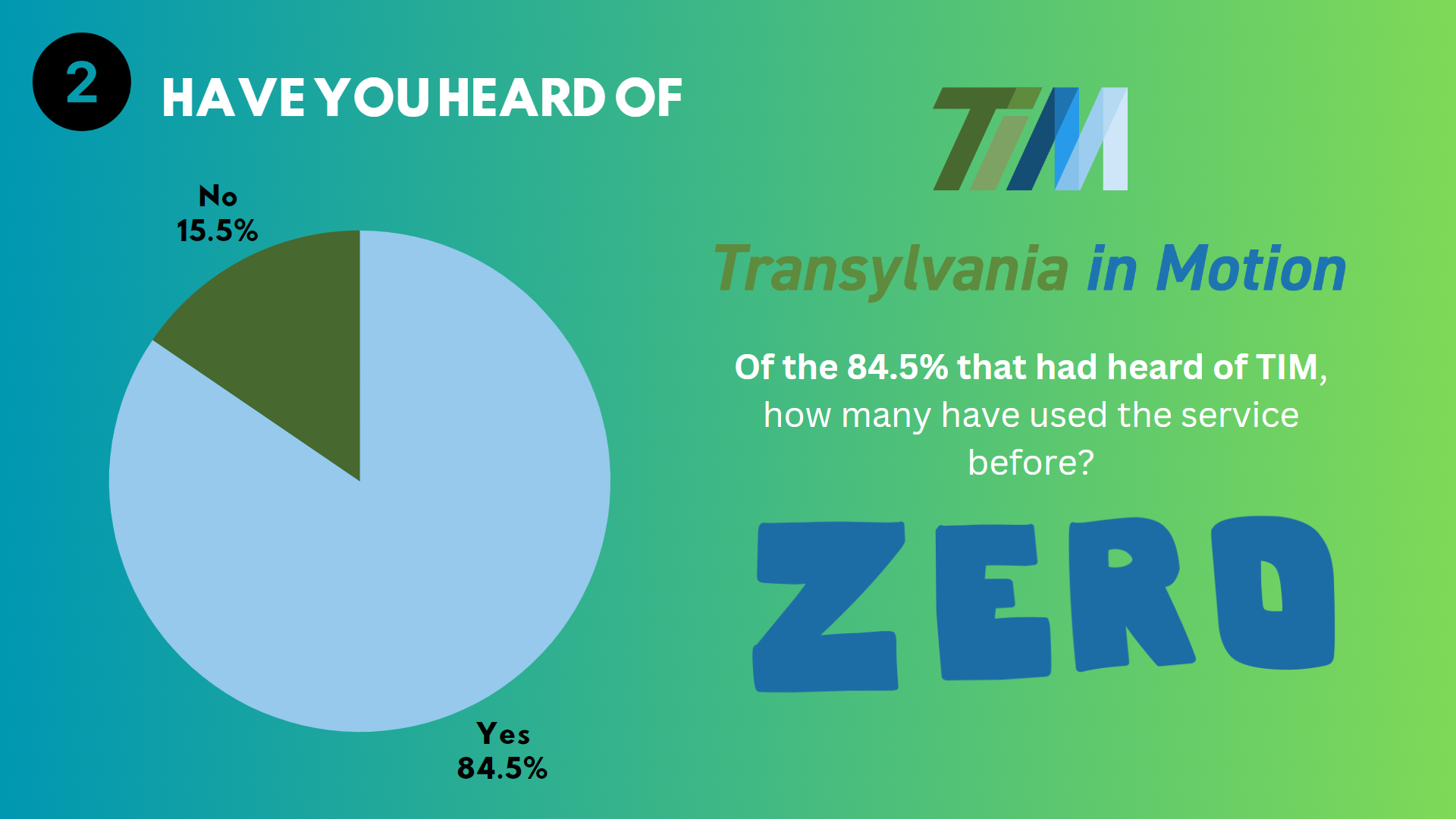 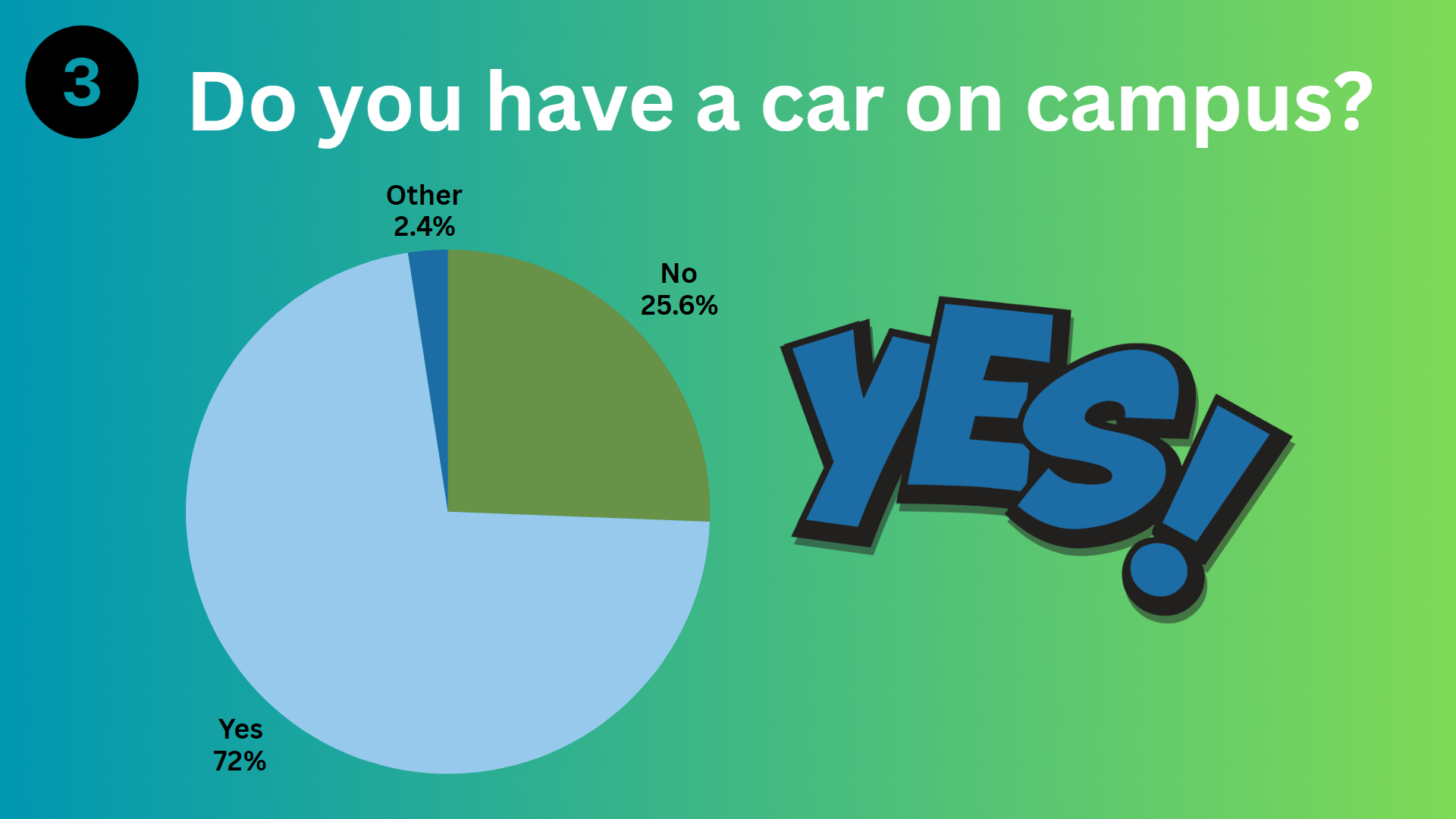 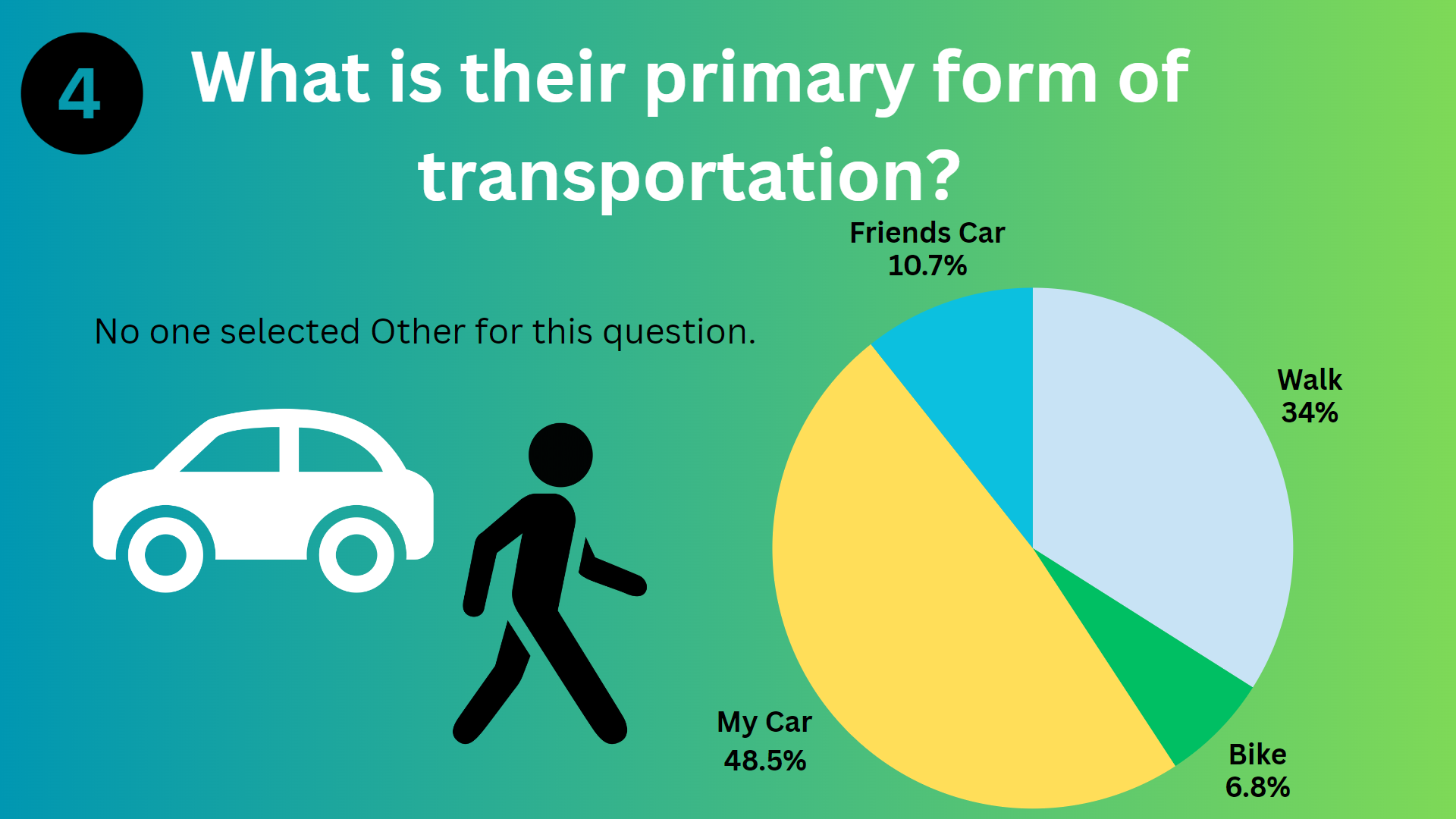 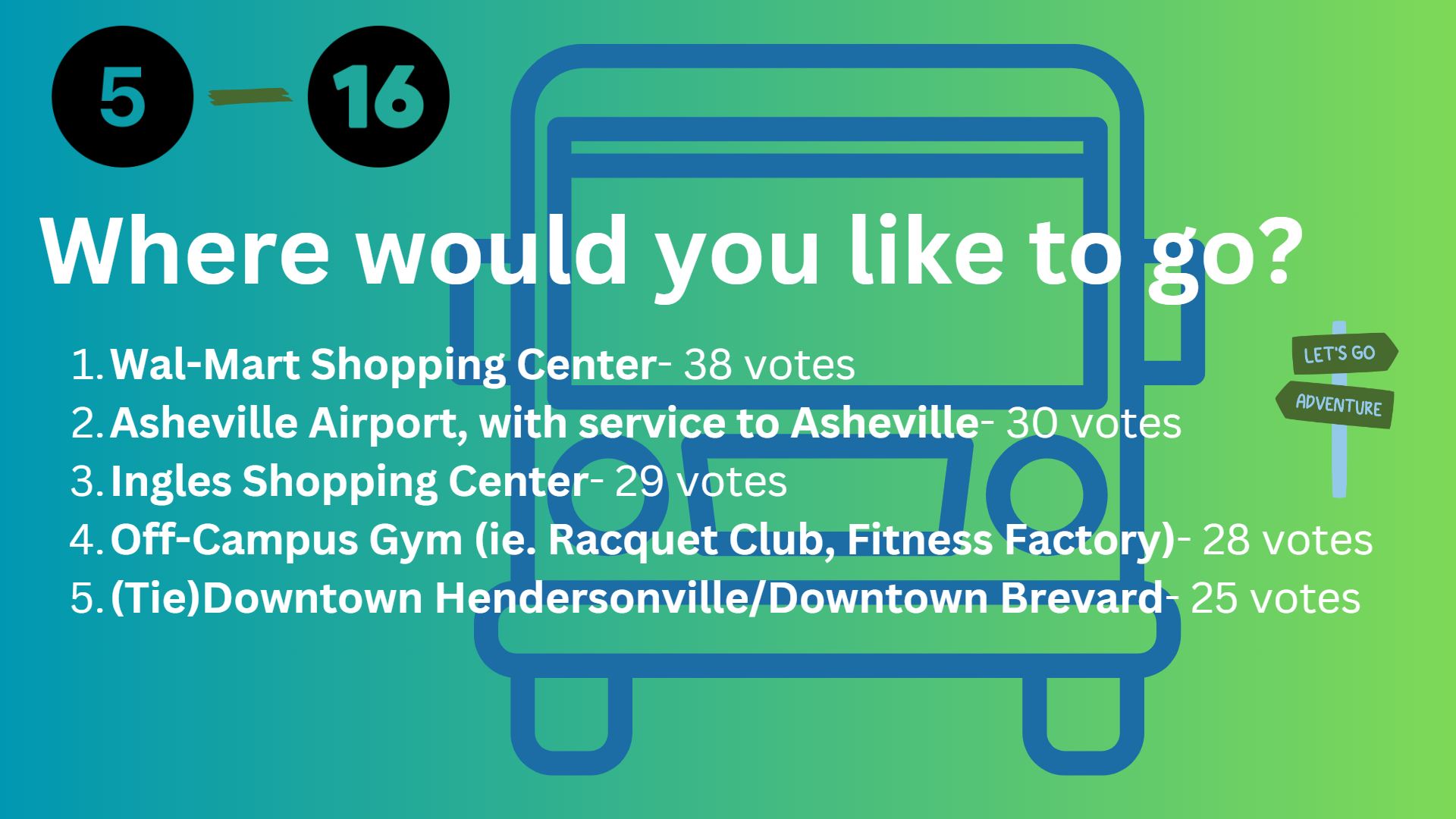 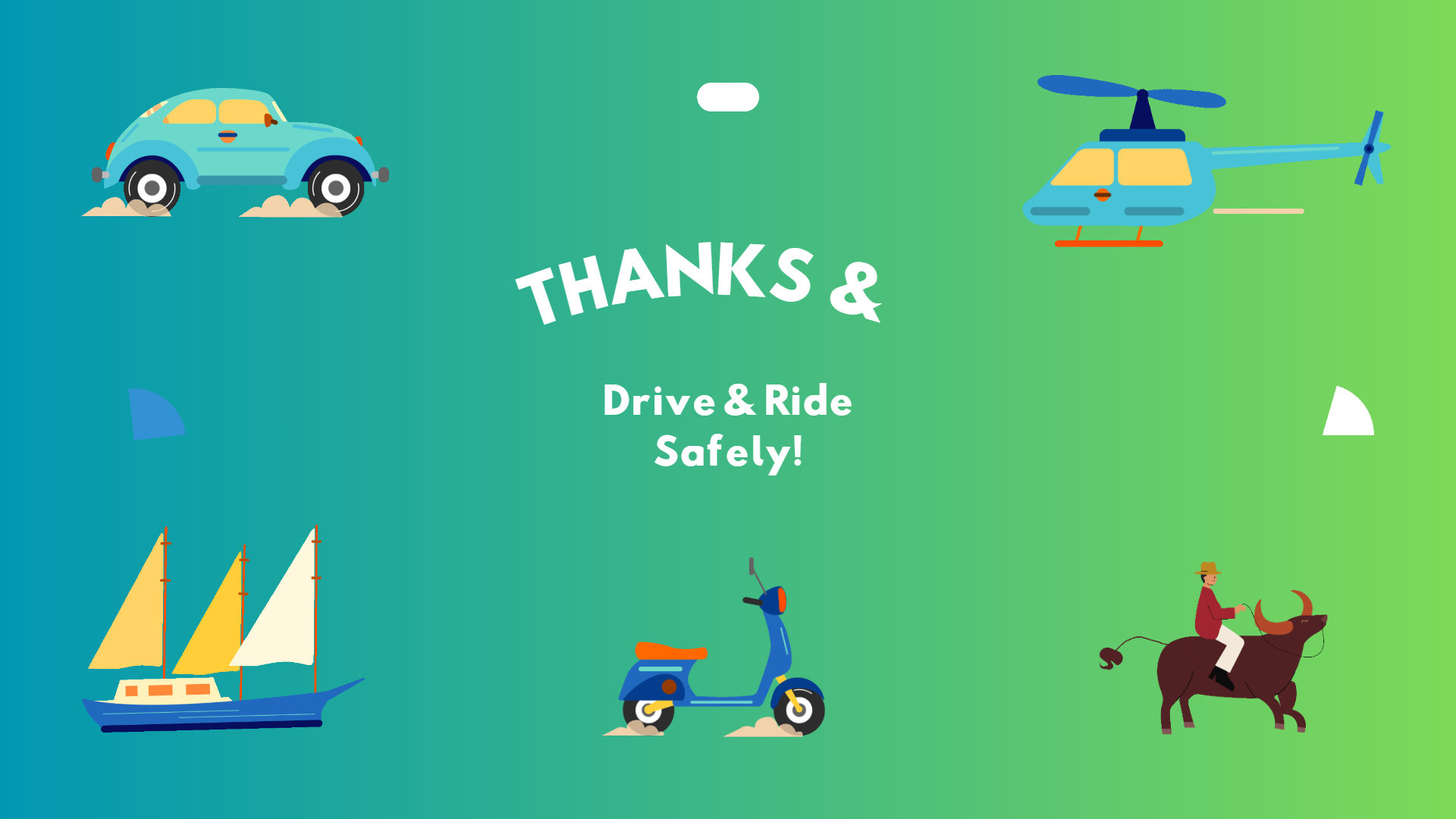 Old Business
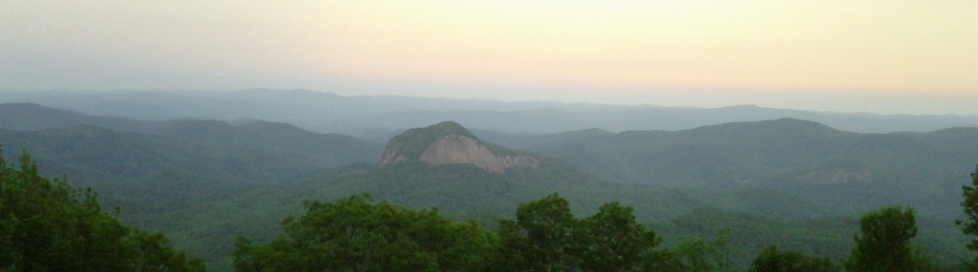 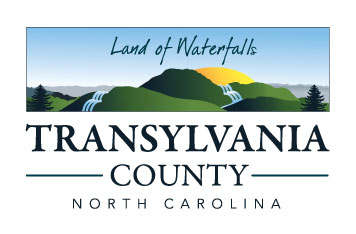 New Business
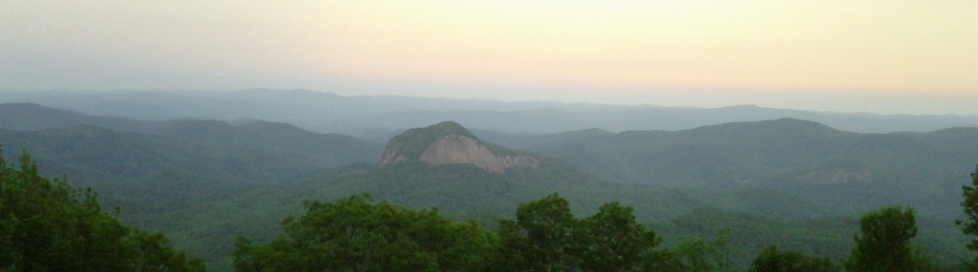 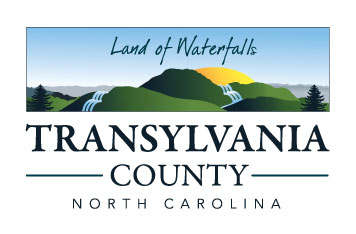 A. CAI# 24-01
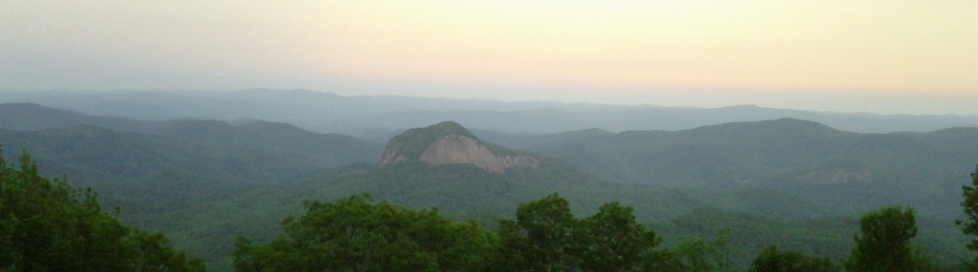 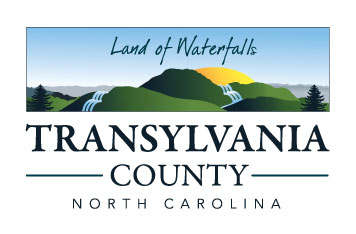 Community Appearance Initiative# 24-01
Application
Site Map and Detail
Background Information
Applicable Standards
Staff Recommendation
Decision
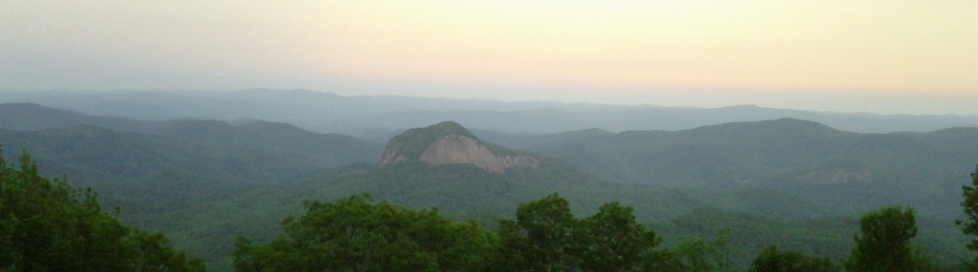 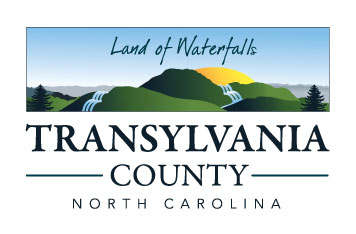 CAI# 24-01
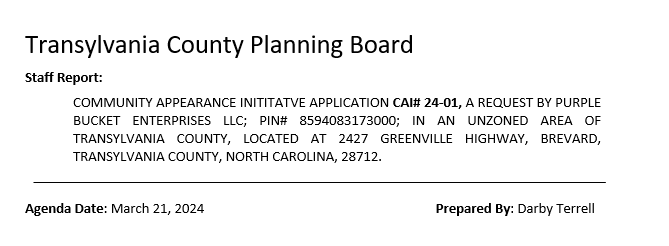 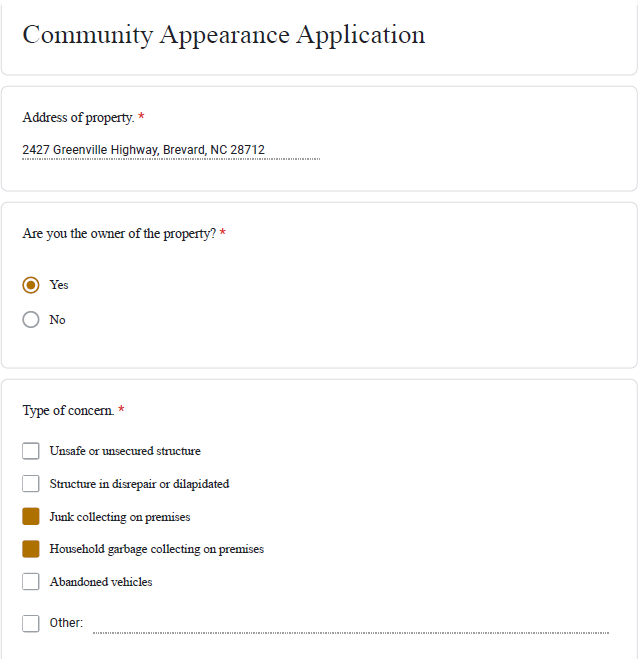 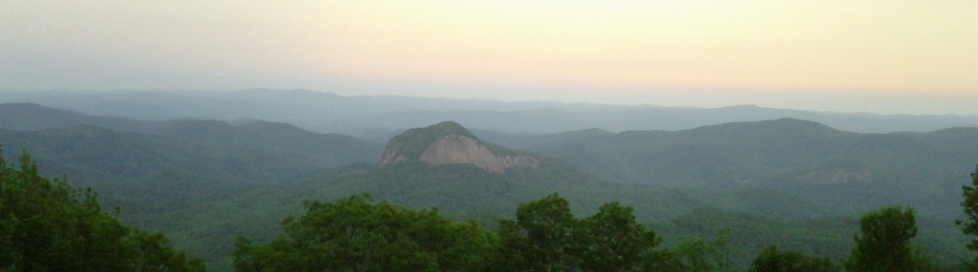 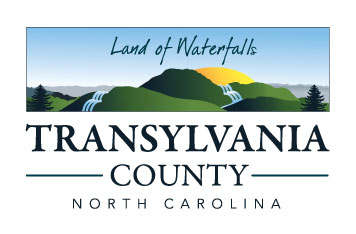 CAI# 24-01: Application
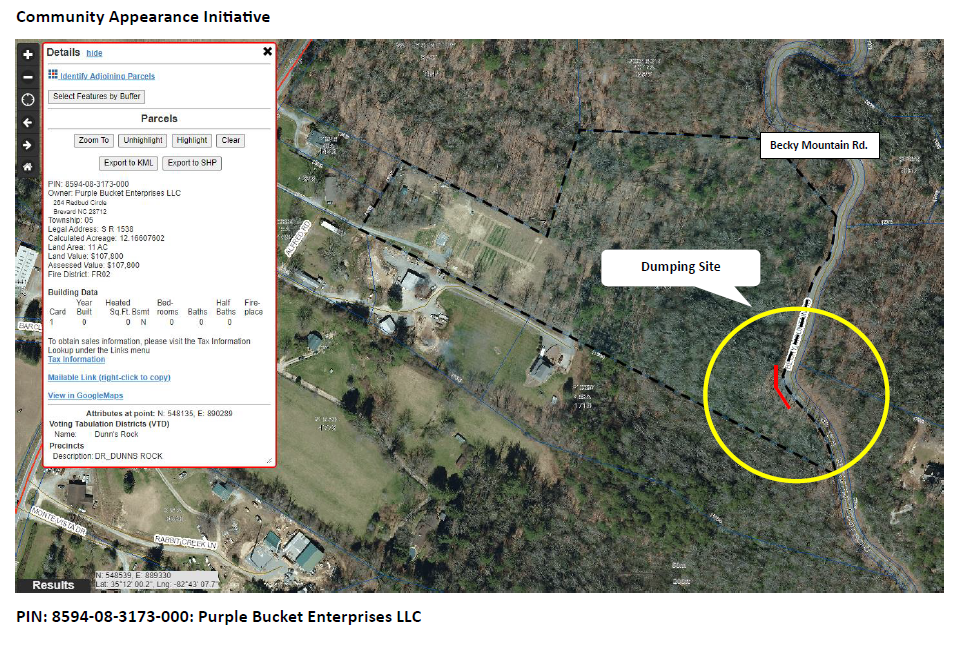 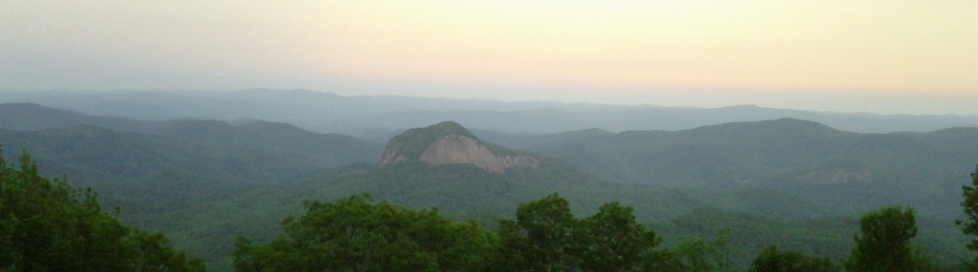 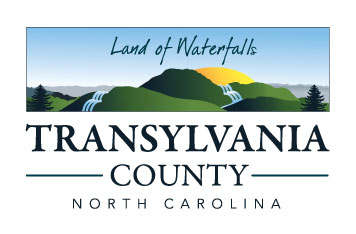 CAI# 24-01: Site Map
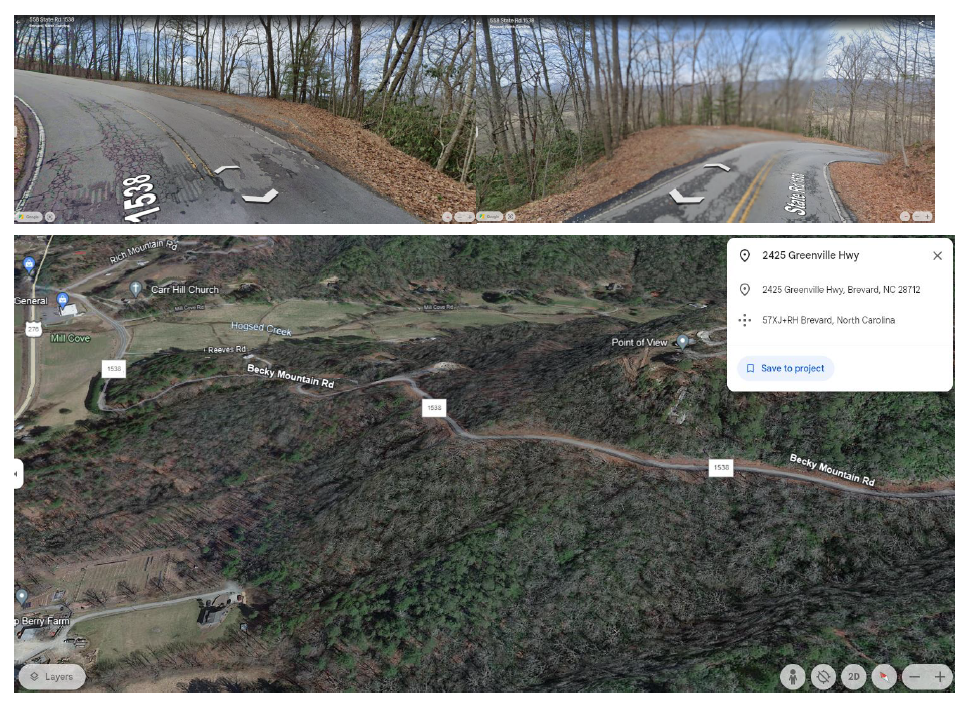 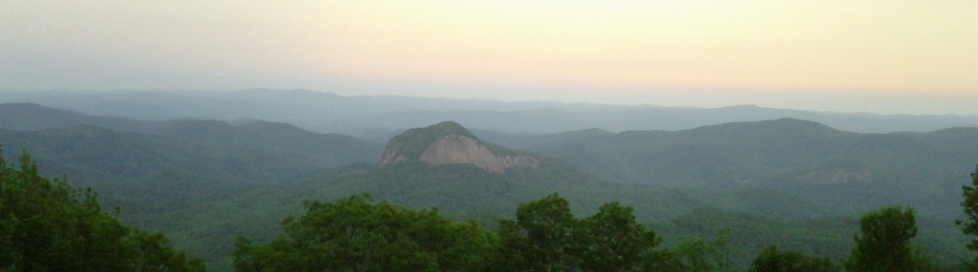 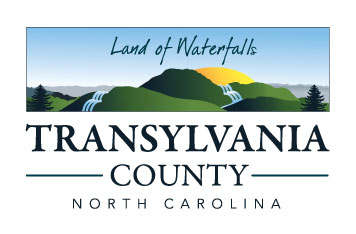 CAI# 24-01: Background Information
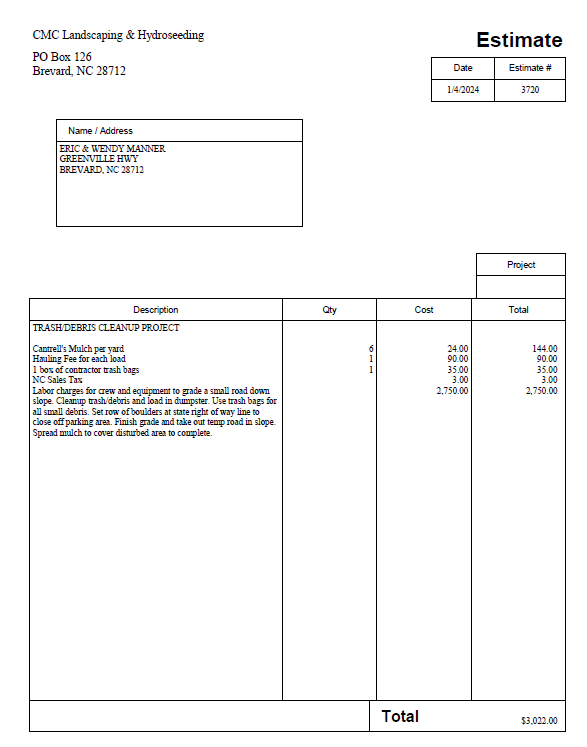 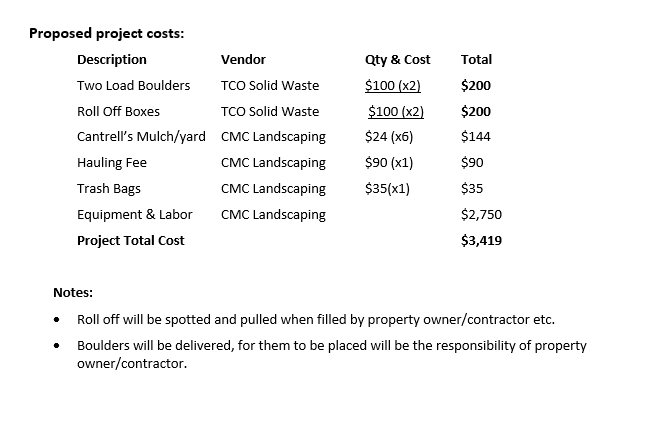 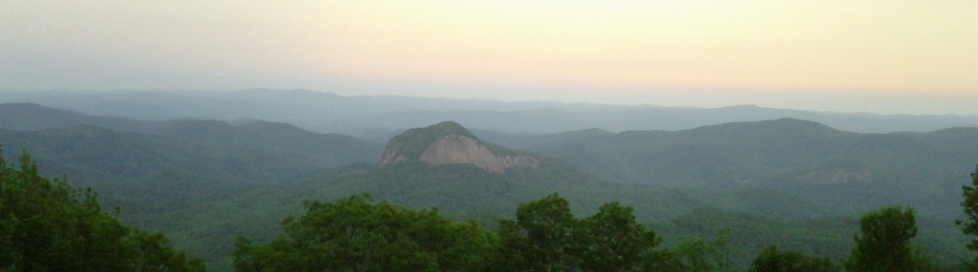 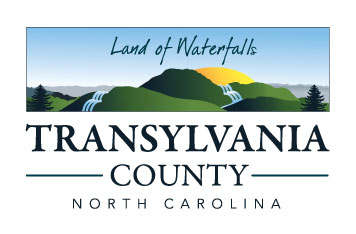 CAI# 24-01: Background Information
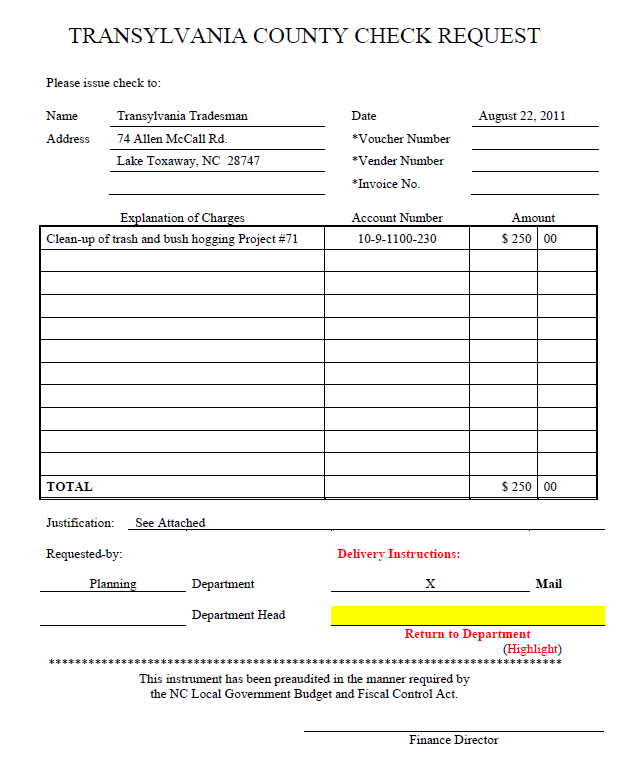 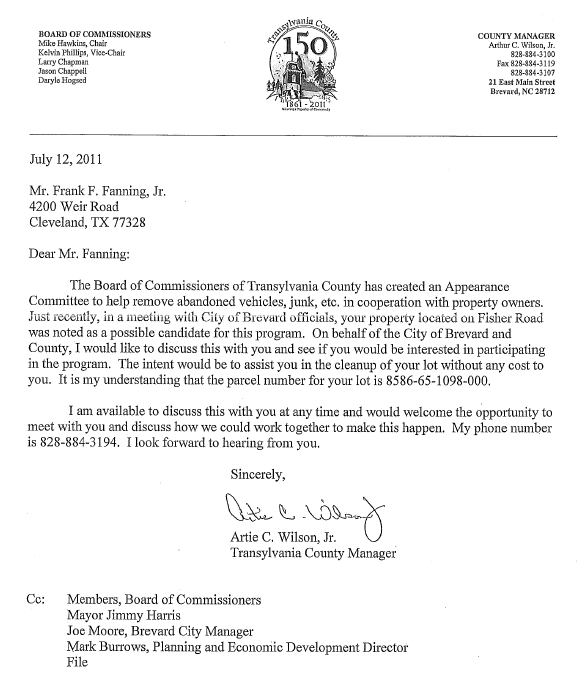 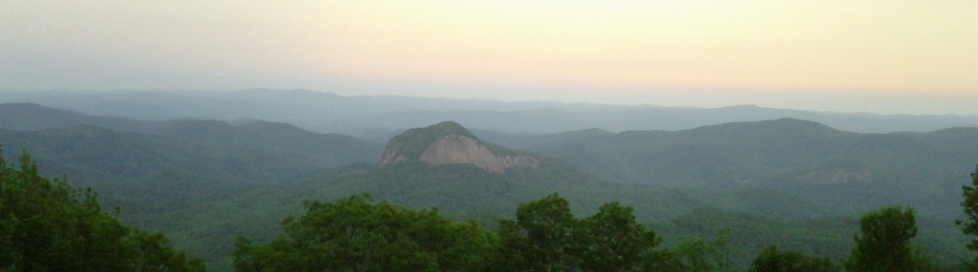 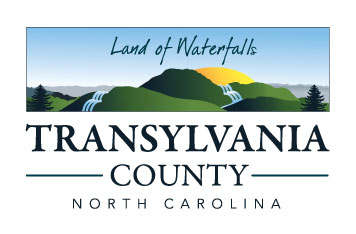 CAI# 24-01: Site Map
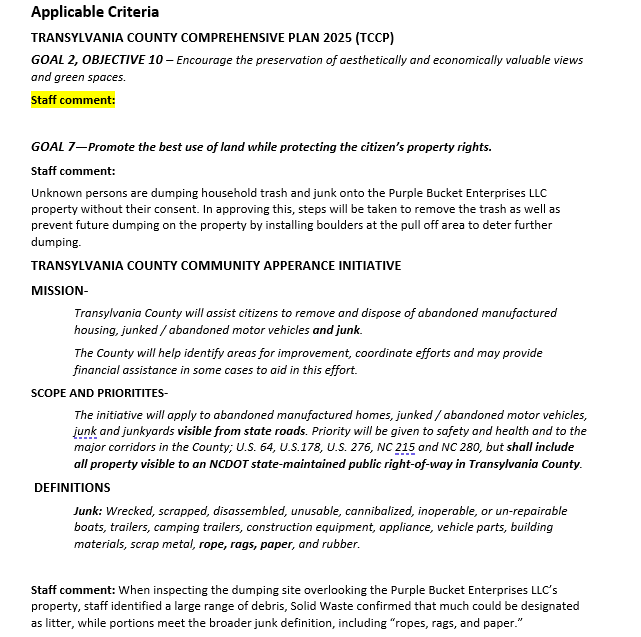 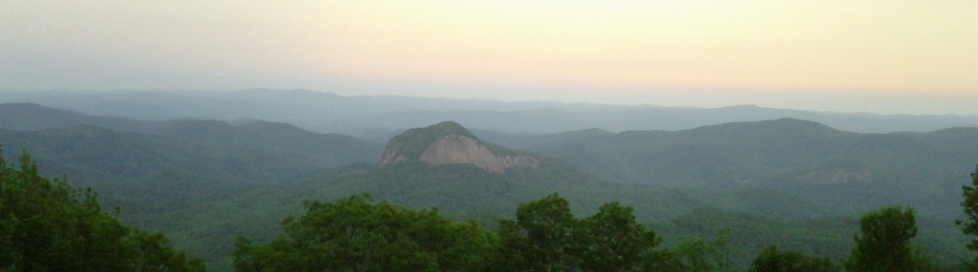 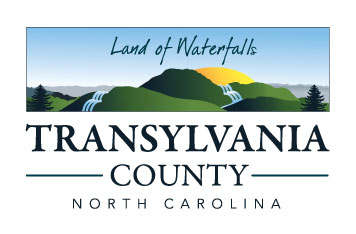 CAI# 24-01: Applicable Standards
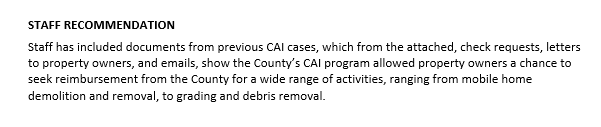 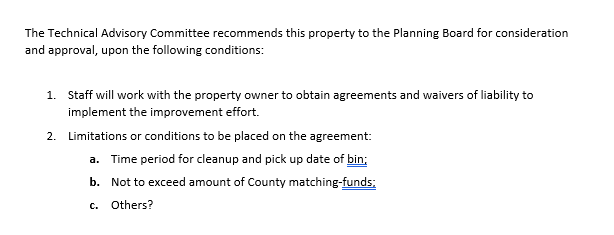 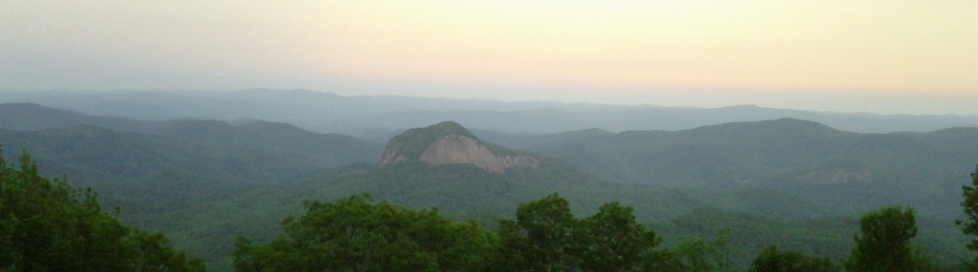 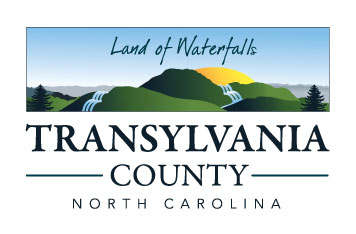 CAI# 24-01: Staff Recommendation
Community Appearance Initiative# 24-01
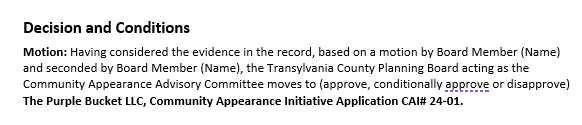 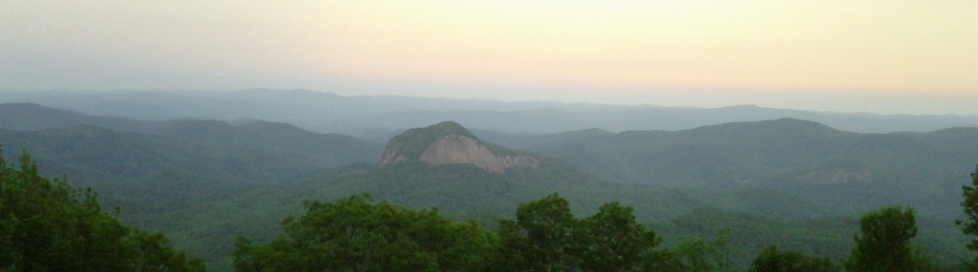 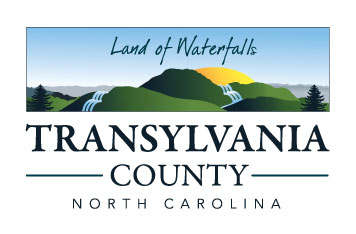 CAI# 24-01: Decision
Informational & Discussion Items
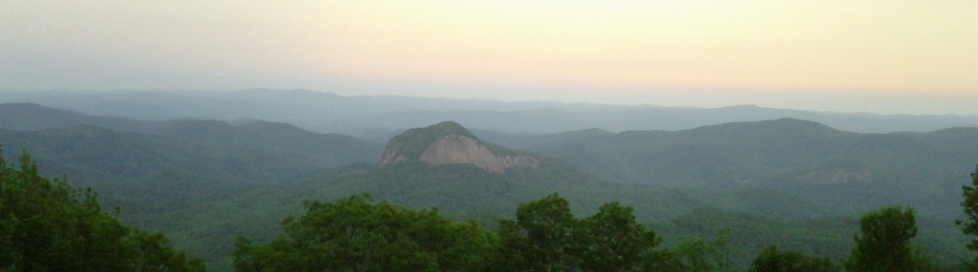 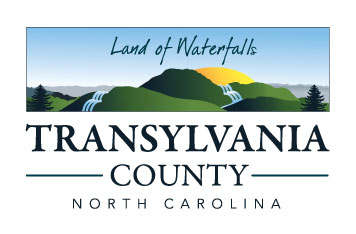 Comprehensive Plan Work Session,
Outreach, Survey Questions & Issue Areas
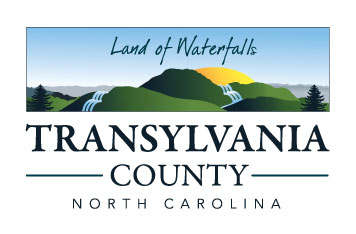 Informational & Discussion Items
B. Comprehensive Plan
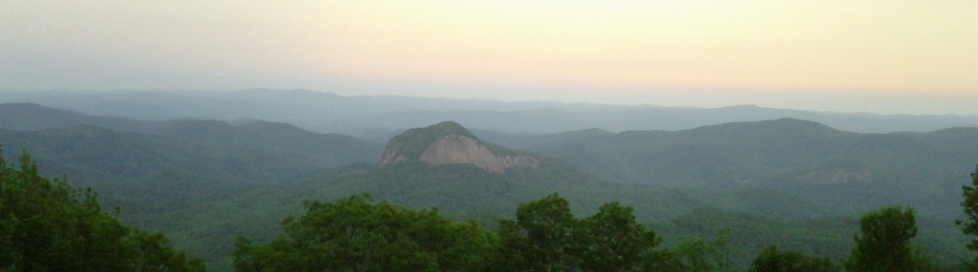 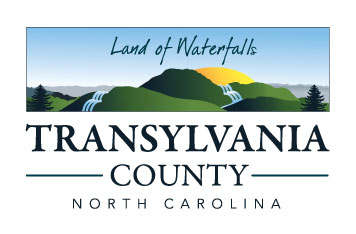 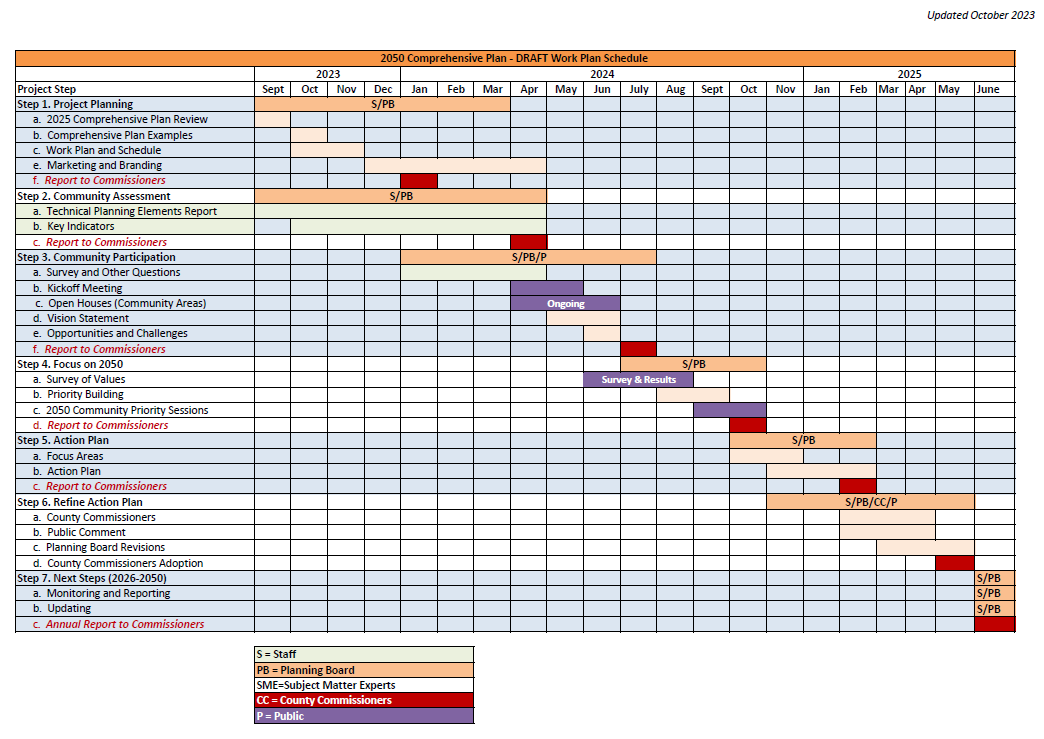 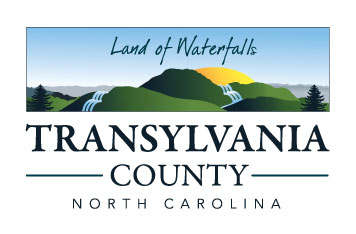 Comprehensive Plan: Outreach
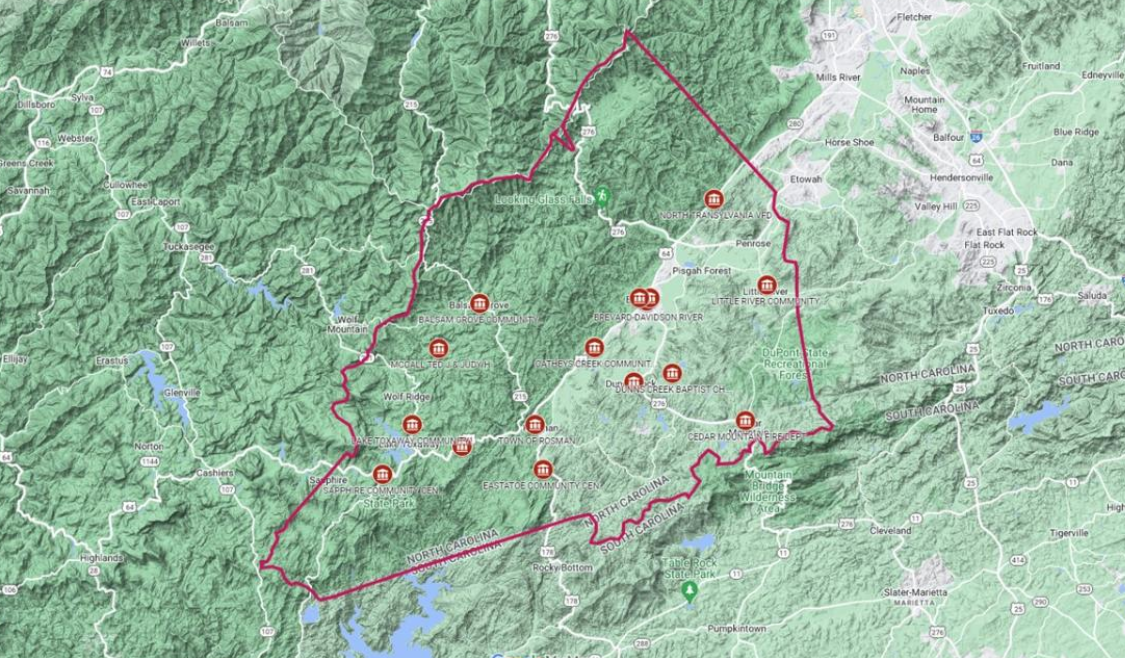 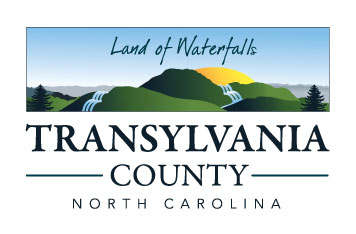 Comprehensive Plan: Outreach
Priority
Sessions
Kick-Off
Events
Community
Survey
Review &
Adoption
Community
Meetings
Draft
Update
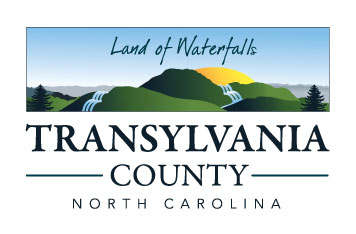 Comprehensive Plan: Survey Questions
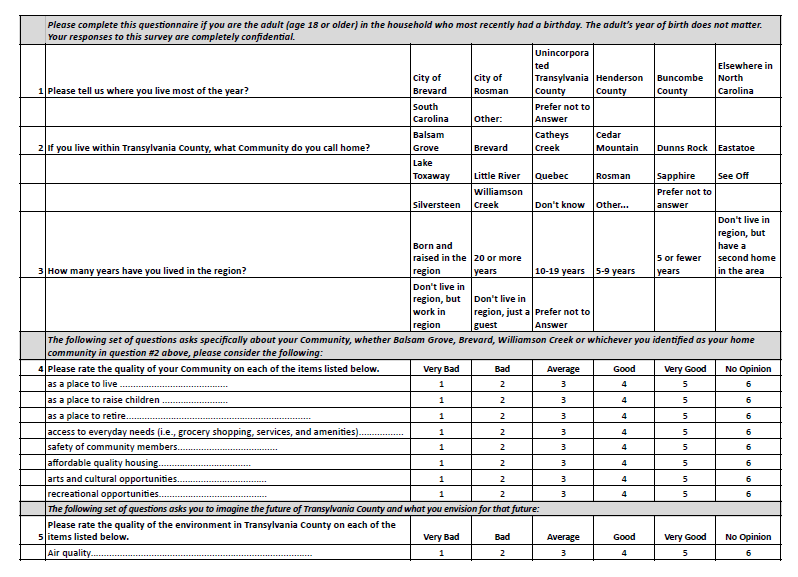 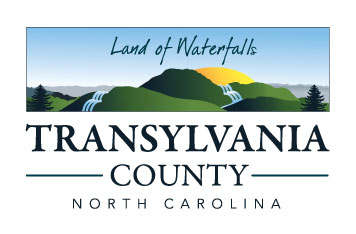 Comprehensive Plan: Survey Questions
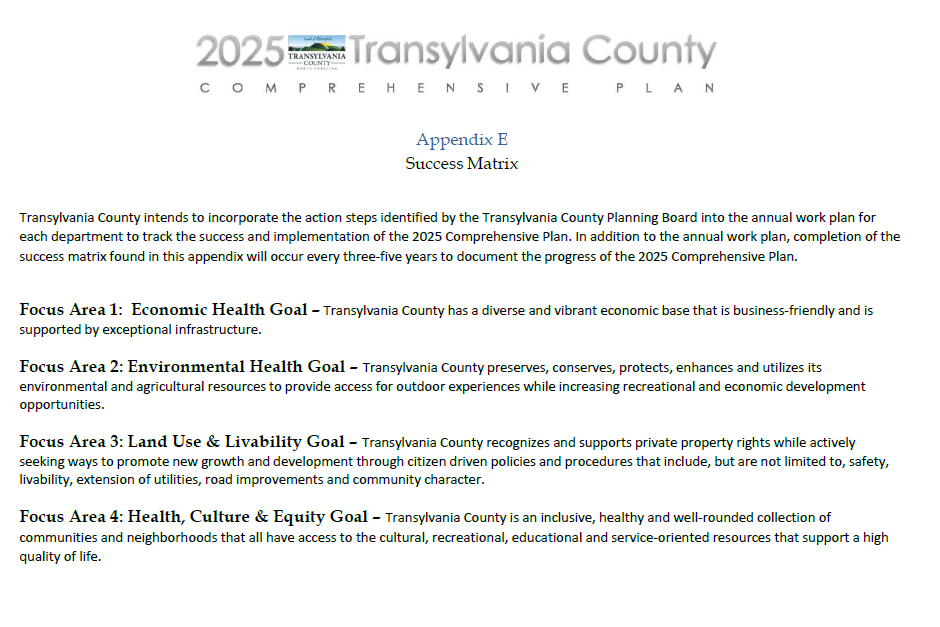 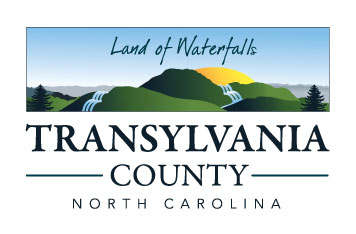 Comprehensive Plan: Issue Areas
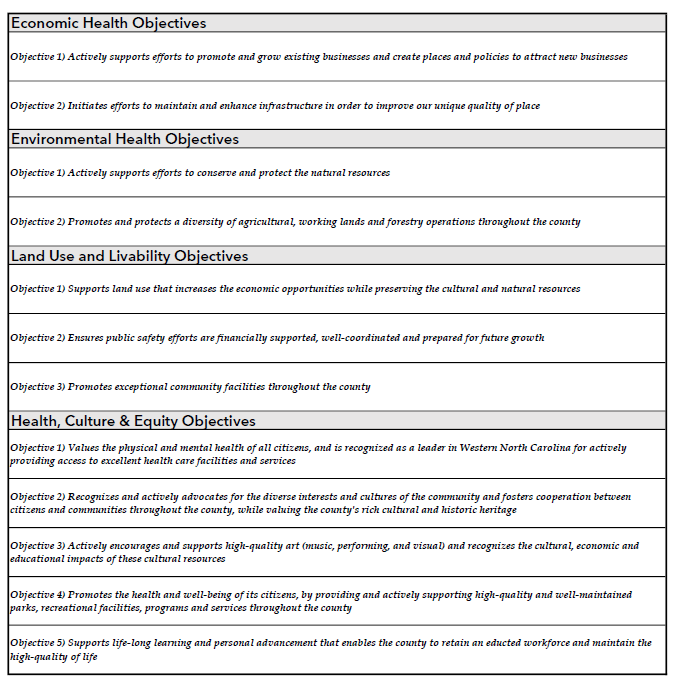 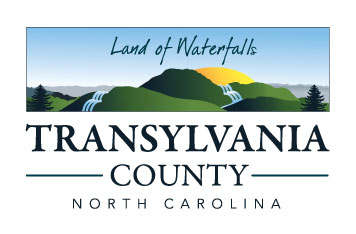 Comprehensive Plan: Issue Areas
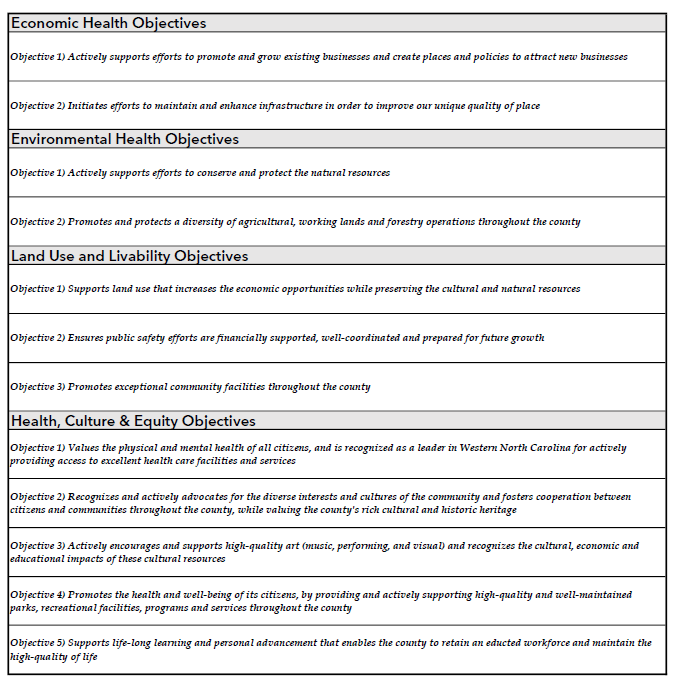 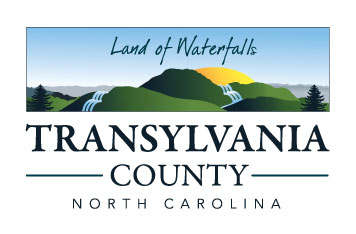 Comprehensive Plan: Issue Areas
Number of occupied dwellings
Number of people in the Household
Number of households with children
Race/ethnicity of households
Ages/Average age of people in the household
Educational levels of people in the household
Household income (bracket values are fine)
Other demographics/parameters I haven’t listed but that you feel are important
Enrollment in public school system - total ADMs - is that trending up, down, or steady over past 10 years
Percentage of students receiving free/reduced lunches, and trend lines on that if available
Total school budget in FY23, including all sources - and 10 year trend lines is available
Total local only support in FY23, with 10 year trend lines
Graduation rates FY23, with 10 year trend lines
3rd Grade reading proficiency, with 10 year trend lines
Percentage of students attending university or community college
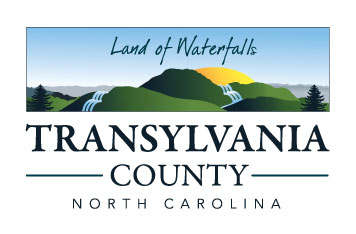 Comprehensive Plan: Data Questions & Sources
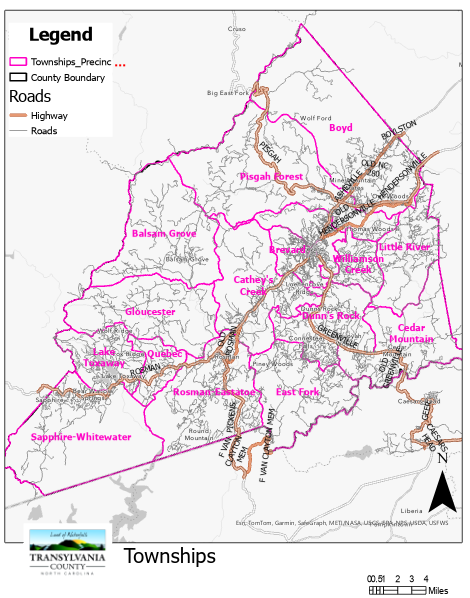 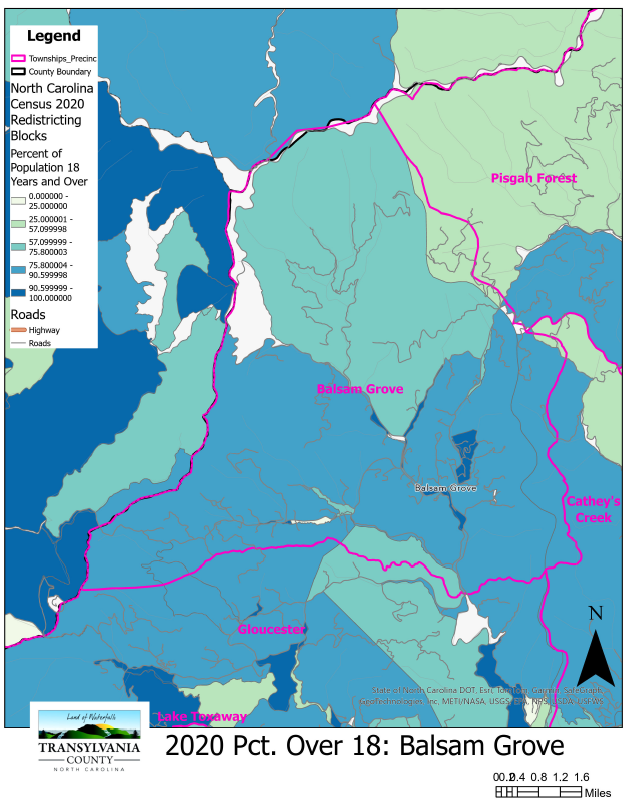 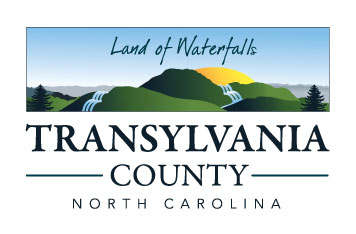 Comprehensive Plan: Issue Areas
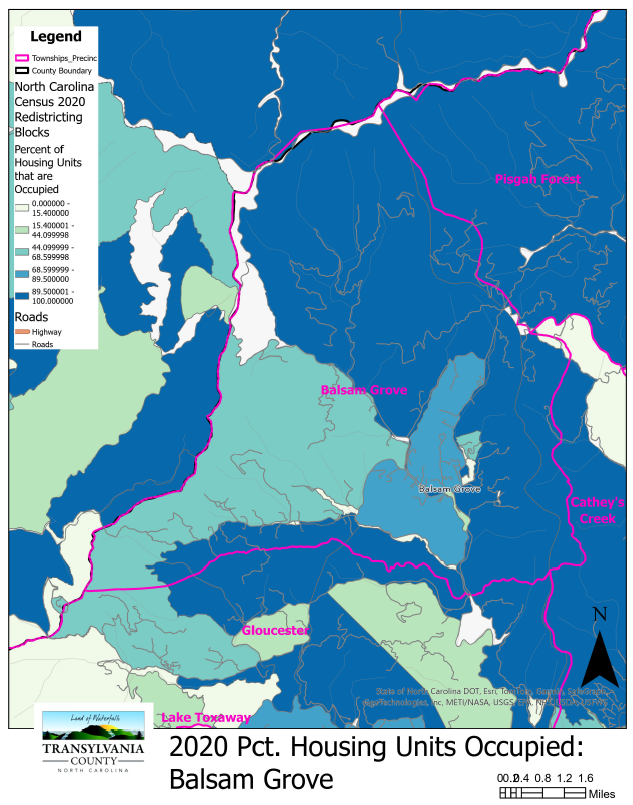 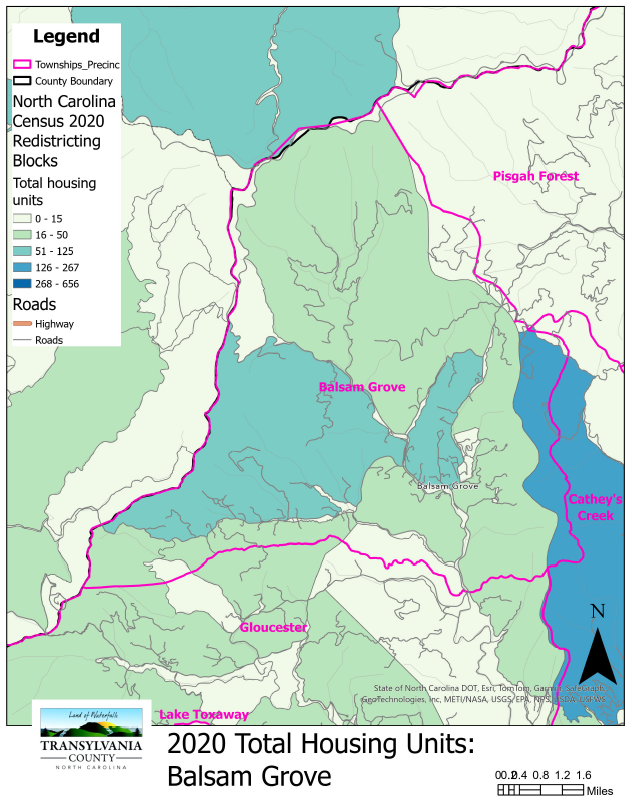 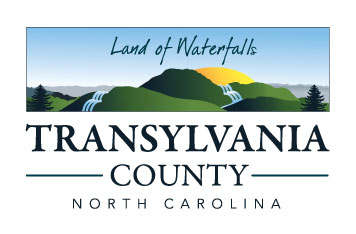 Comprehensive Plan: Issue Areas
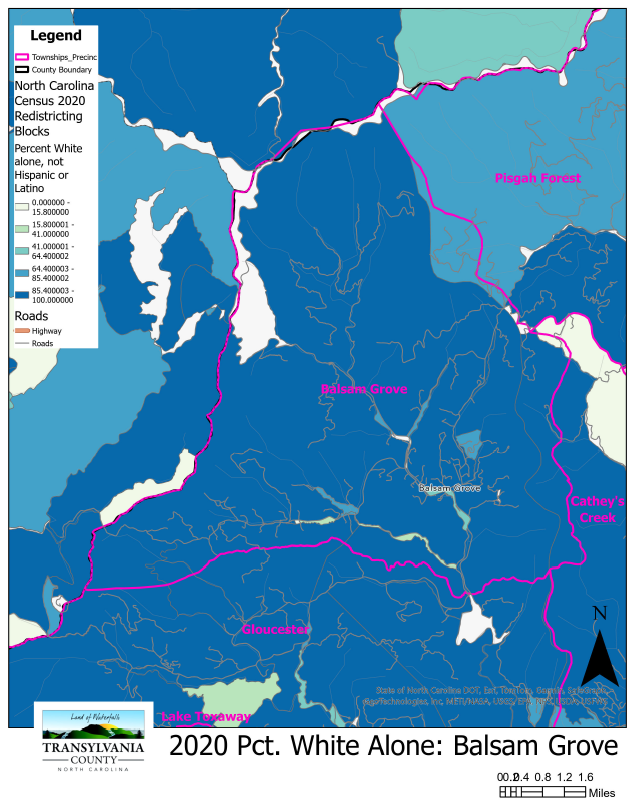 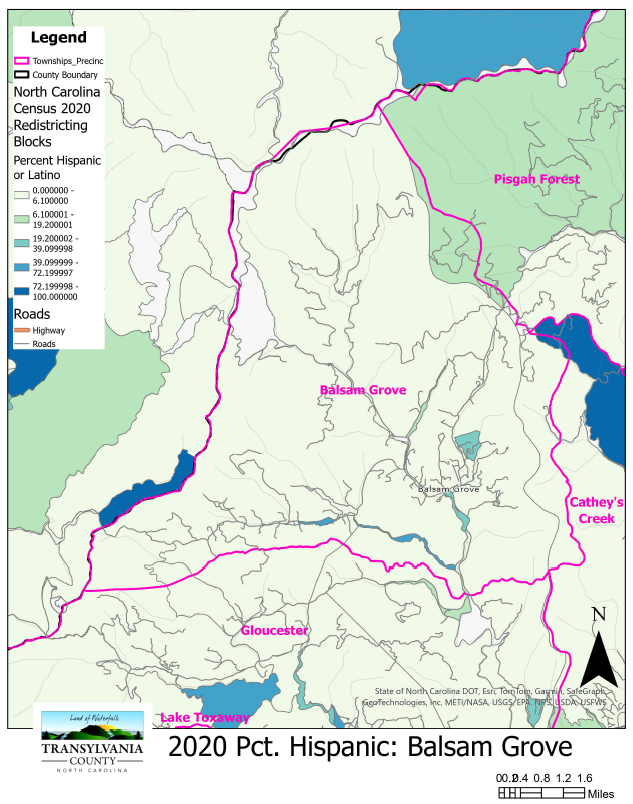 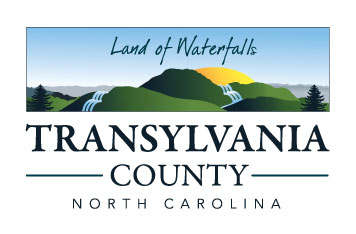 Comprehensive Plan: Issue Areas
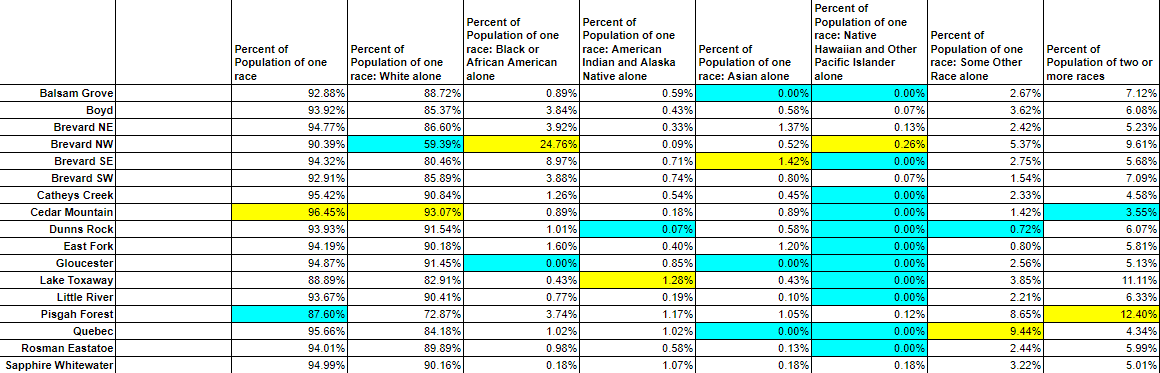 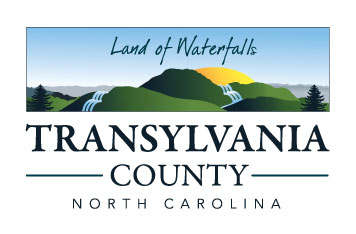 Comprehensive Plan: Demographics
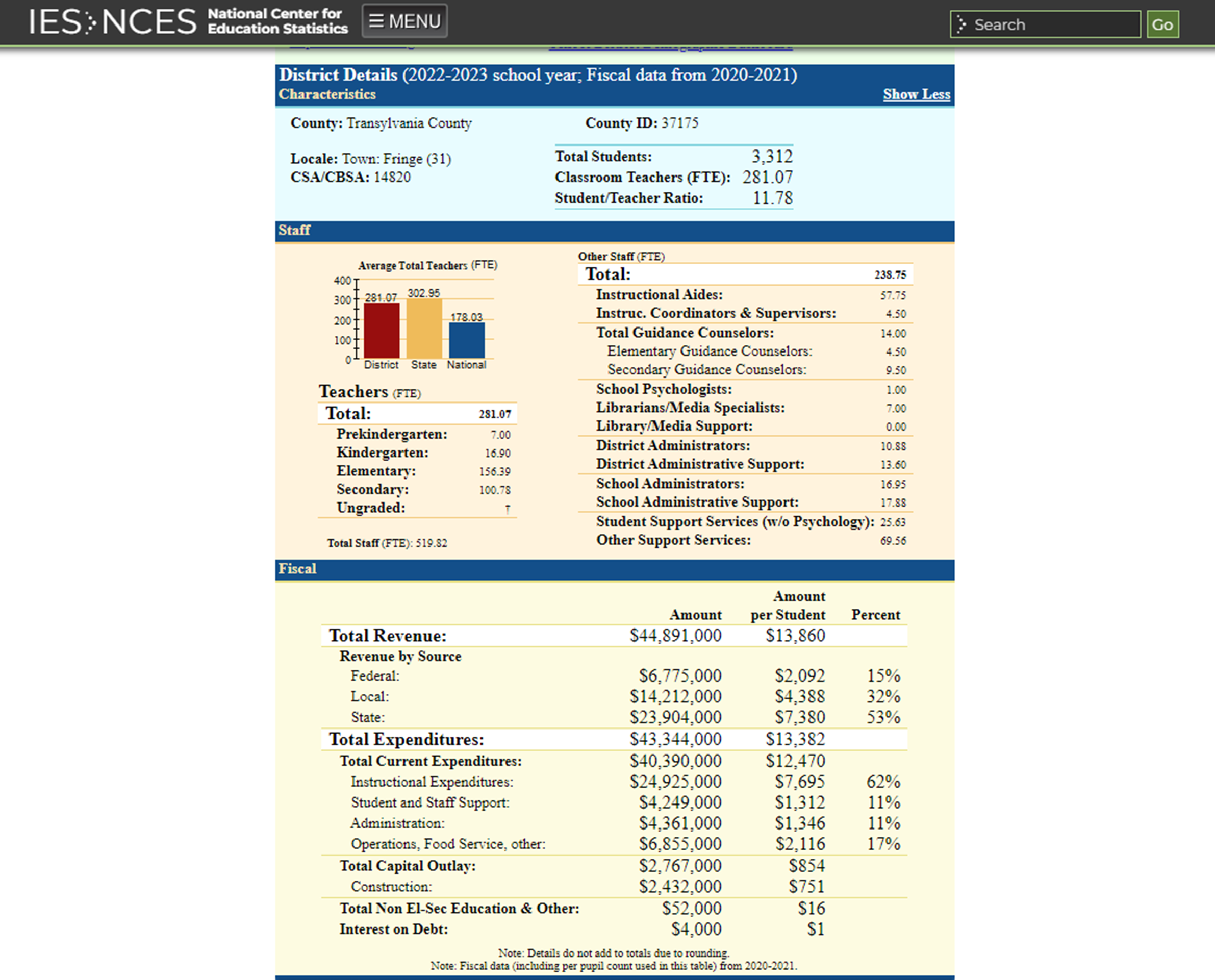 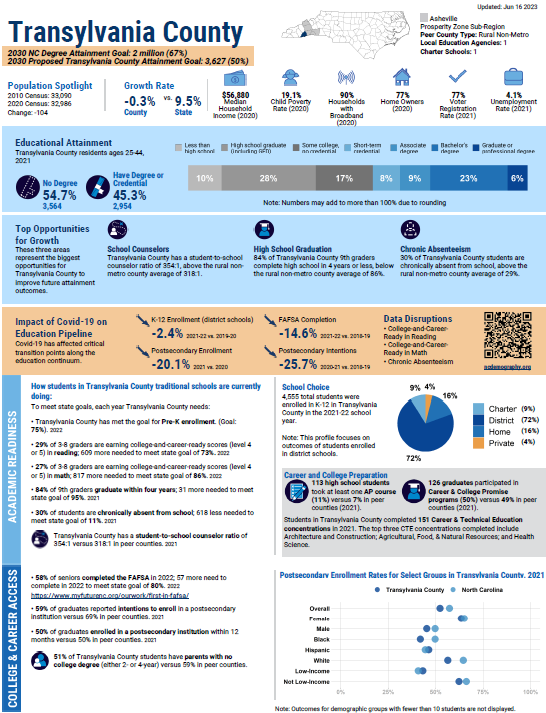 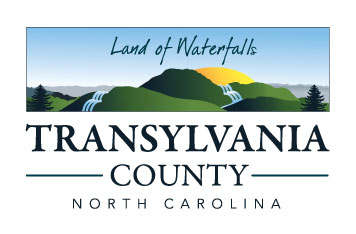 Comprehensive Plan: Demographics
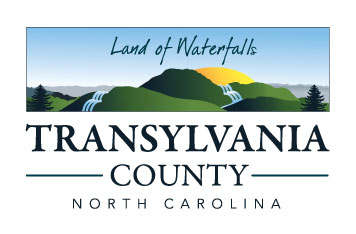 Comprehensive Plan: Demographics
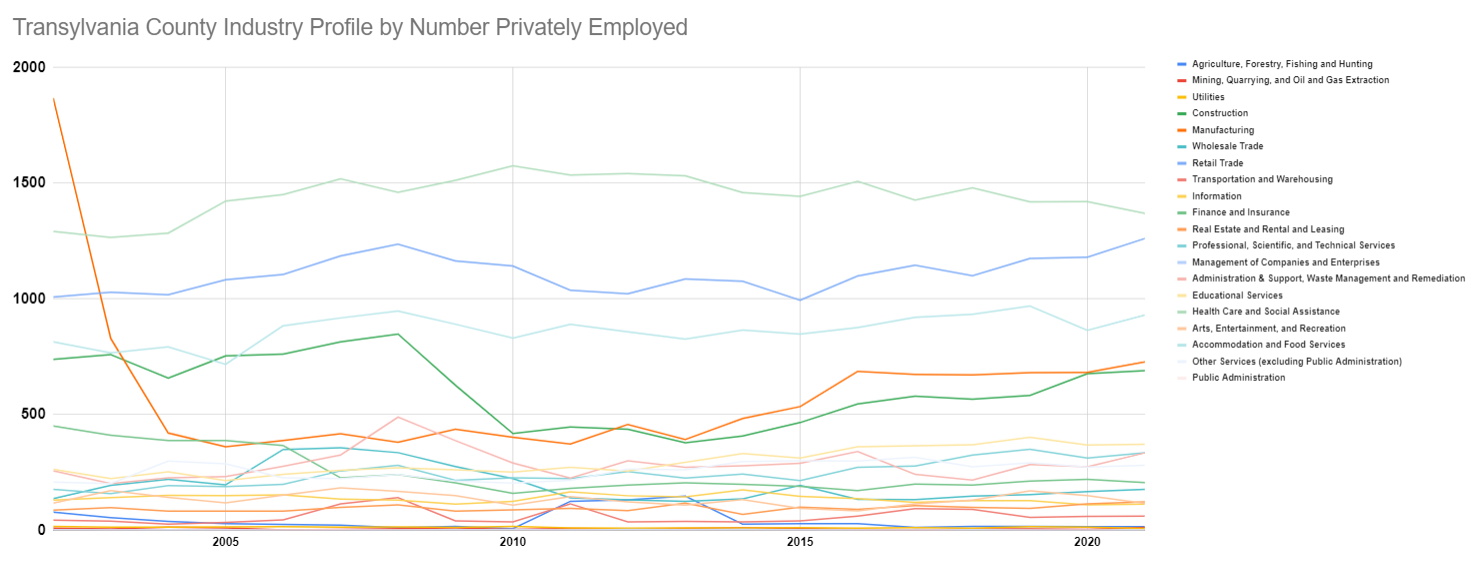 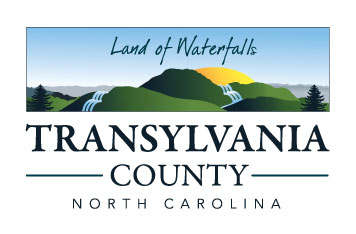 Comprehensive Plan: Issue Areas
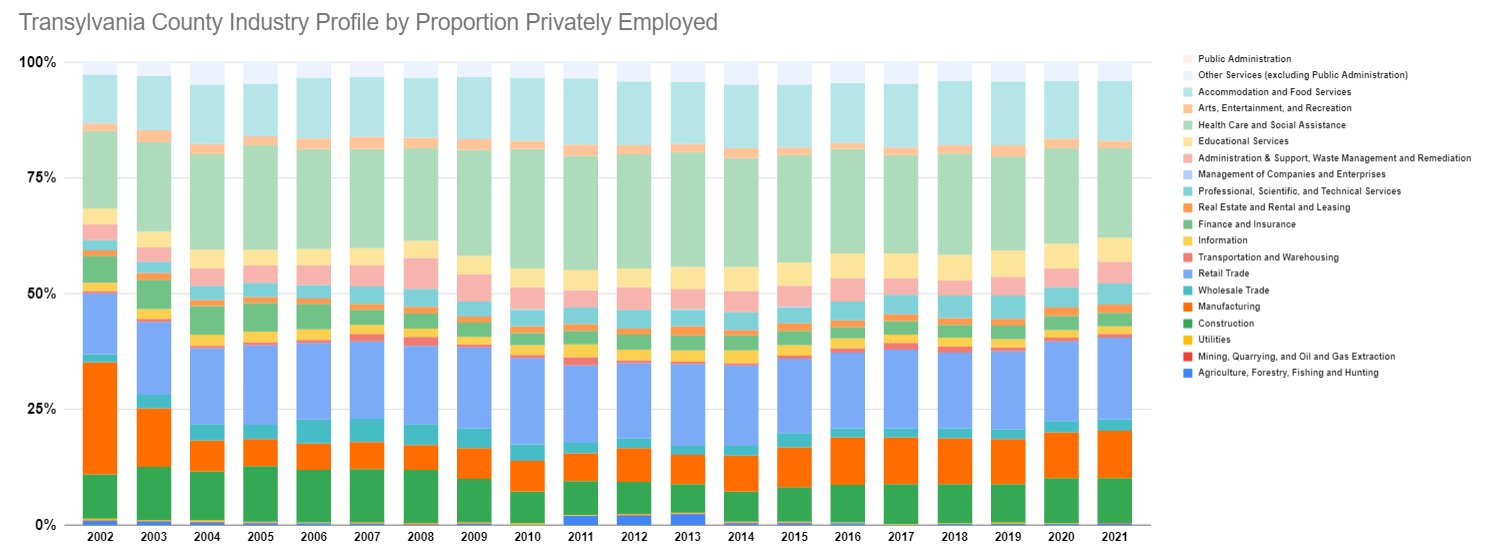 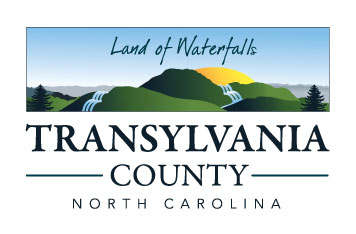 Comprehensive Plan: Issue Areas
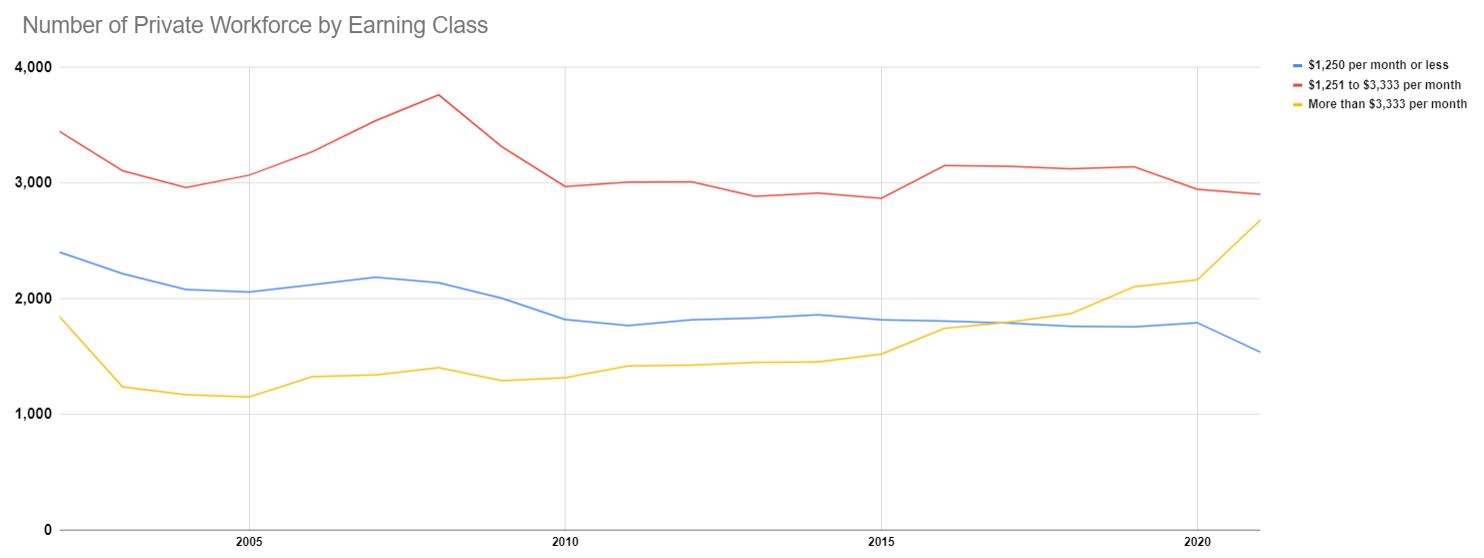 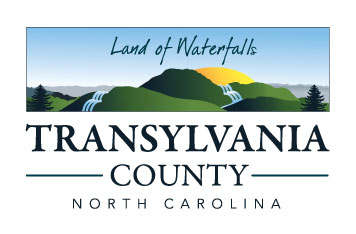 Comprehensive Plan: Issue Areas
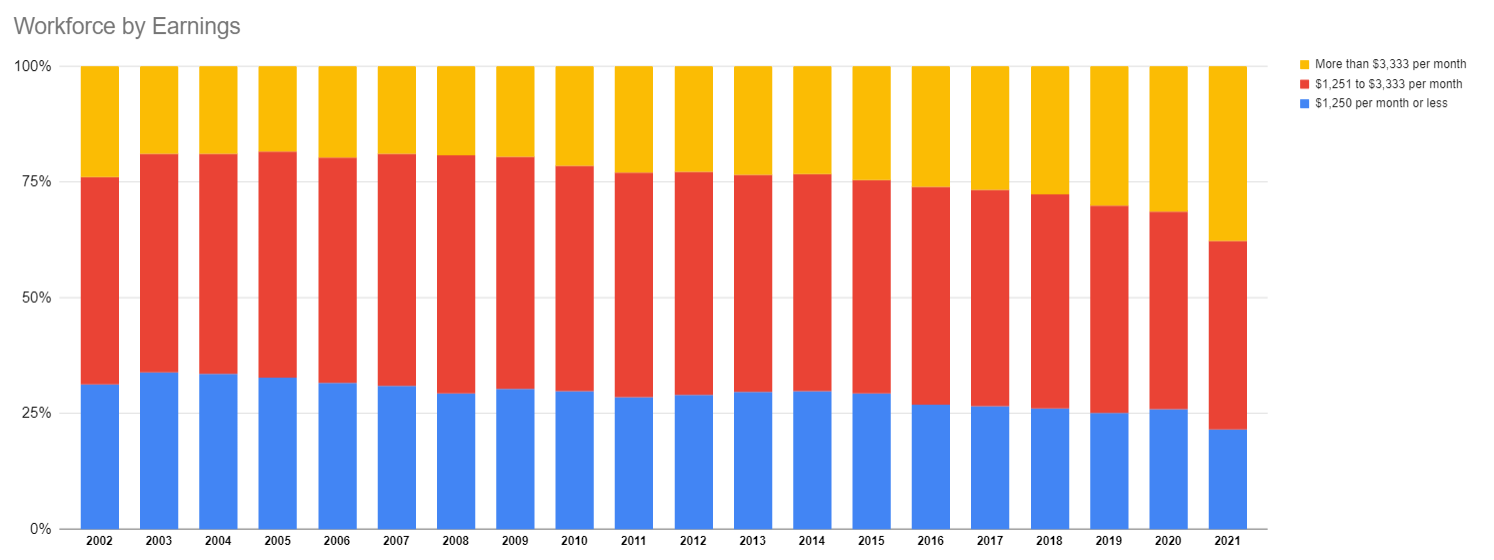 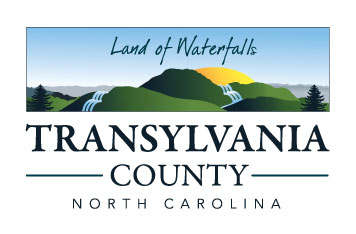 Comprehensive Plan: Issue Areas
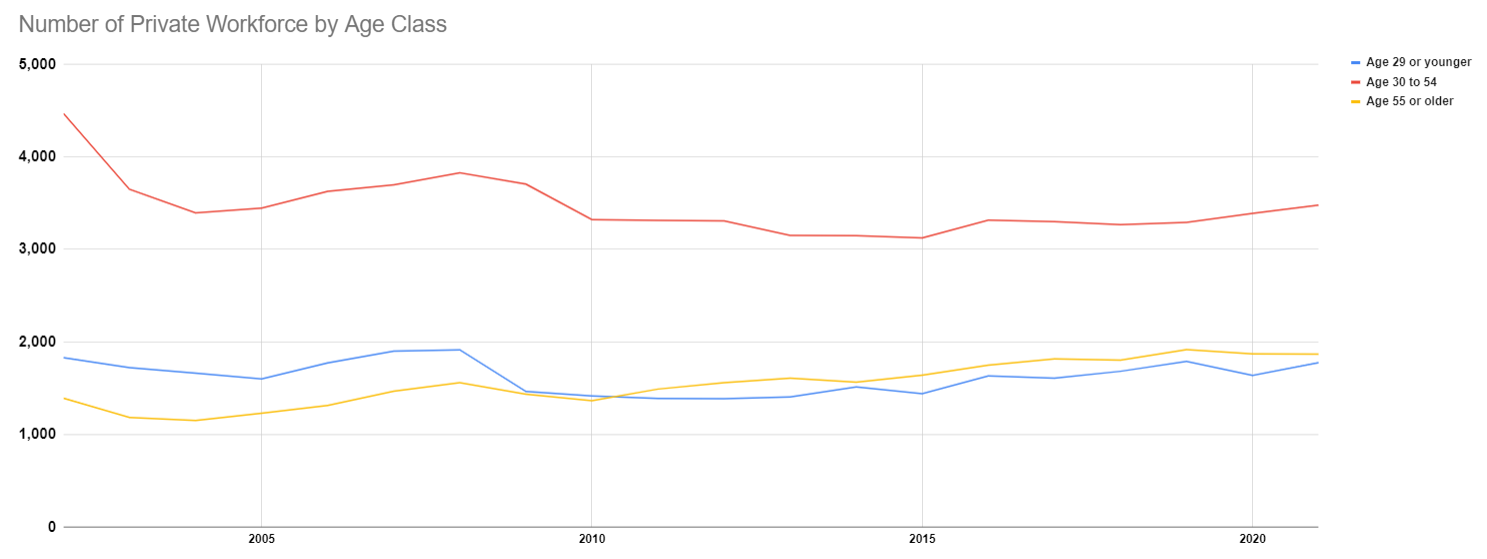 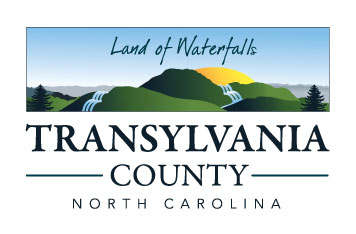 Comprehensive Plan: Issue Areas
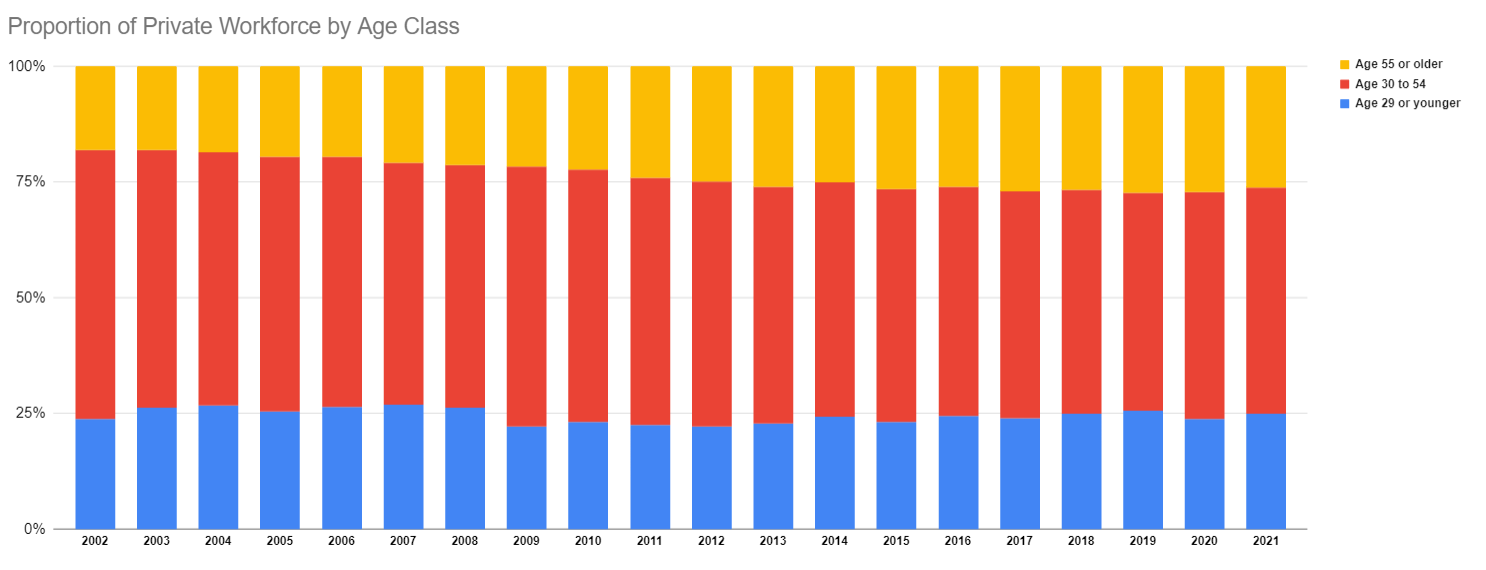 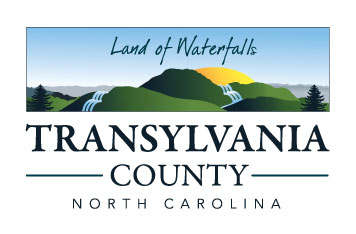 Comprehensive Plan: Issue Areas
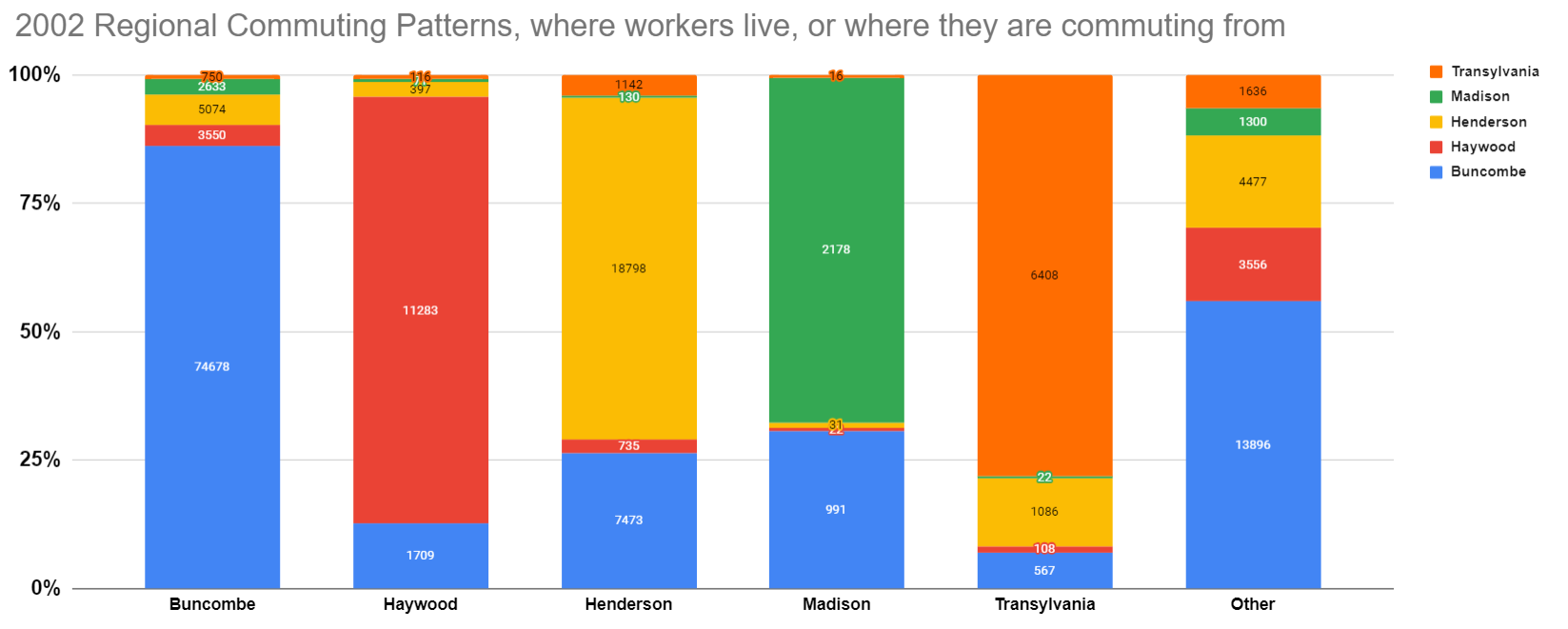 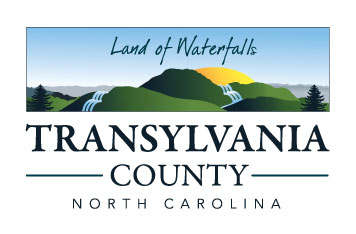 Housing Graphics 2050
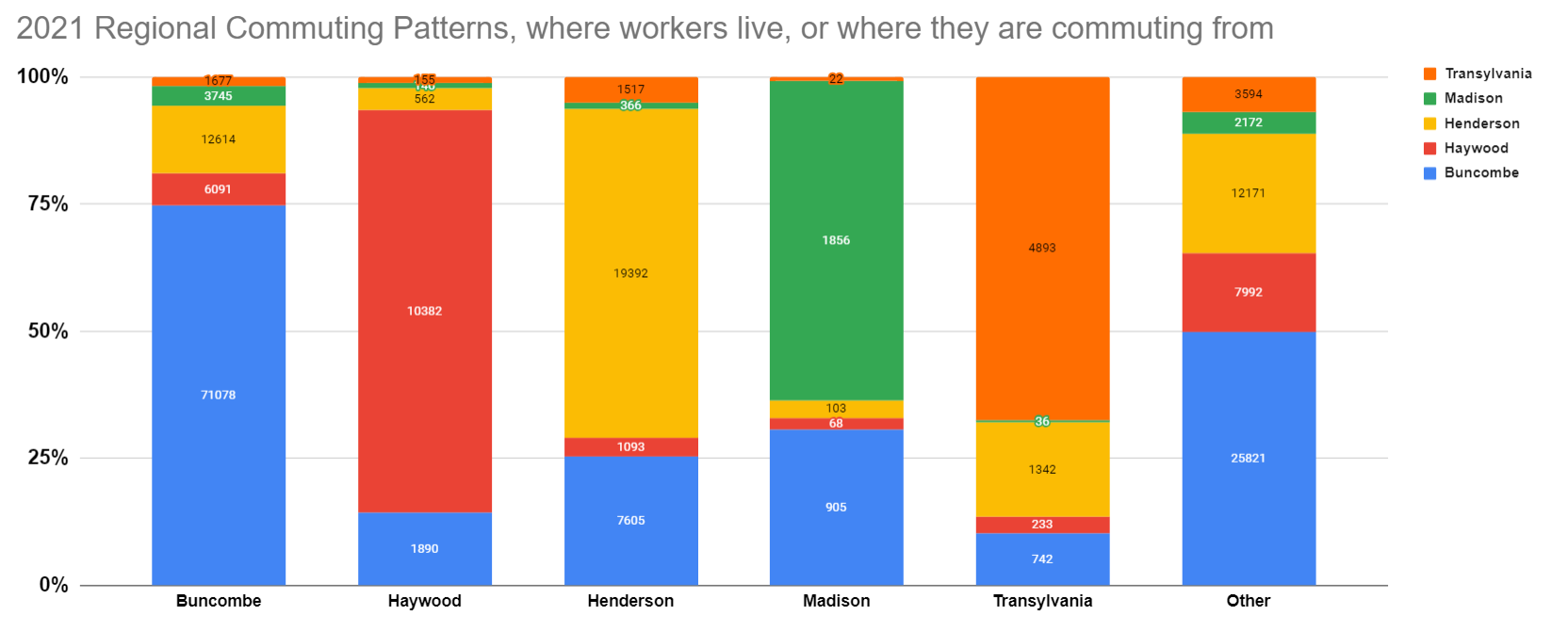 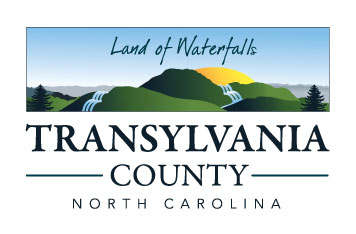 Housing Graphics 2050
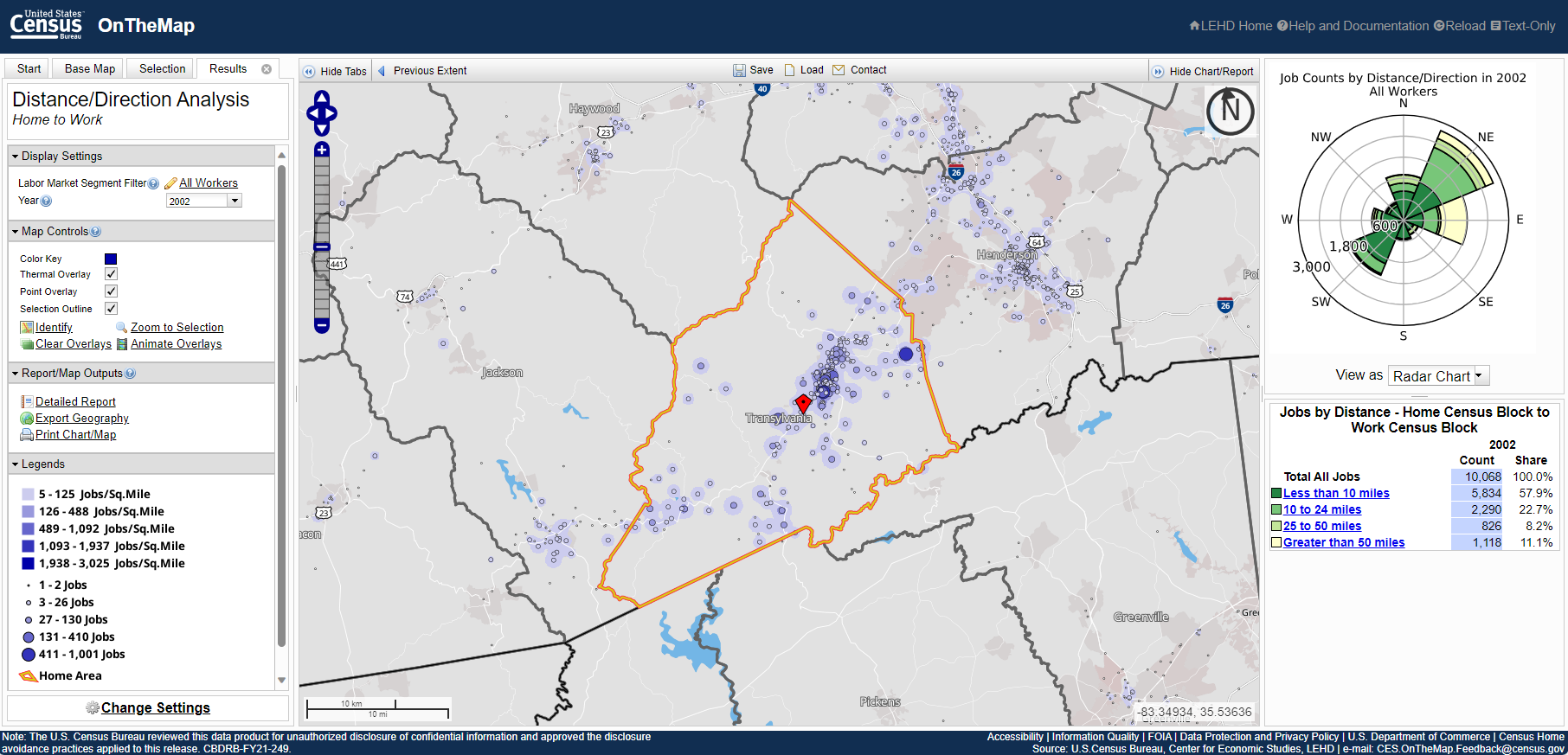 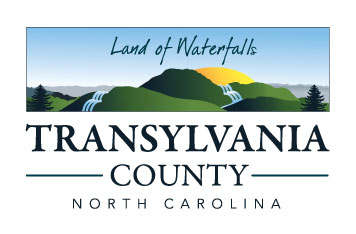 Housing Graphics 2050
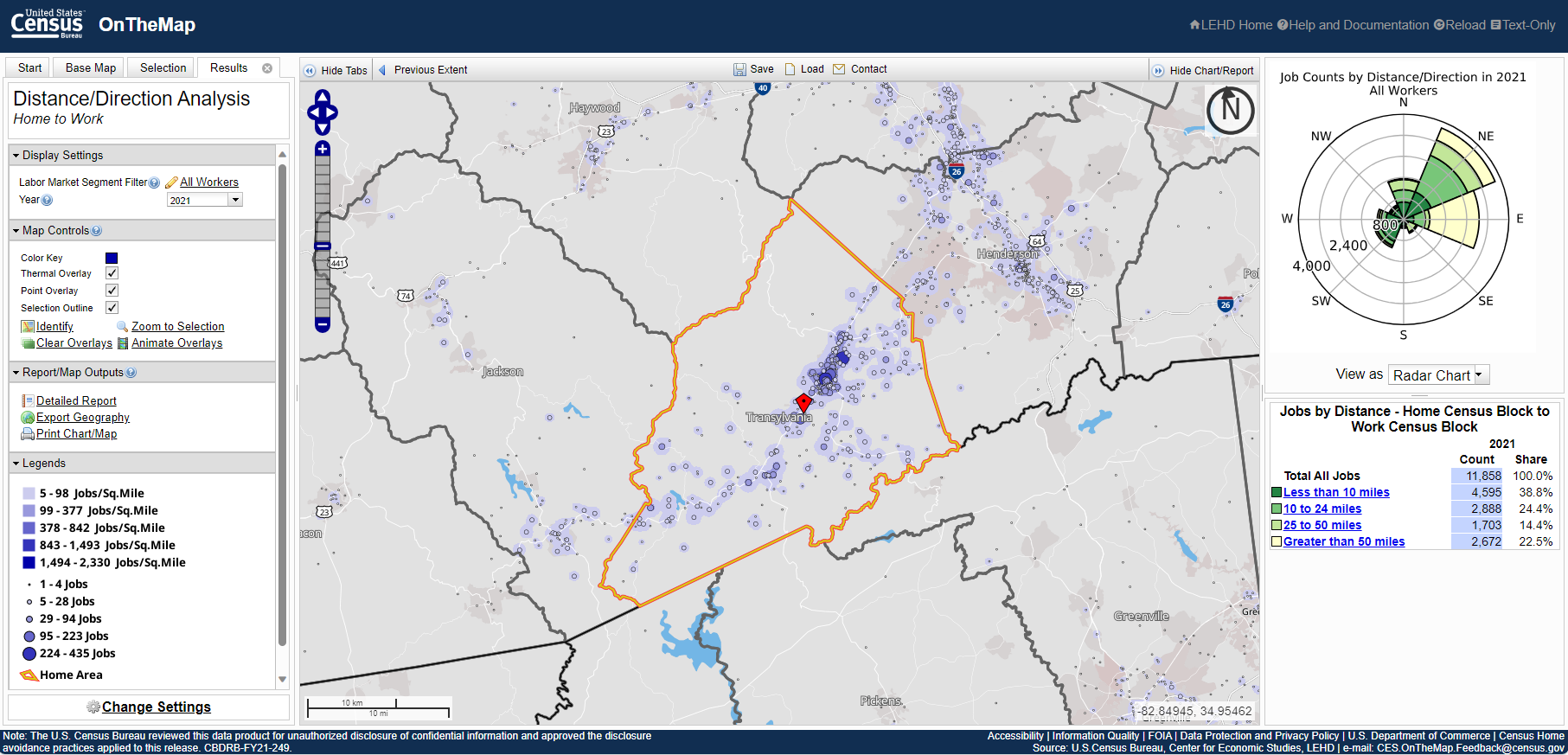 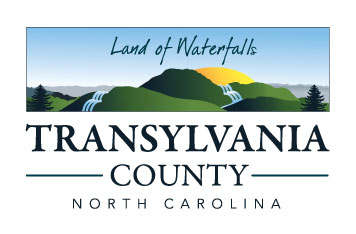 Housing Graphics 2050
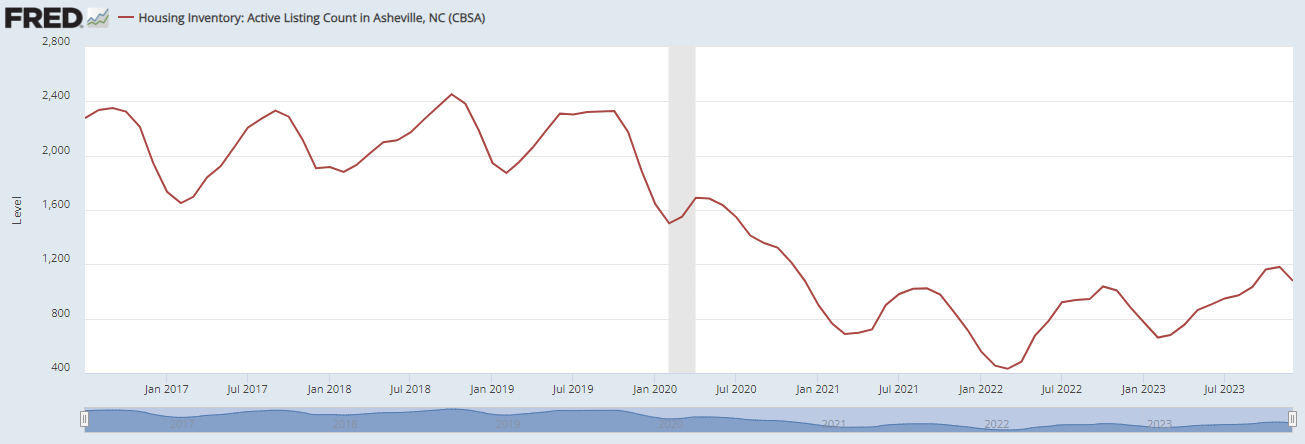 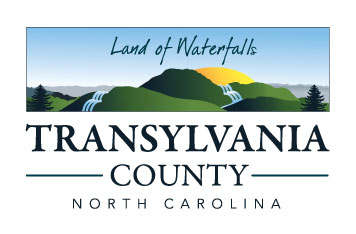 Housing Graphics 2050
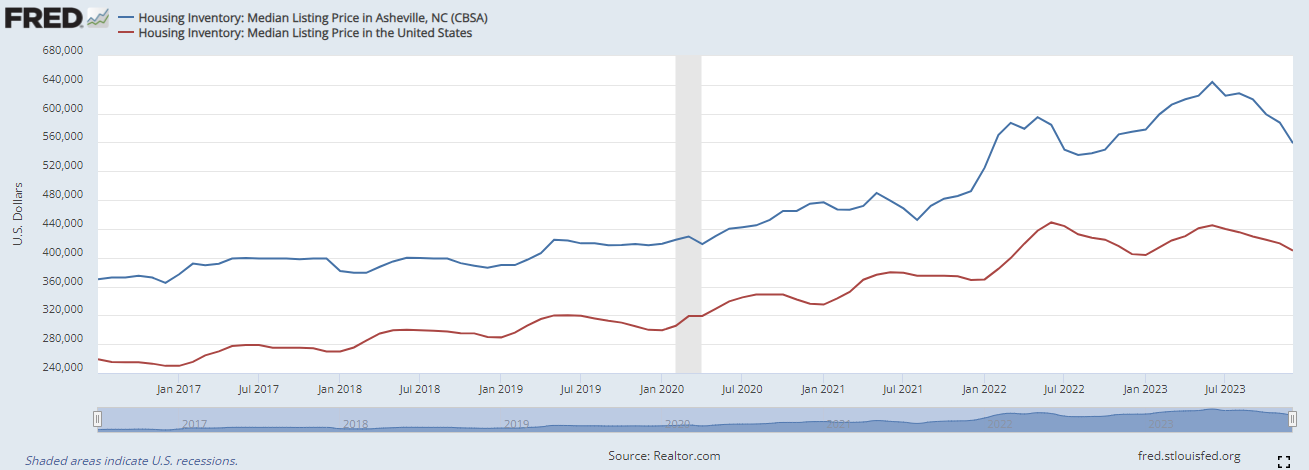 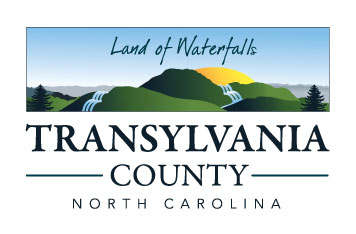 Housing Graphics 2050
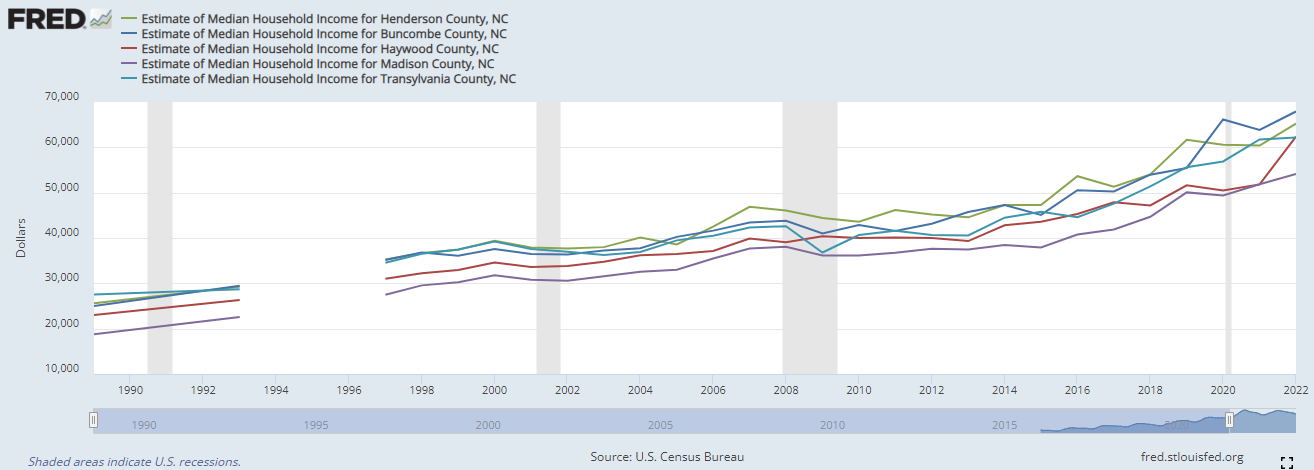 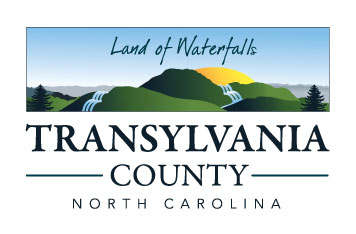 Housing Graphics 2050
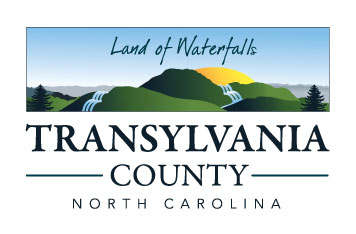 Comprehensive Plan: Issue Areas
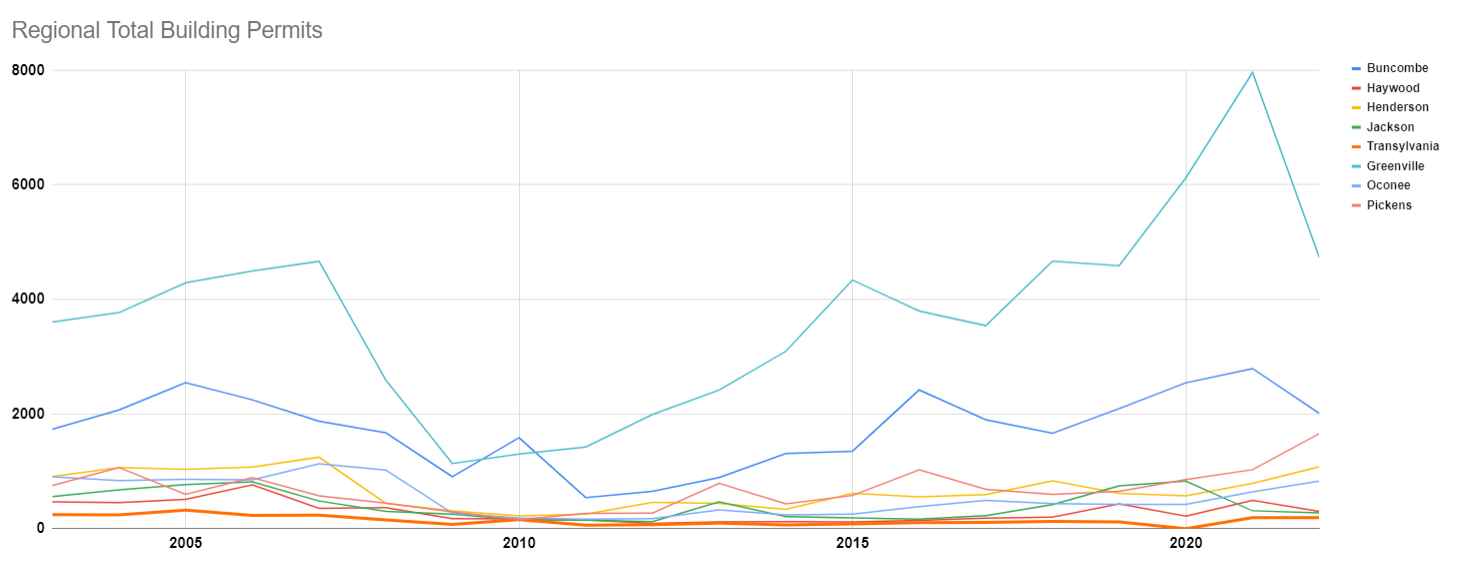 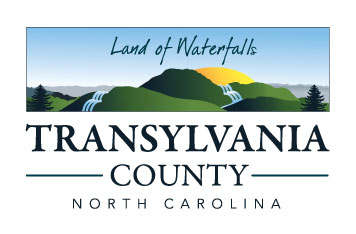 Comprehensive Plan: Issue Areas
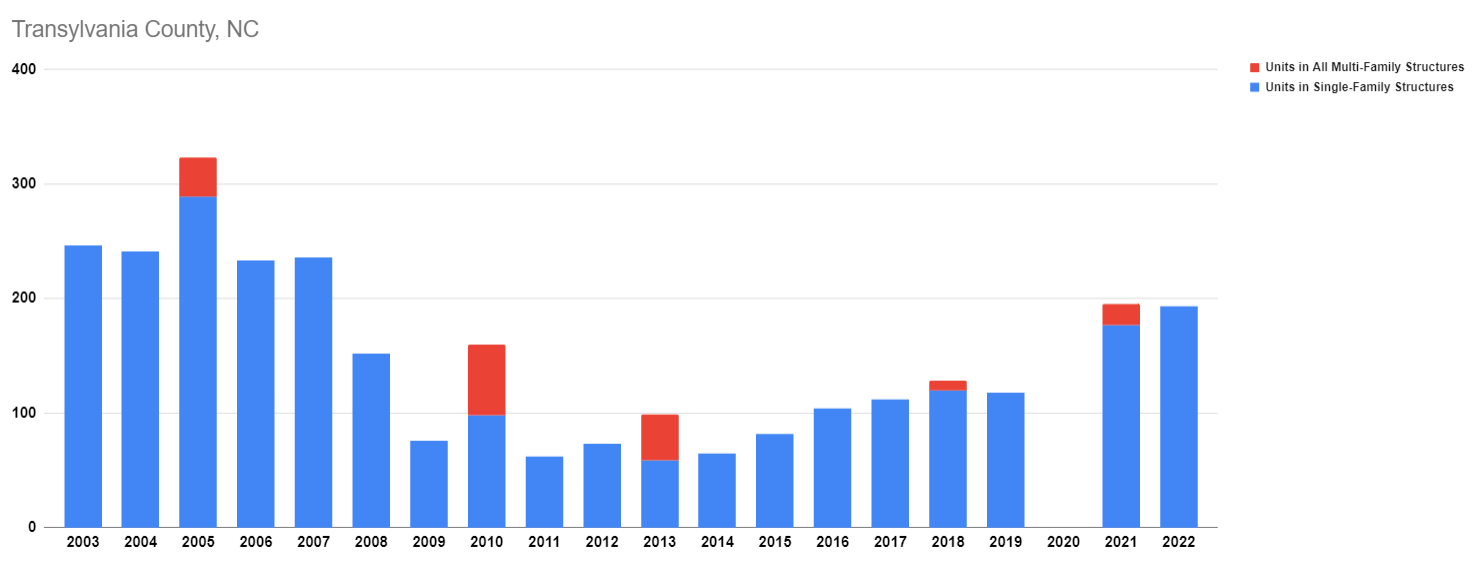 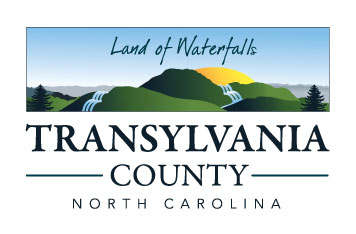 Comprehensive Plan: Issue Areas
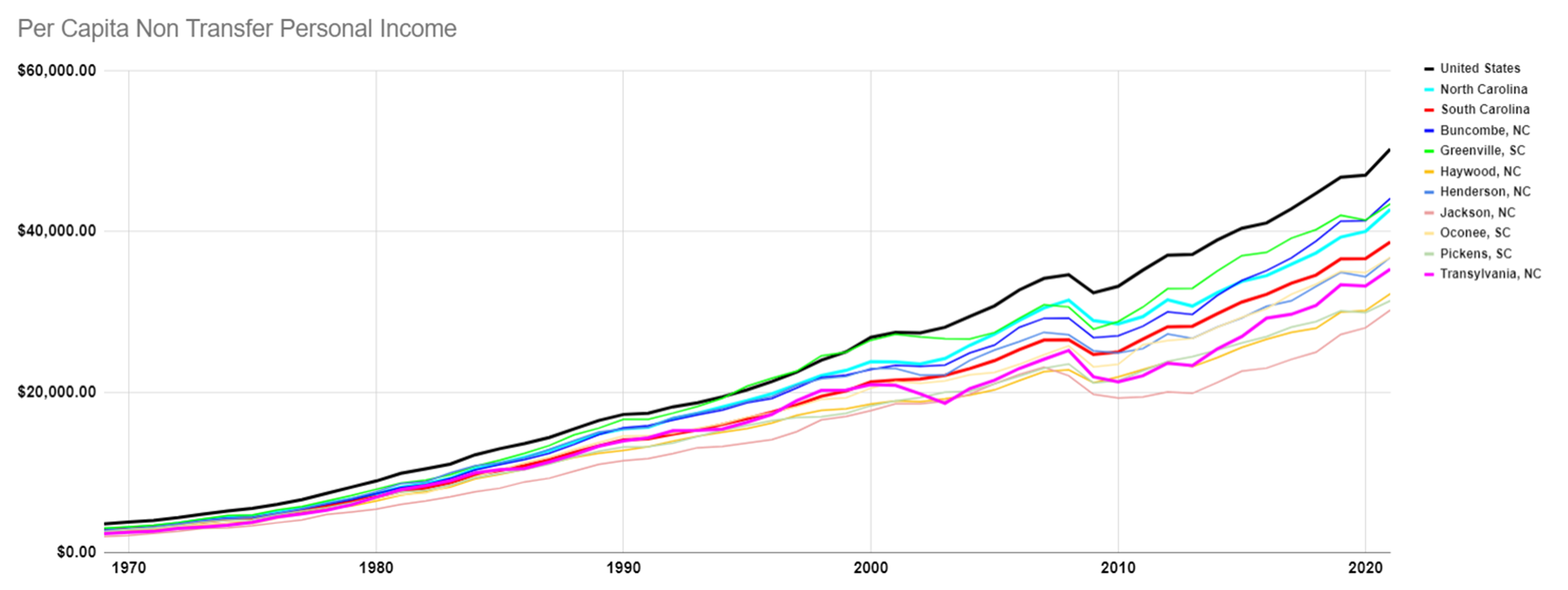 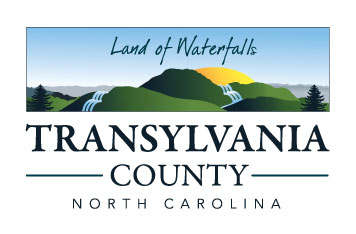 Comprehensive Plan: Issue Areas
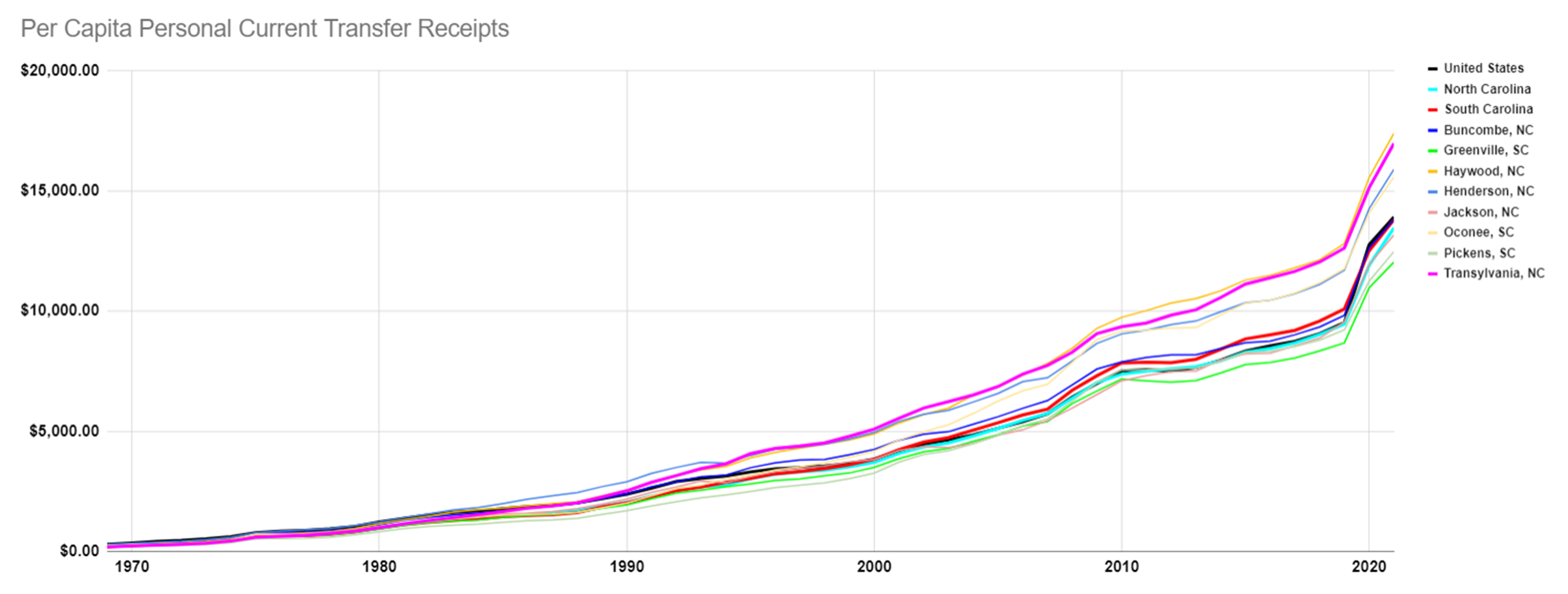 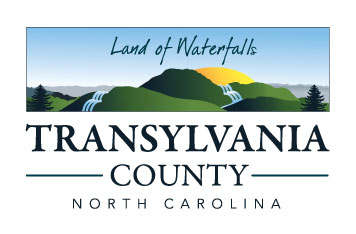 Comprehensive Plan: Issue Areas
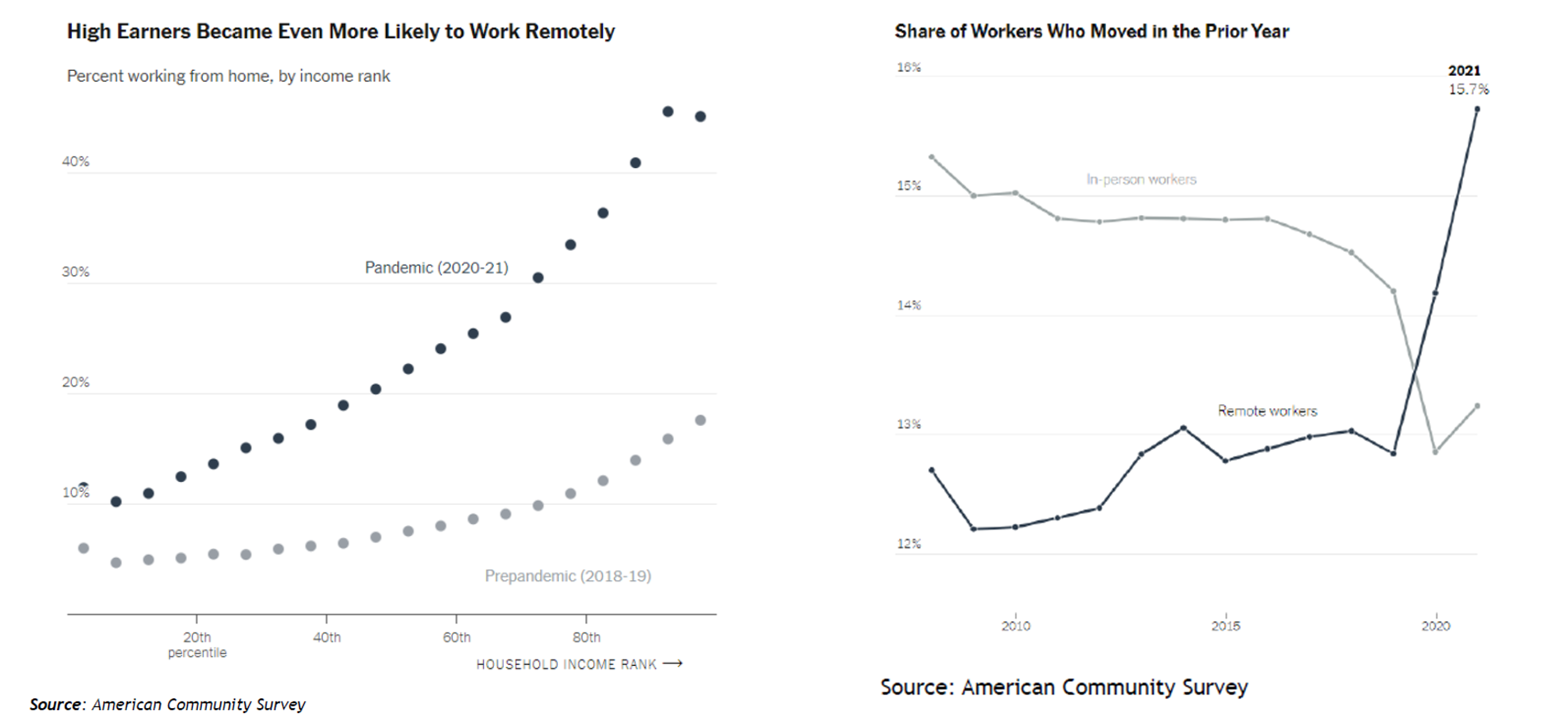 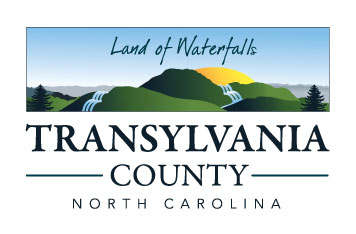 Comprehensive Plan: Issue Areas
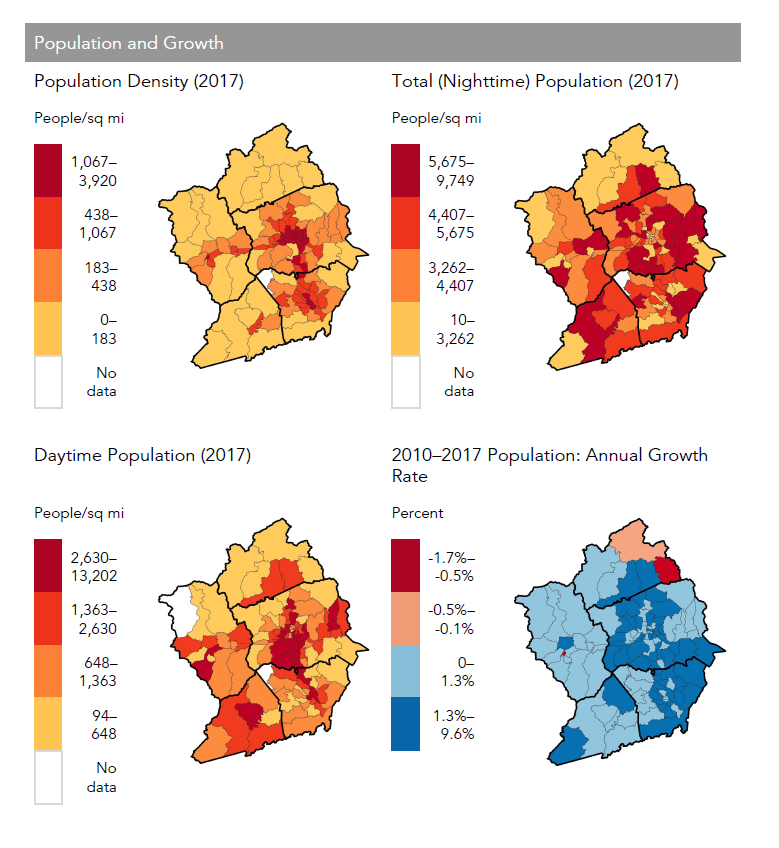 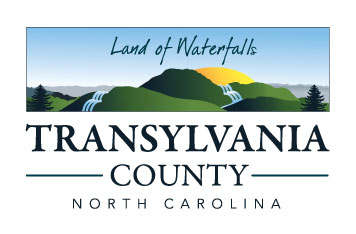 Comprehensive Plan: Issue Areas
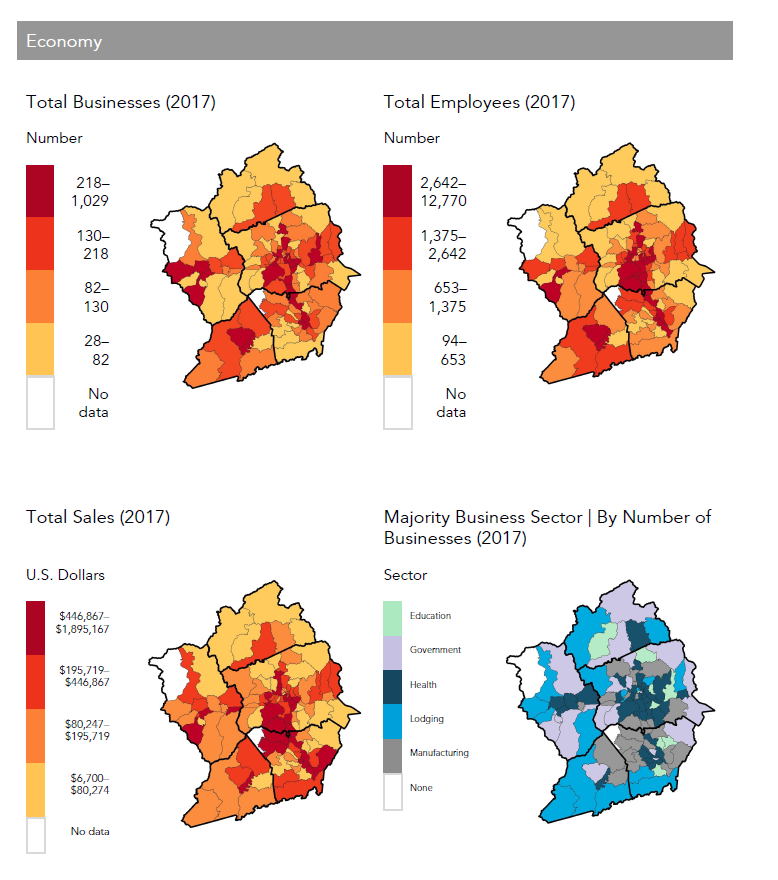 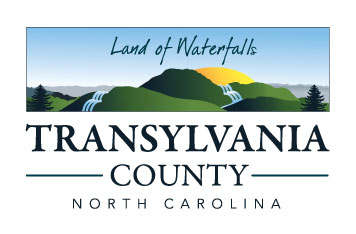 Comprehensive Plan: Issue Areas
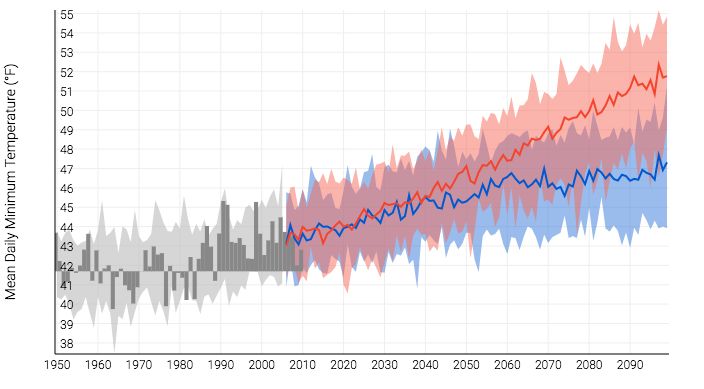 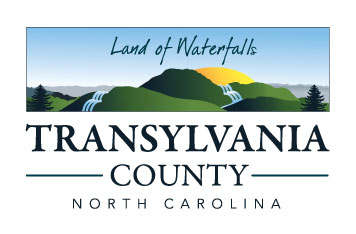 Comprehensive Plan: Issue Areas
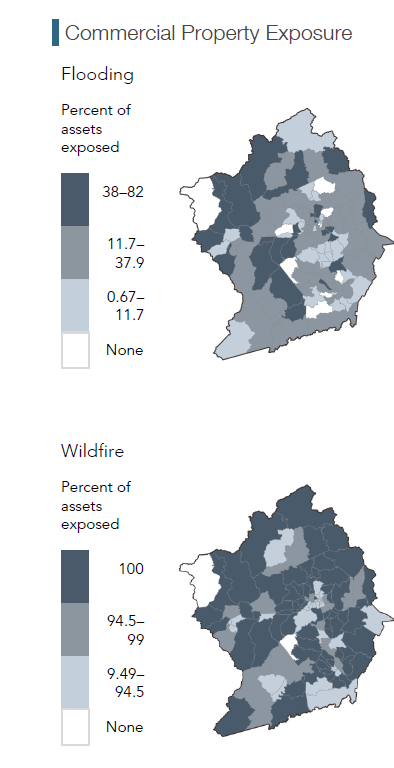 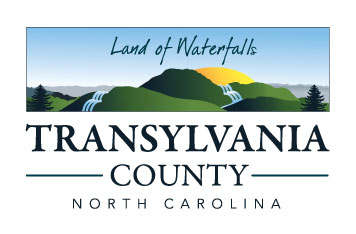 Comprehensive Plan: Issue Areas
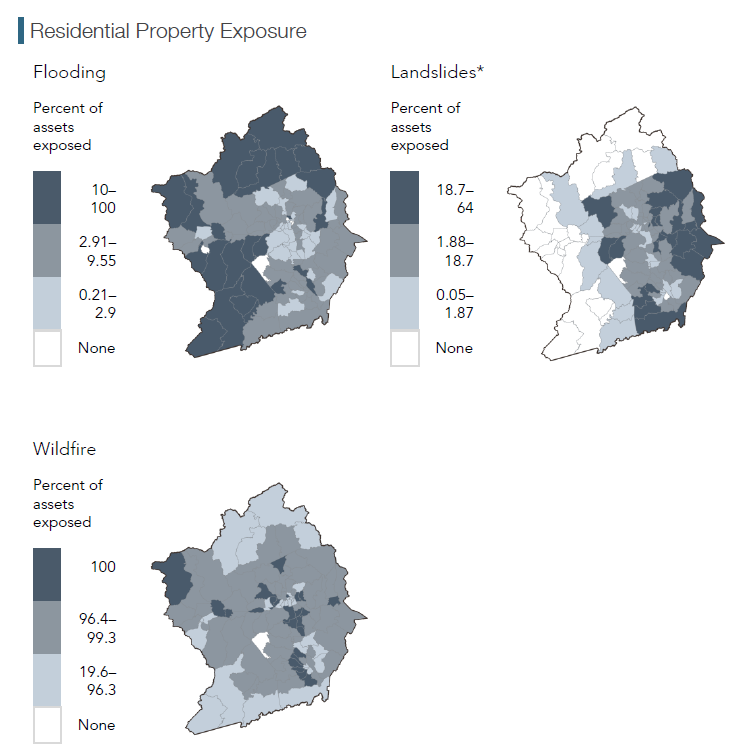 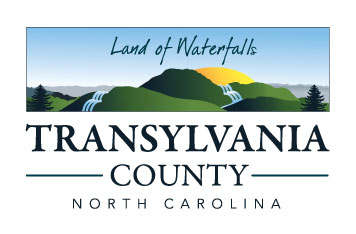 Comprehensive Plan: Issue Areas
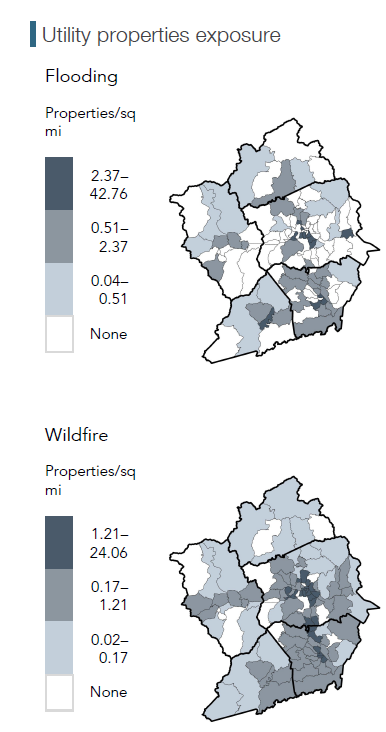 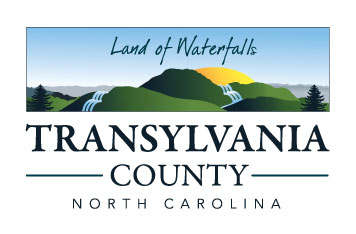 Comprehensive Plan: Issue Areas
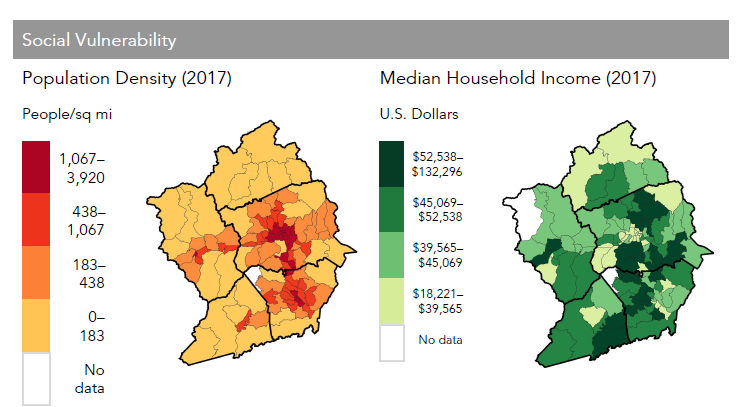 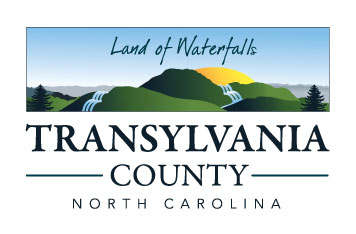 Comprehensive Plan: Issue Areas
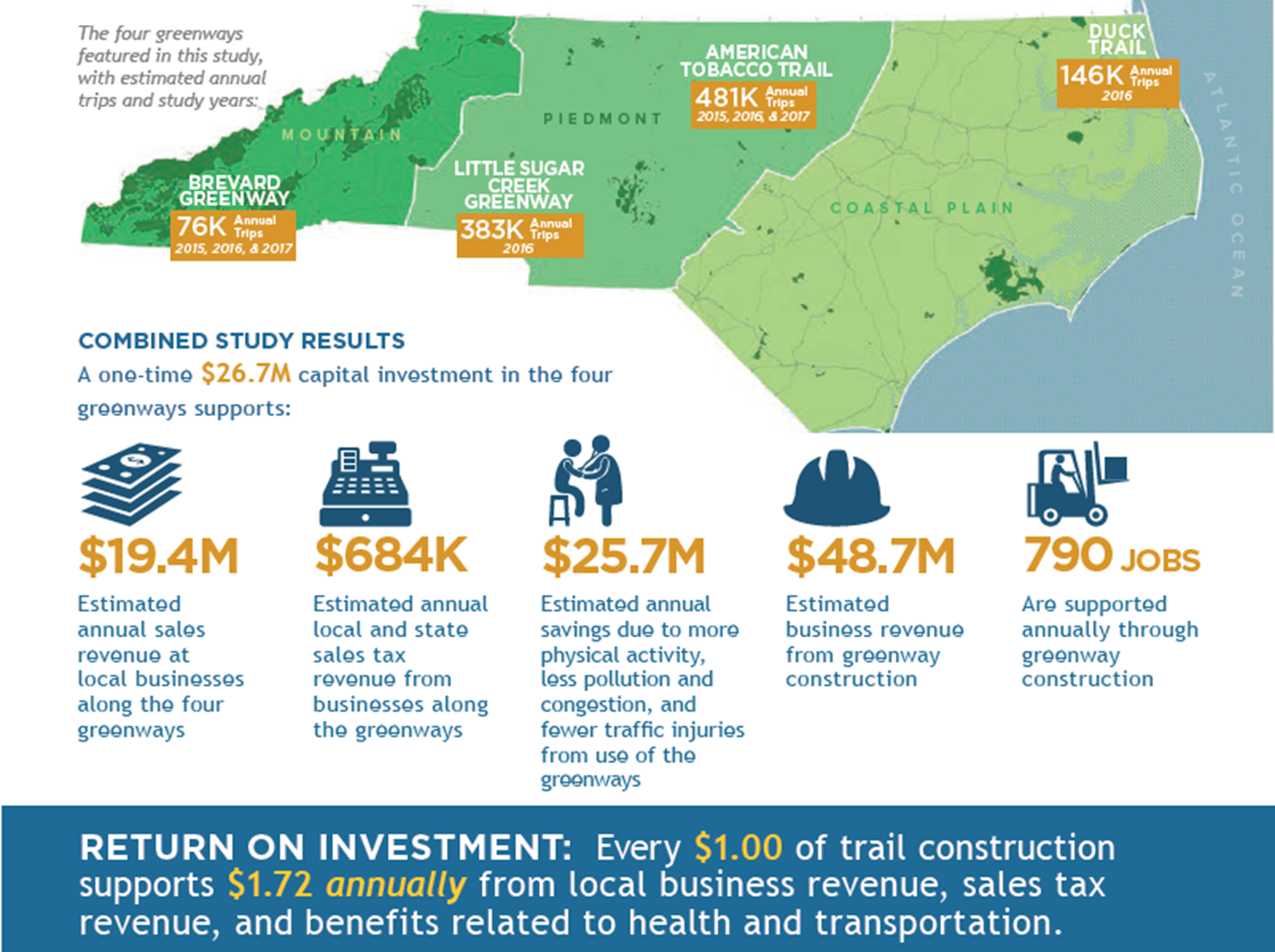 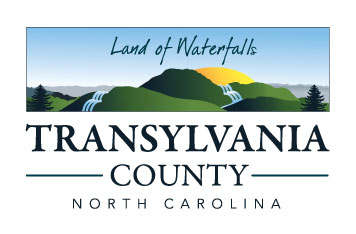 Comprehensive Plan: Issue Areas
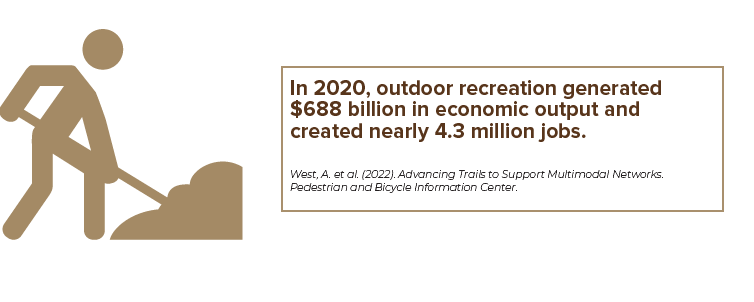 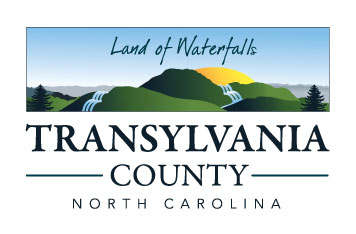 Comprehensive Plan: Issue Areas
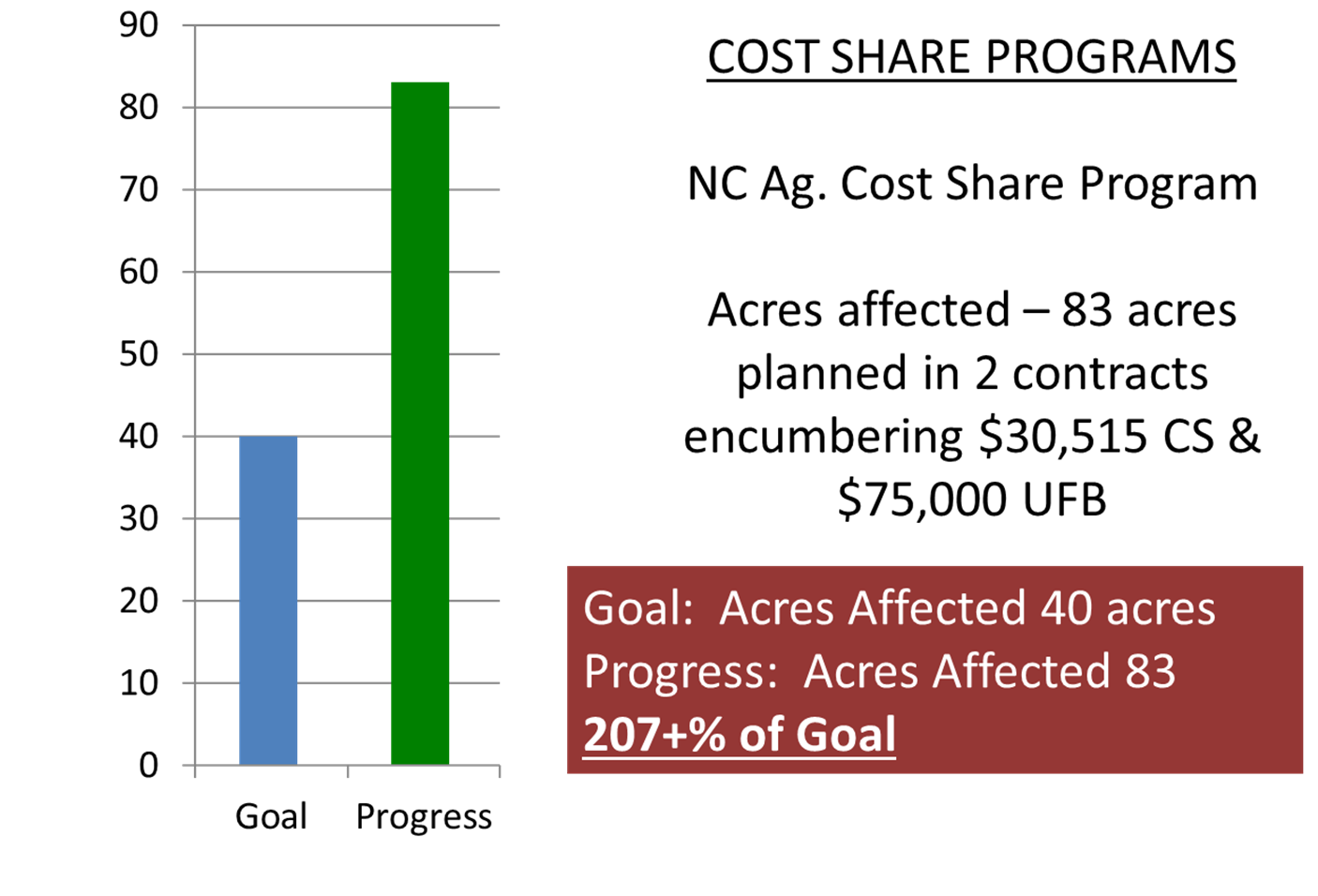 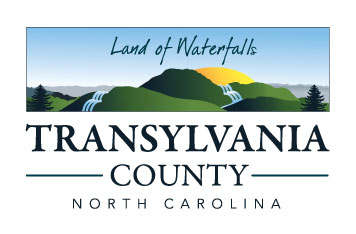 Comprehensive Plan: Issue Areas
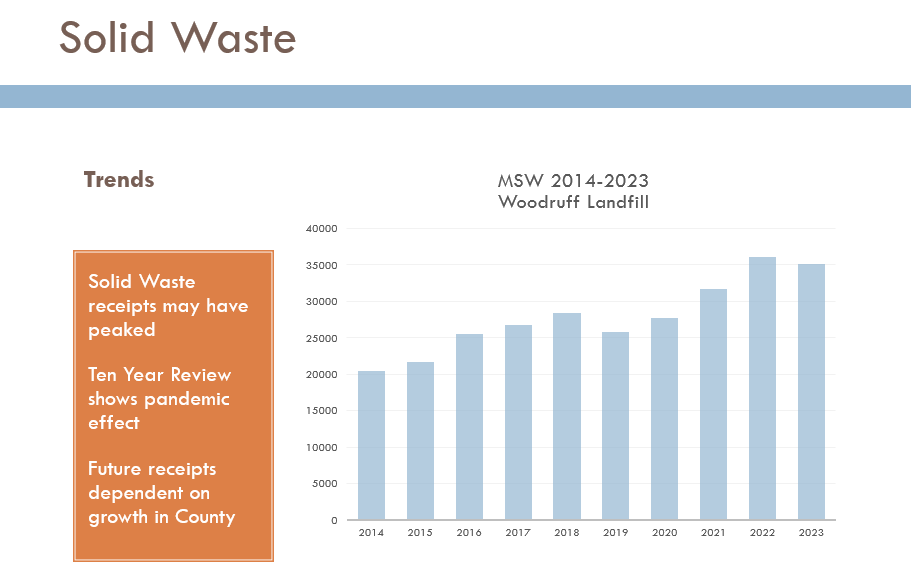 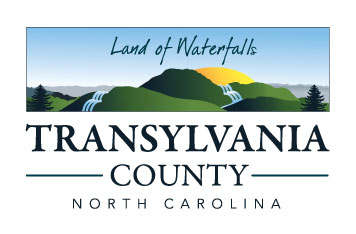 Comprehensive Plan: Issue Areas
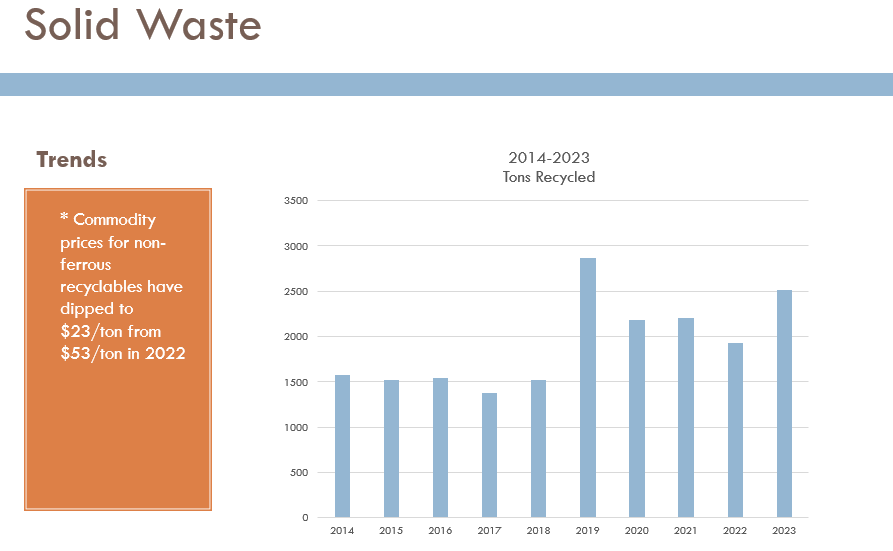 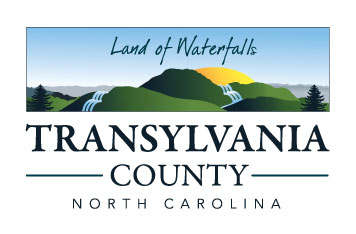 Comprehensive Plan: Issue Areas
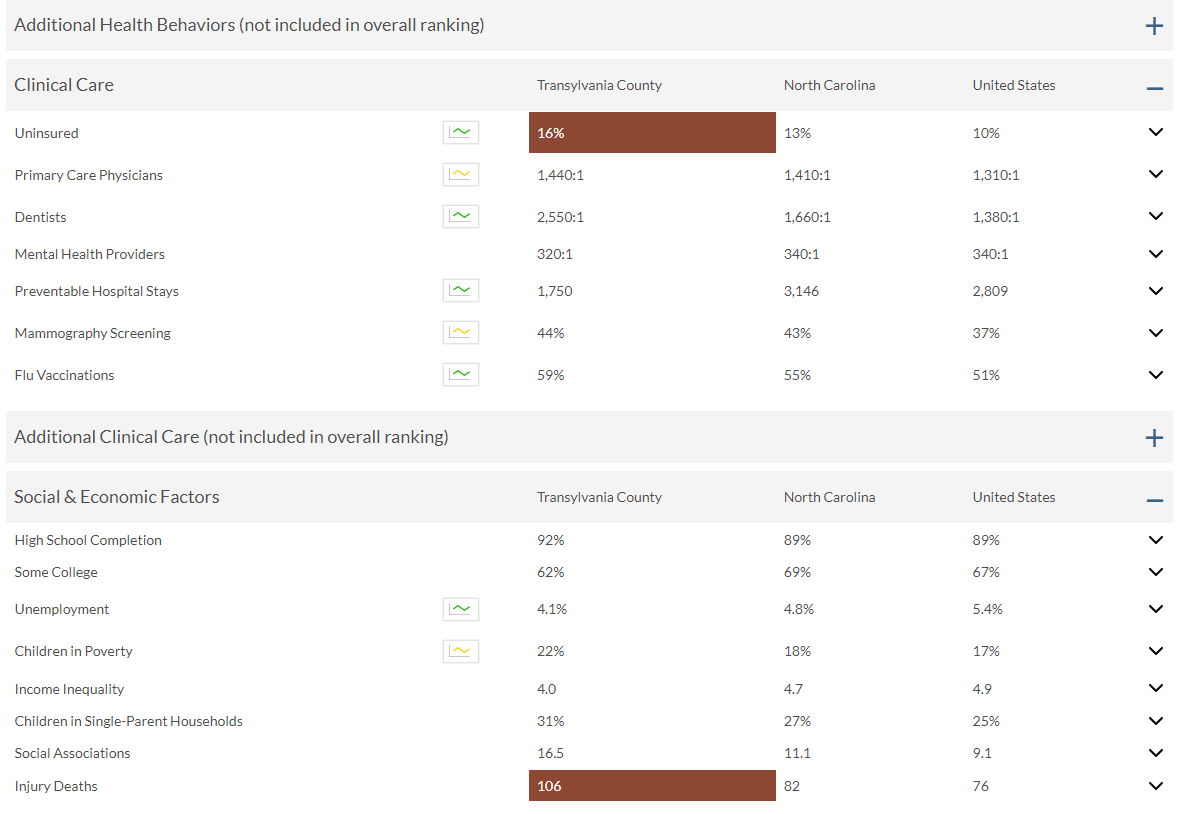 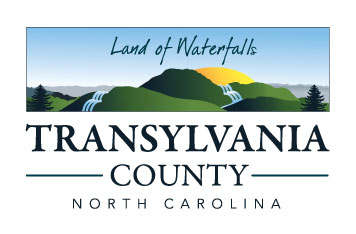 Comprehensive Plan: Issue Areas
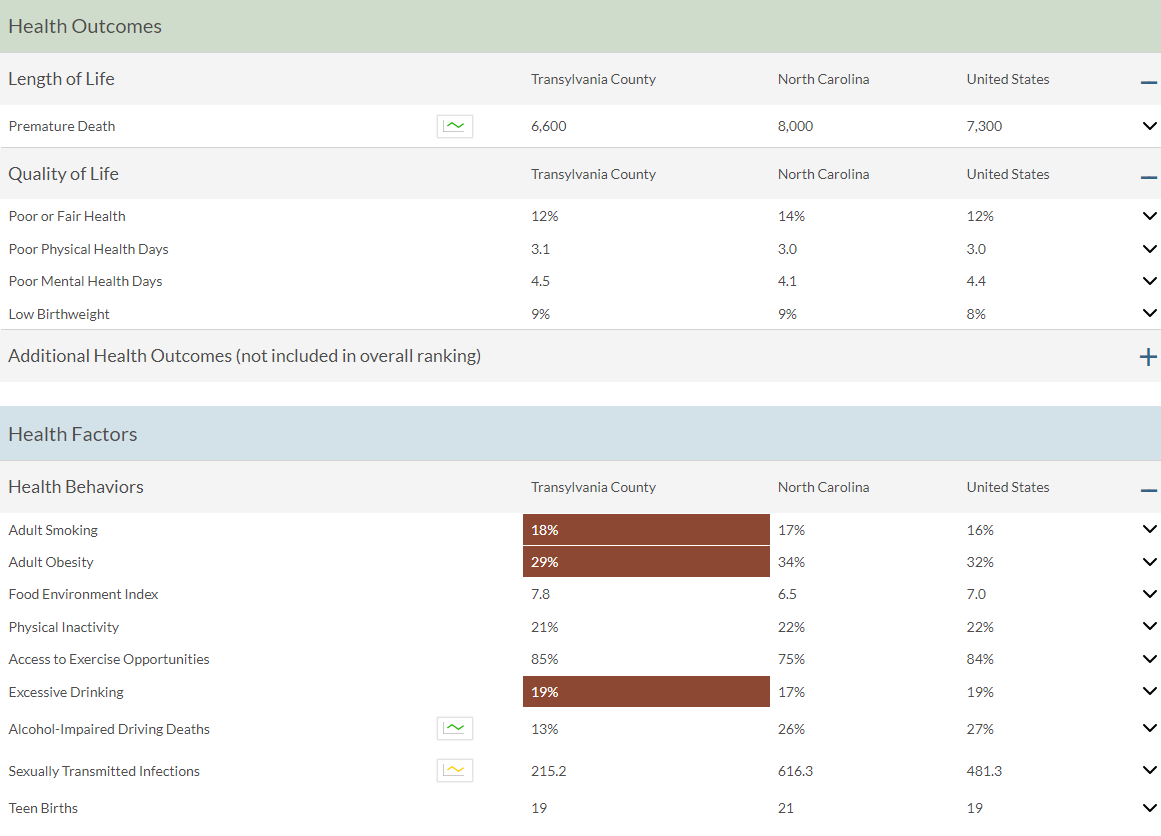 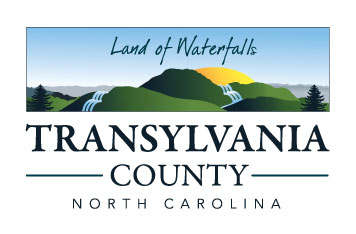 Comprehensive Plan: Issue Areas
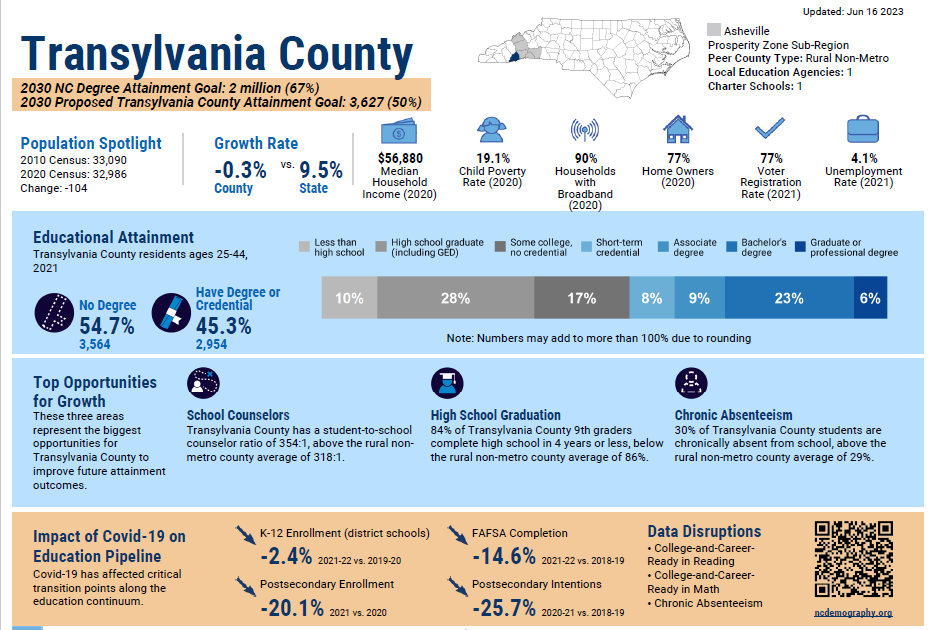 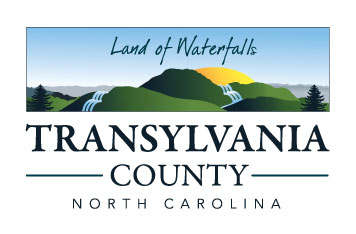 Comprehensive Plan: Issue Areas
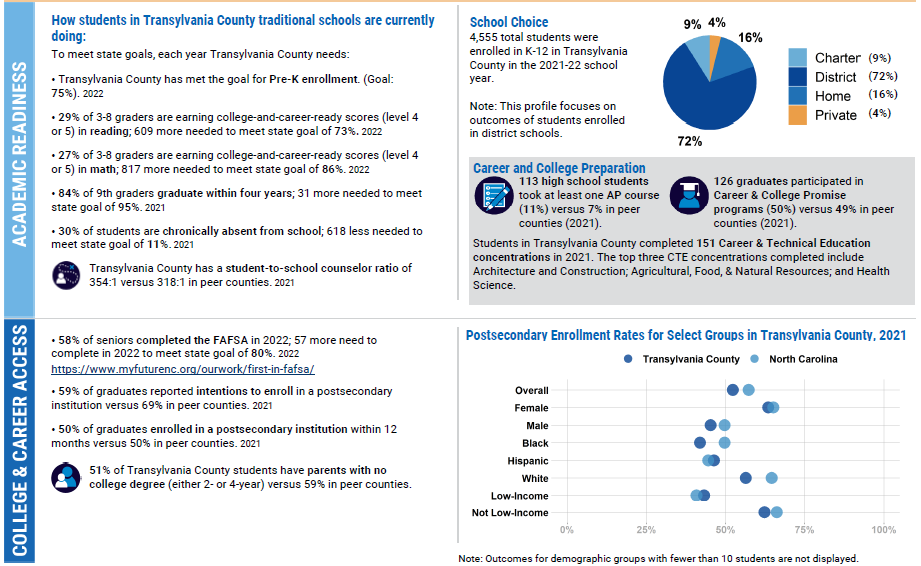 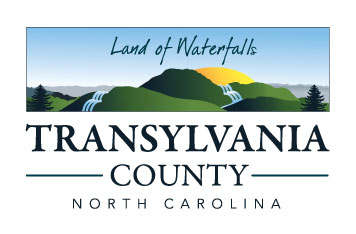 Comprehensive Plan: Issue Areas
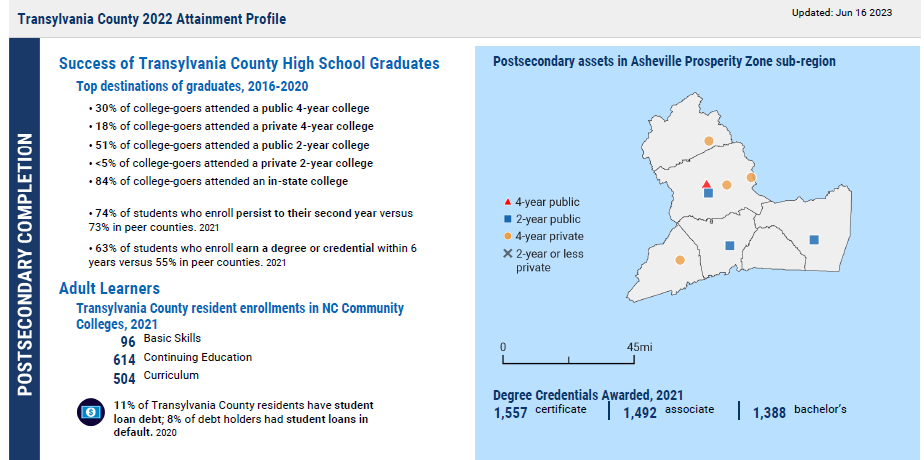 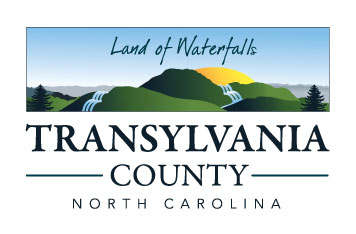 Comprehensive Plan: Issue Areas
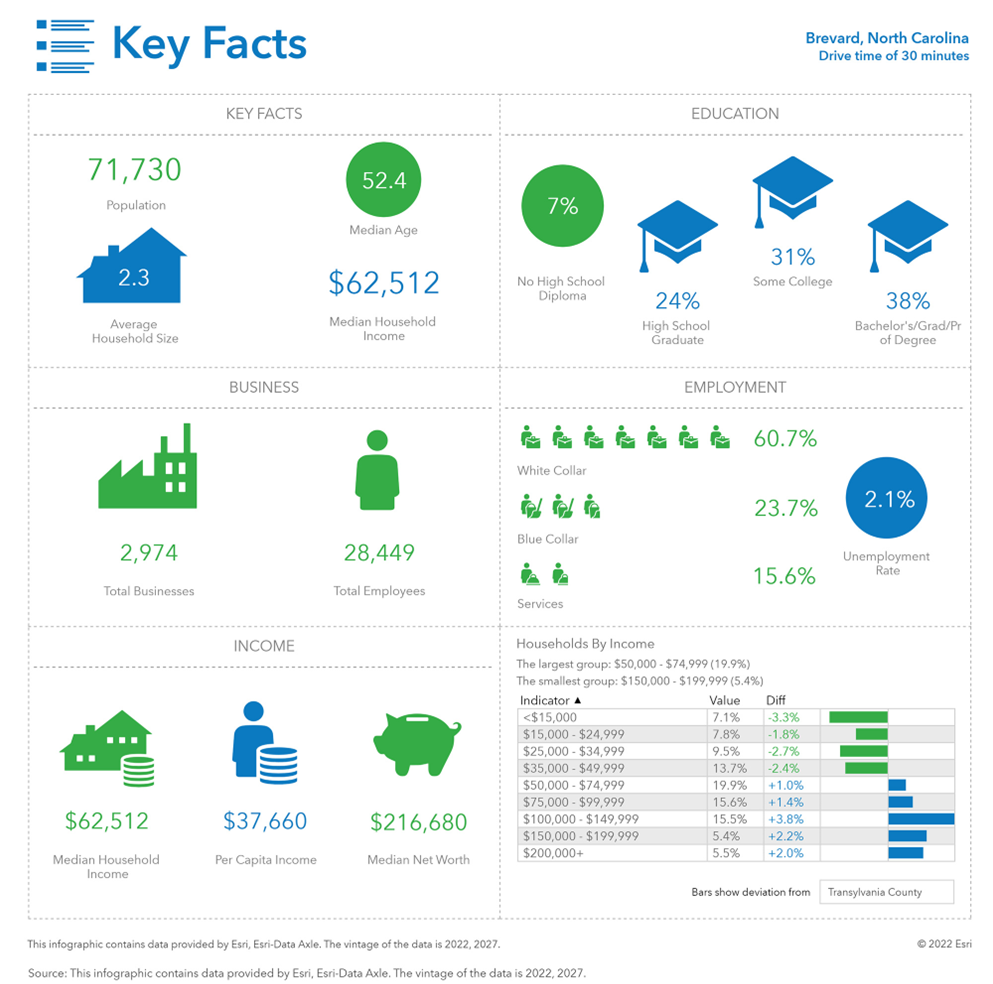 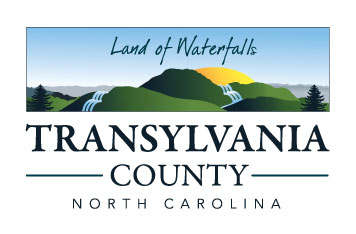 Comprehensive Plan: Issue Areas
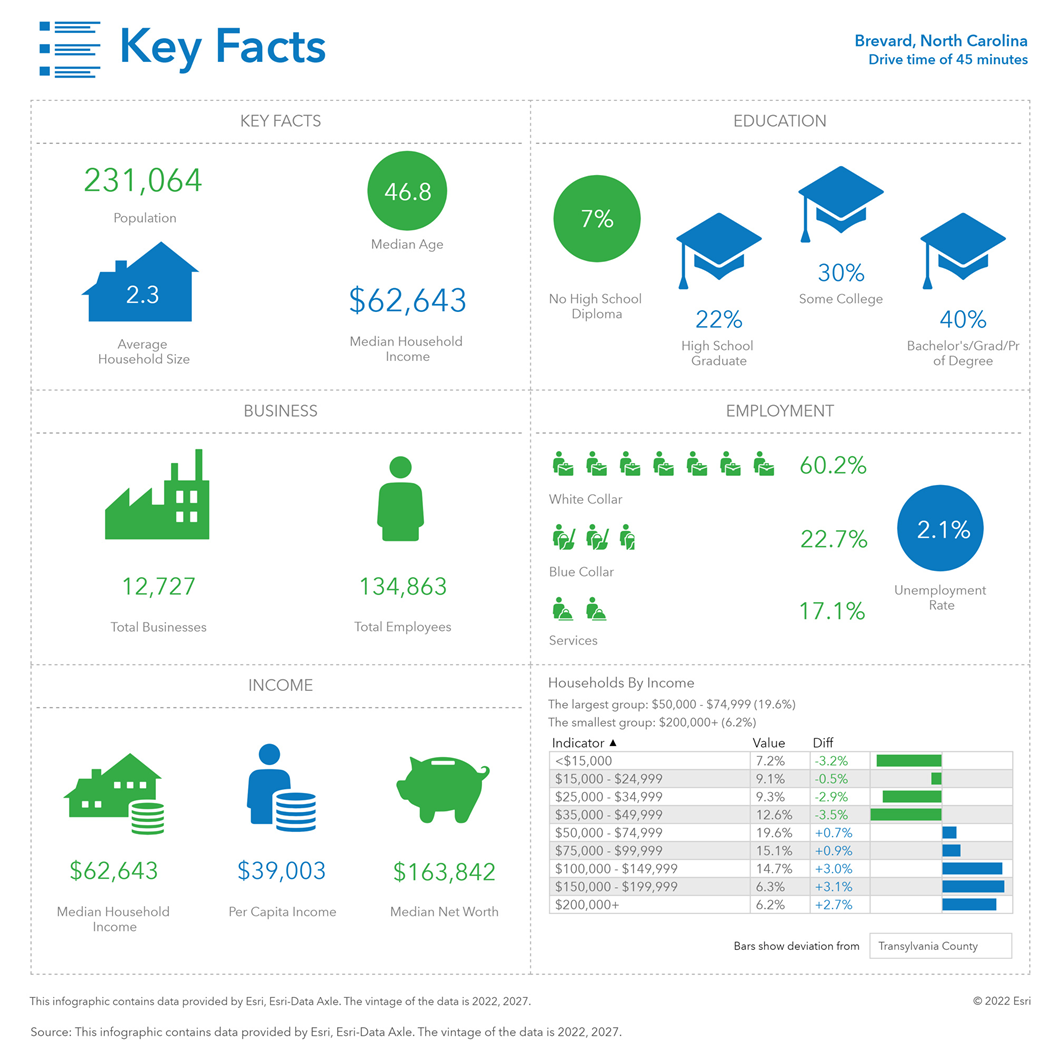 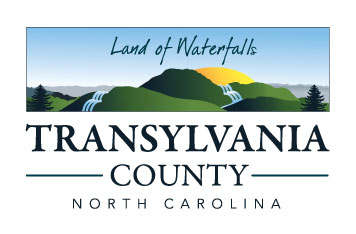 Comprehensive Plan: Issue Areas
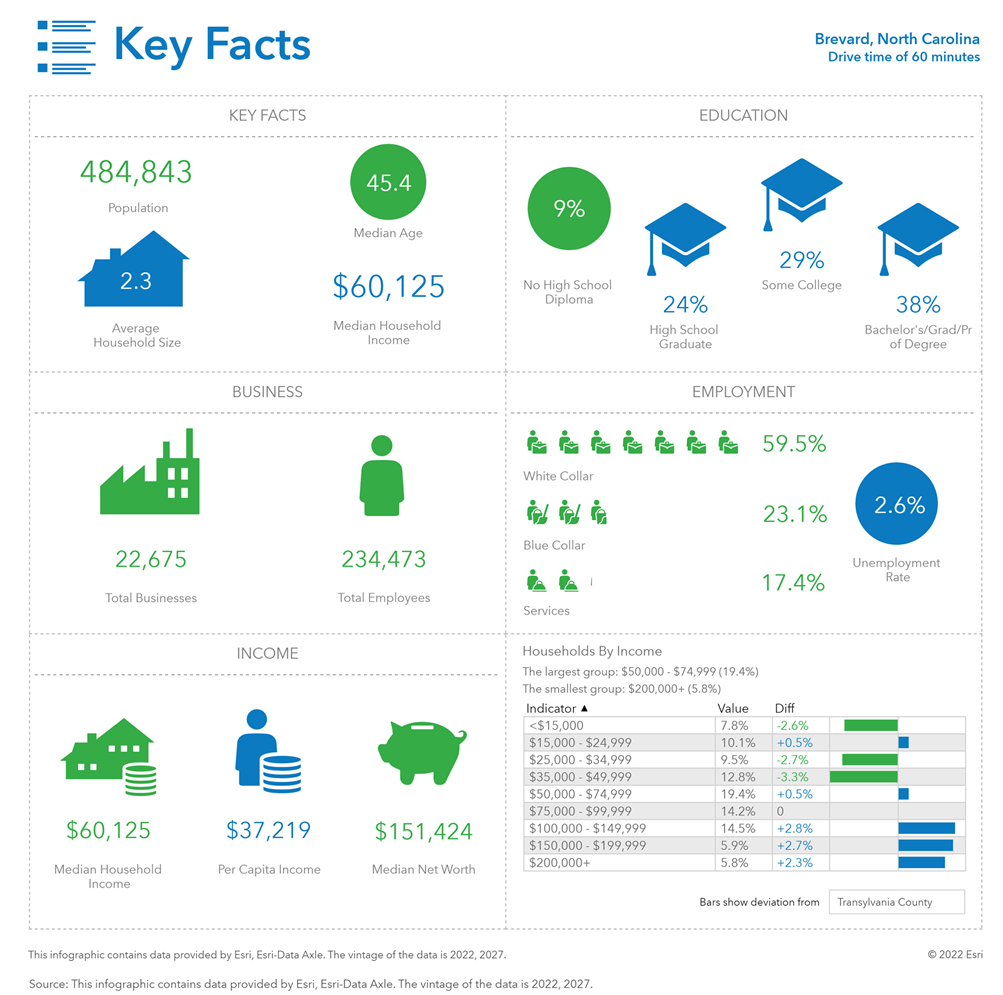 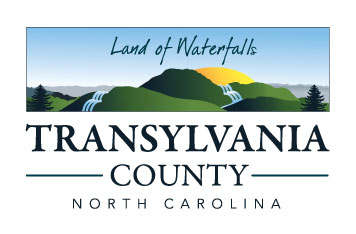 Comprehensive Plan: Issue Areas
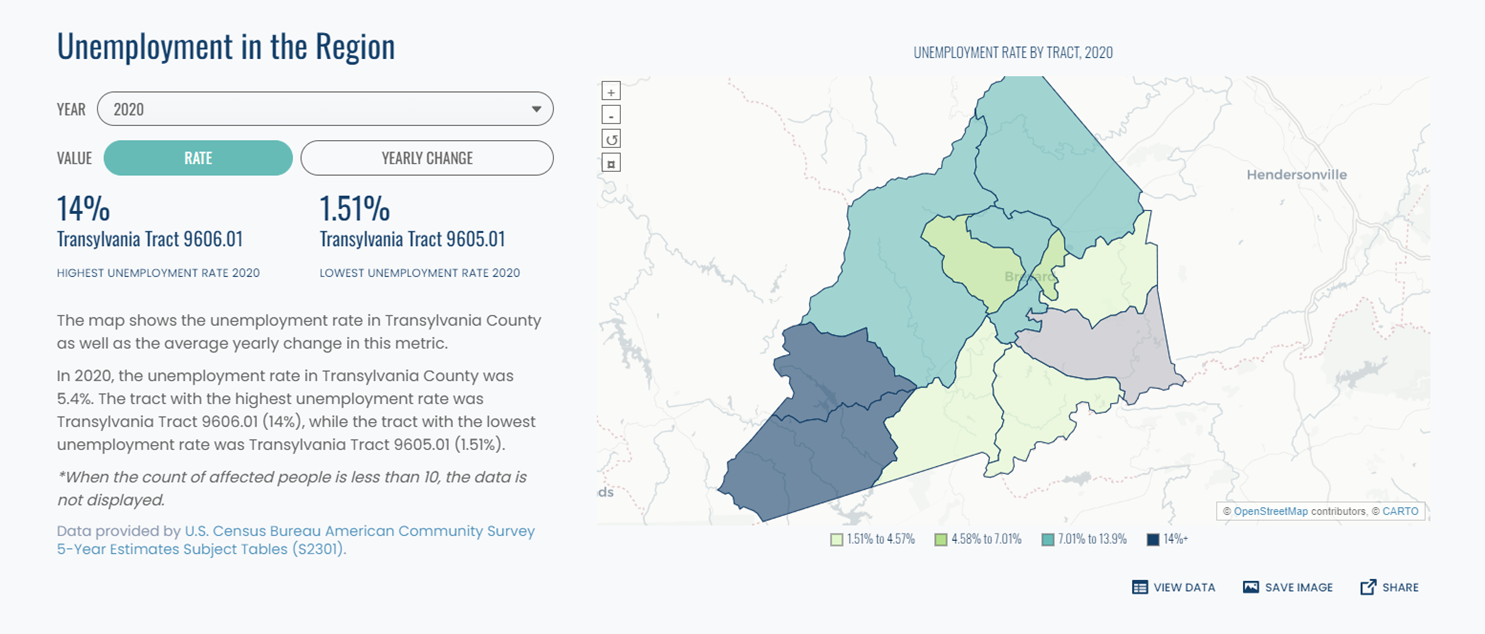 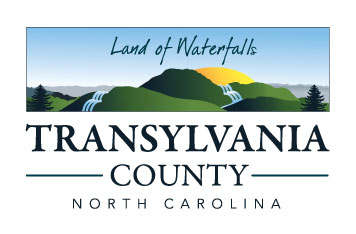 Comprehensive Plan: Issue Areas
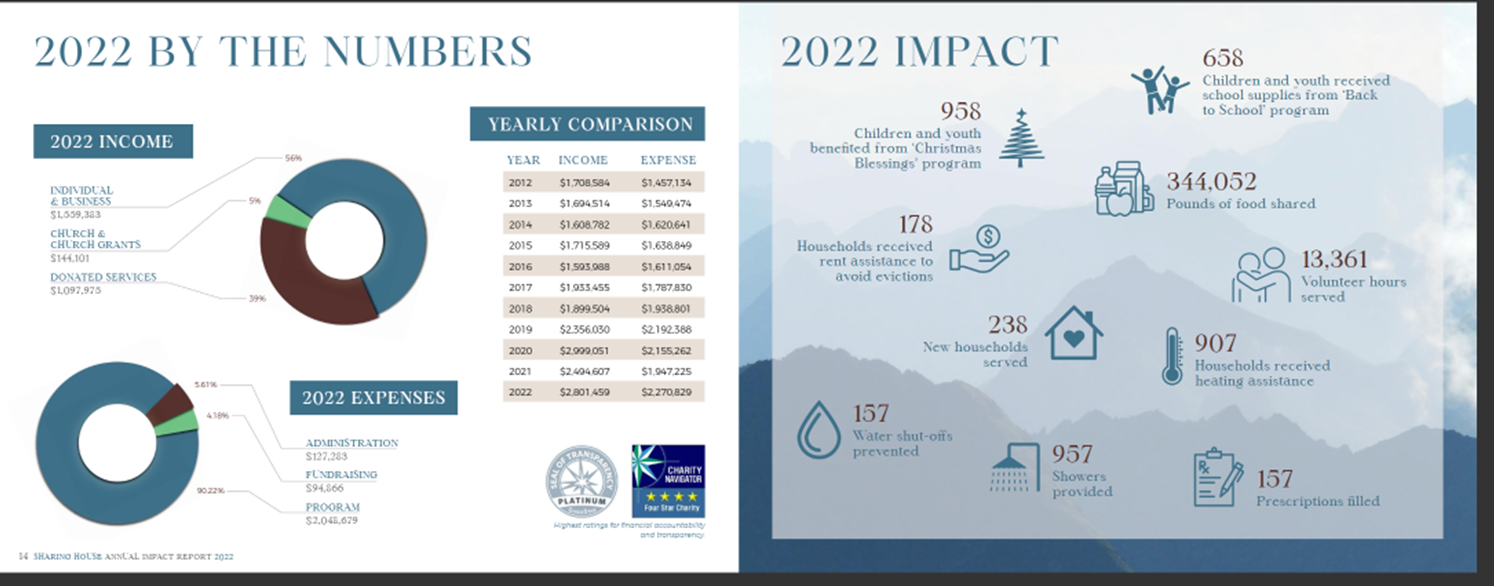 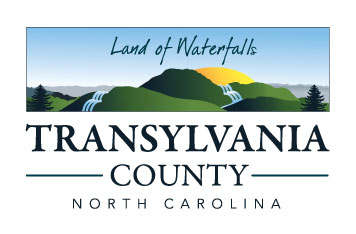 Comprehensive Plan: Issue Areas
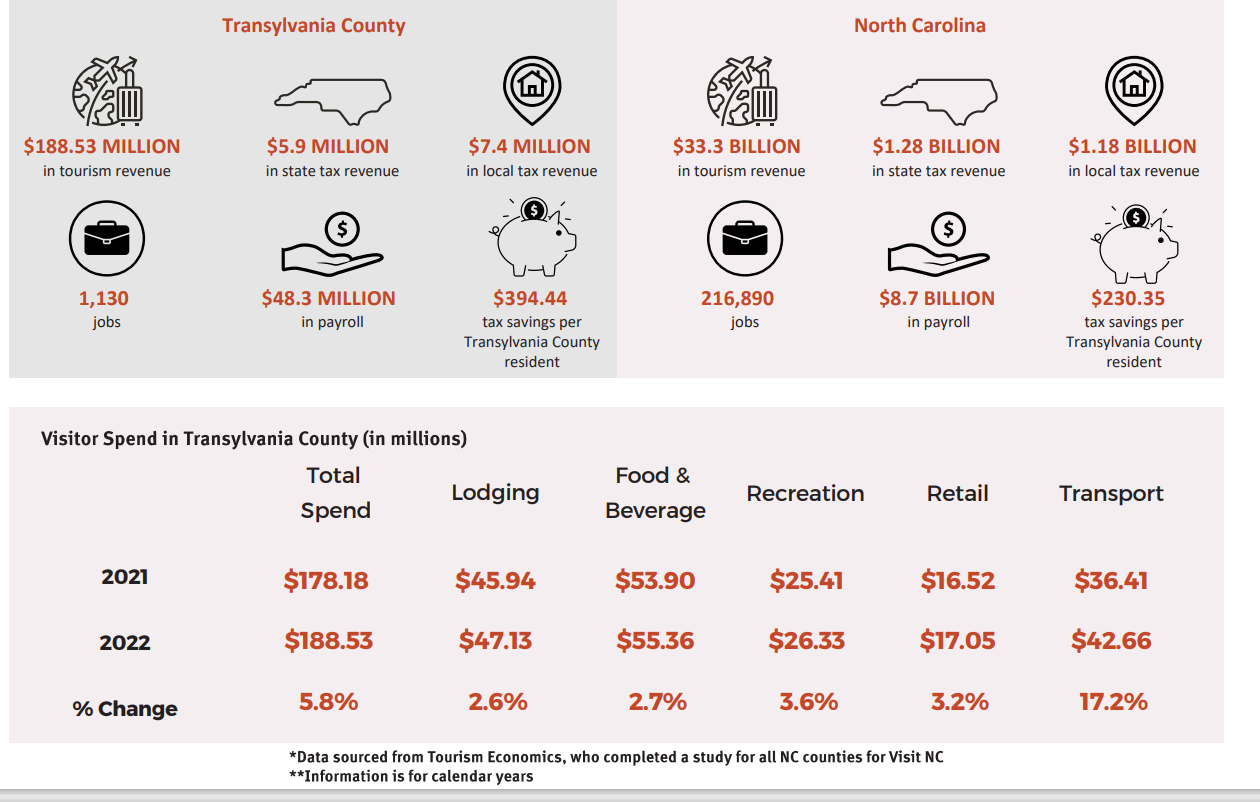 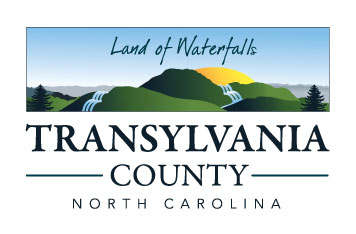 Comprehensive Plan: Issue Areas
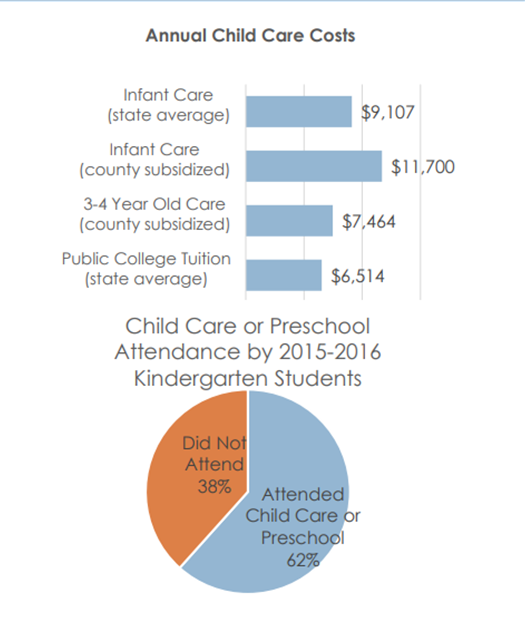 “The Lives of Children” Report
2016 data, no update
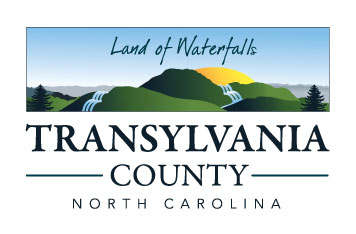 Comprehensive Plan: Issue Areas
Economic & Social Mobility:
Brain Drains, Springs & Dams
Aging America
Aging In & Out of Place
Future of Work
Workforce Dynamic, Static & Elastic States
Housing
A Home by Any Other Name…
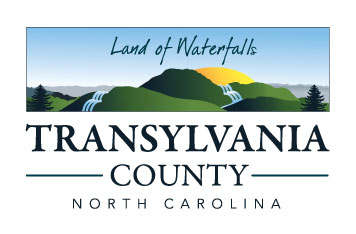 Comprehensive Plan: Trends
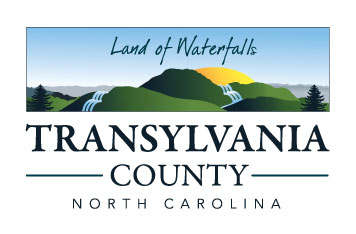 Comprehensive Plan: Trends
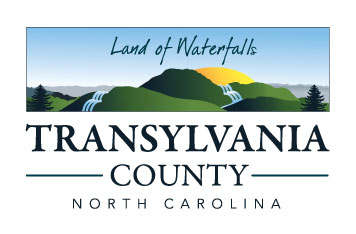 Comprehensive Plan: Trends
Public Comment
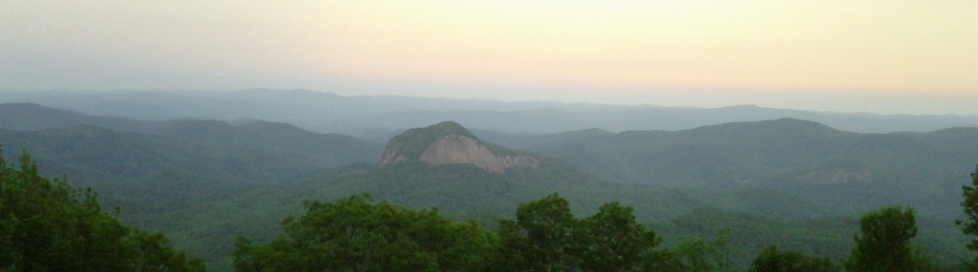 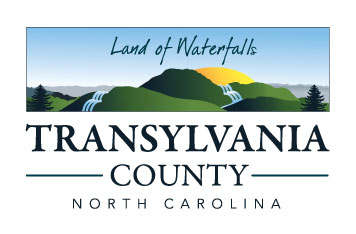 Board Members’ Comments
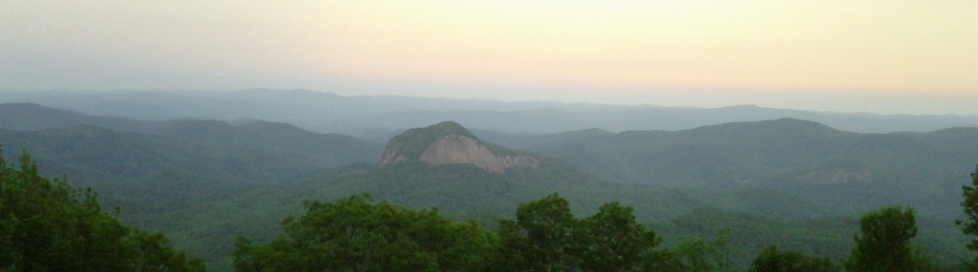 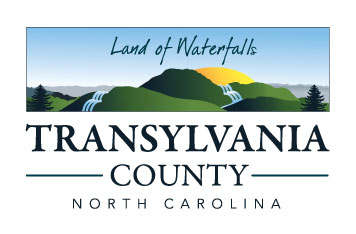 Adjournment
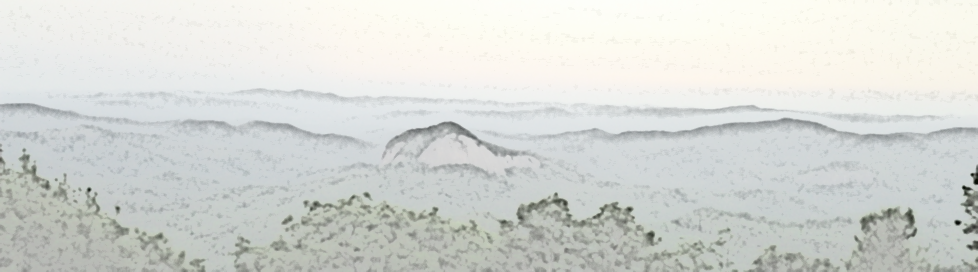 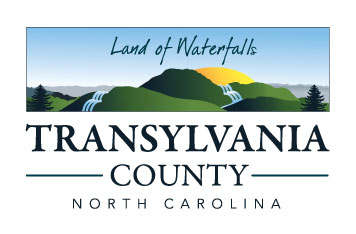